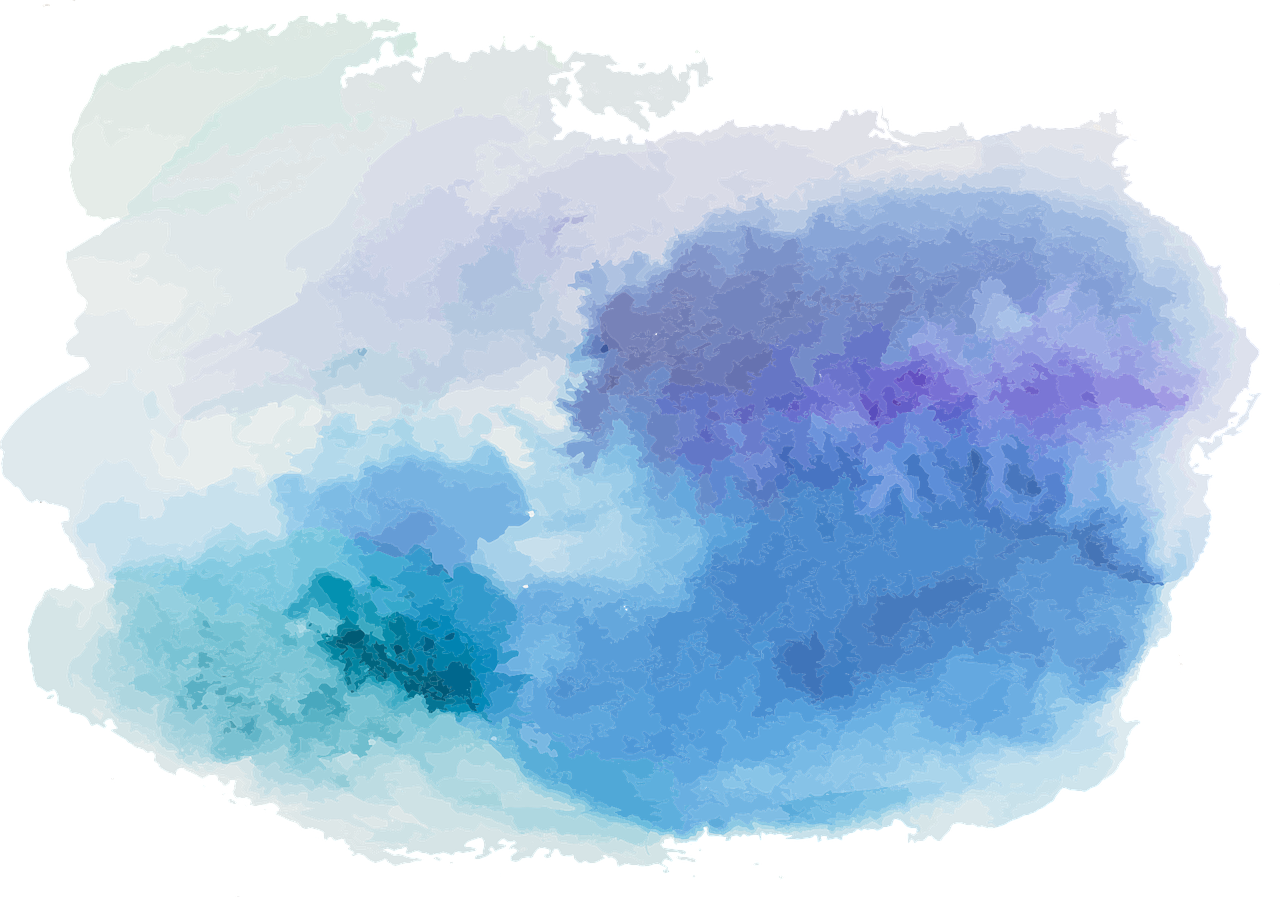 Reason and Argument
Lecture 4: More on Truth-Functional Logic
Robert Trueman
rob.trueman@york.ac.uk
University of York
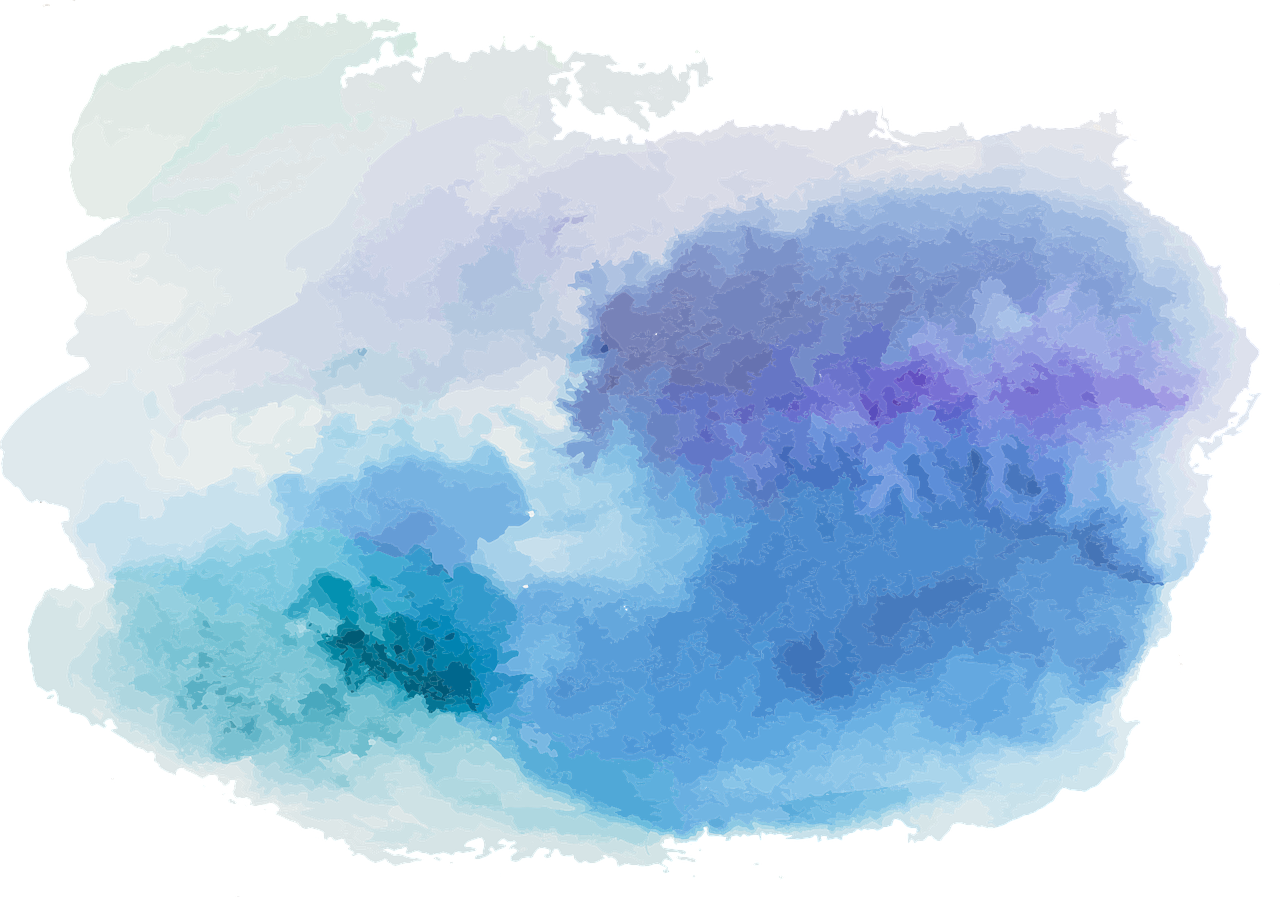 Reason and Argument
Lecture 4: More on Truth-Functional Logic
Stepping Stone Paraphrases
Sentences of TFL
The Main Logical Operator
Use versus Mention
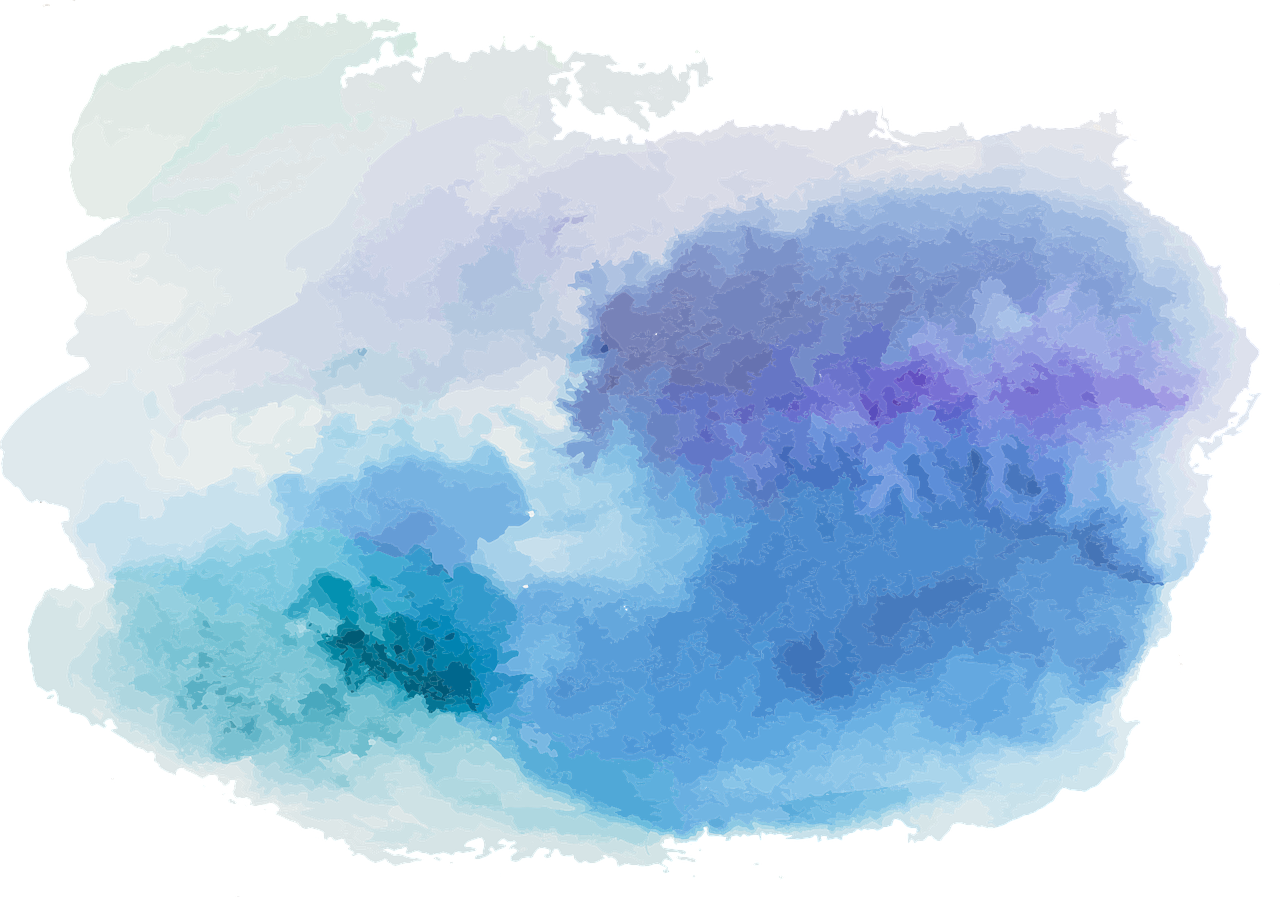 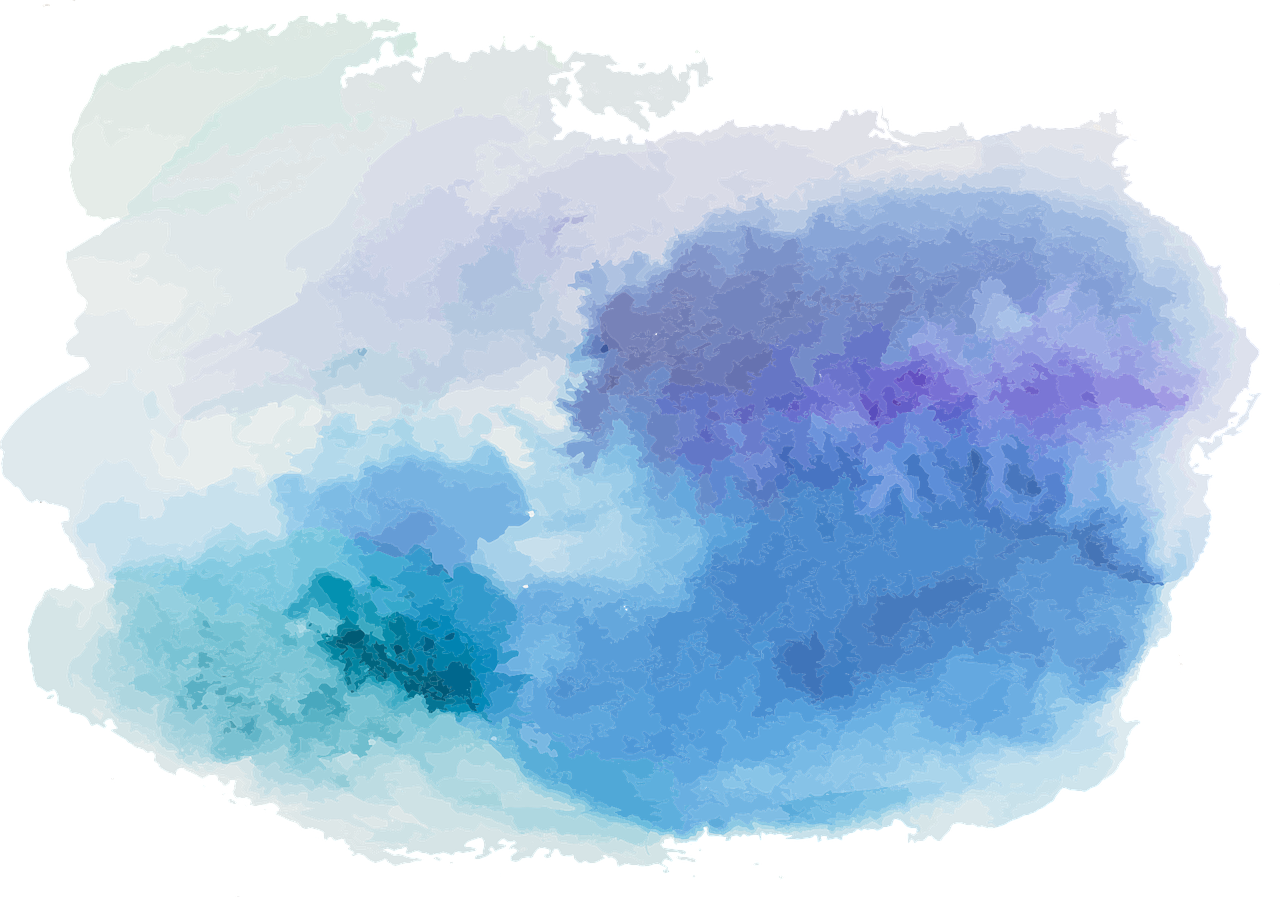 Re-cap: the atoms of TFL
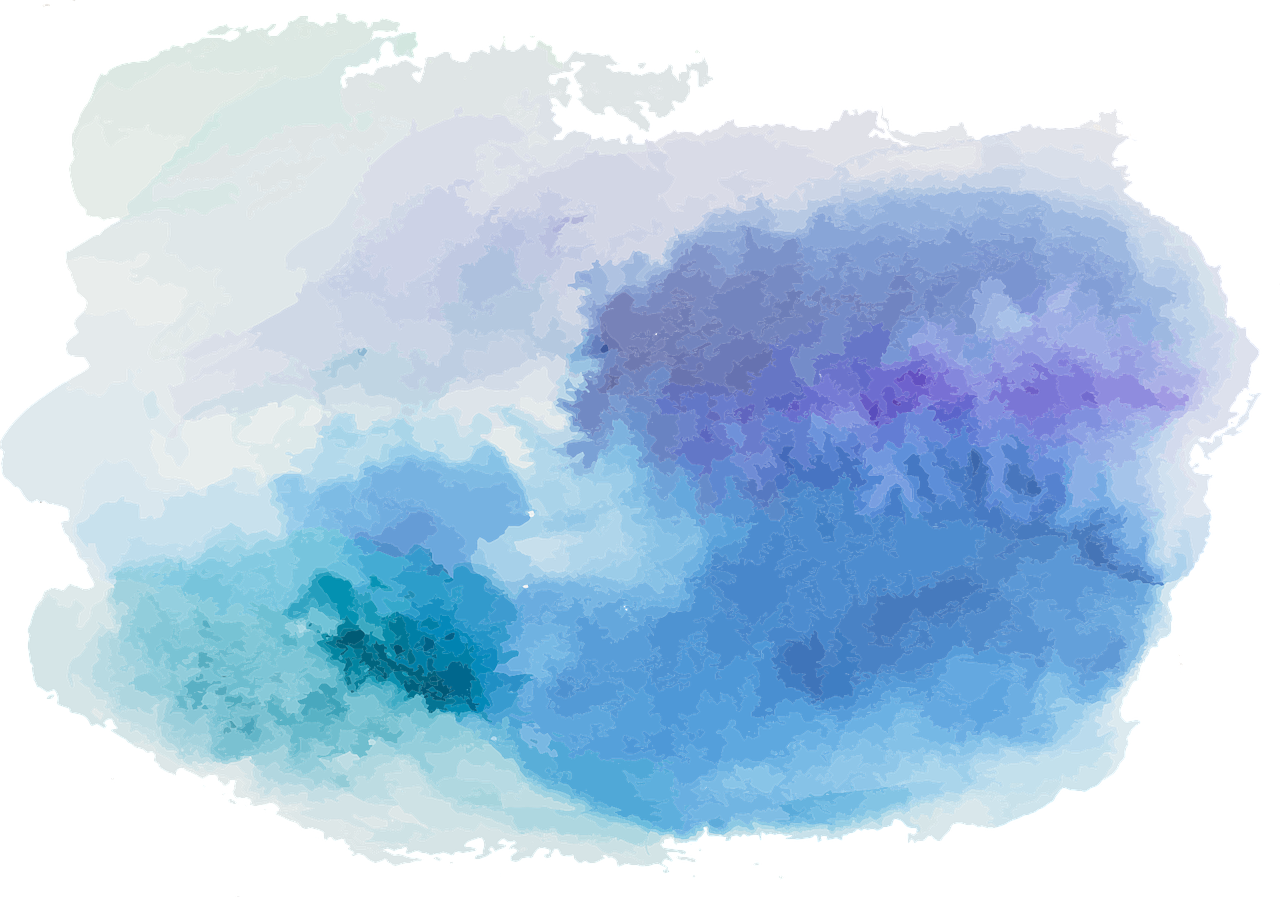 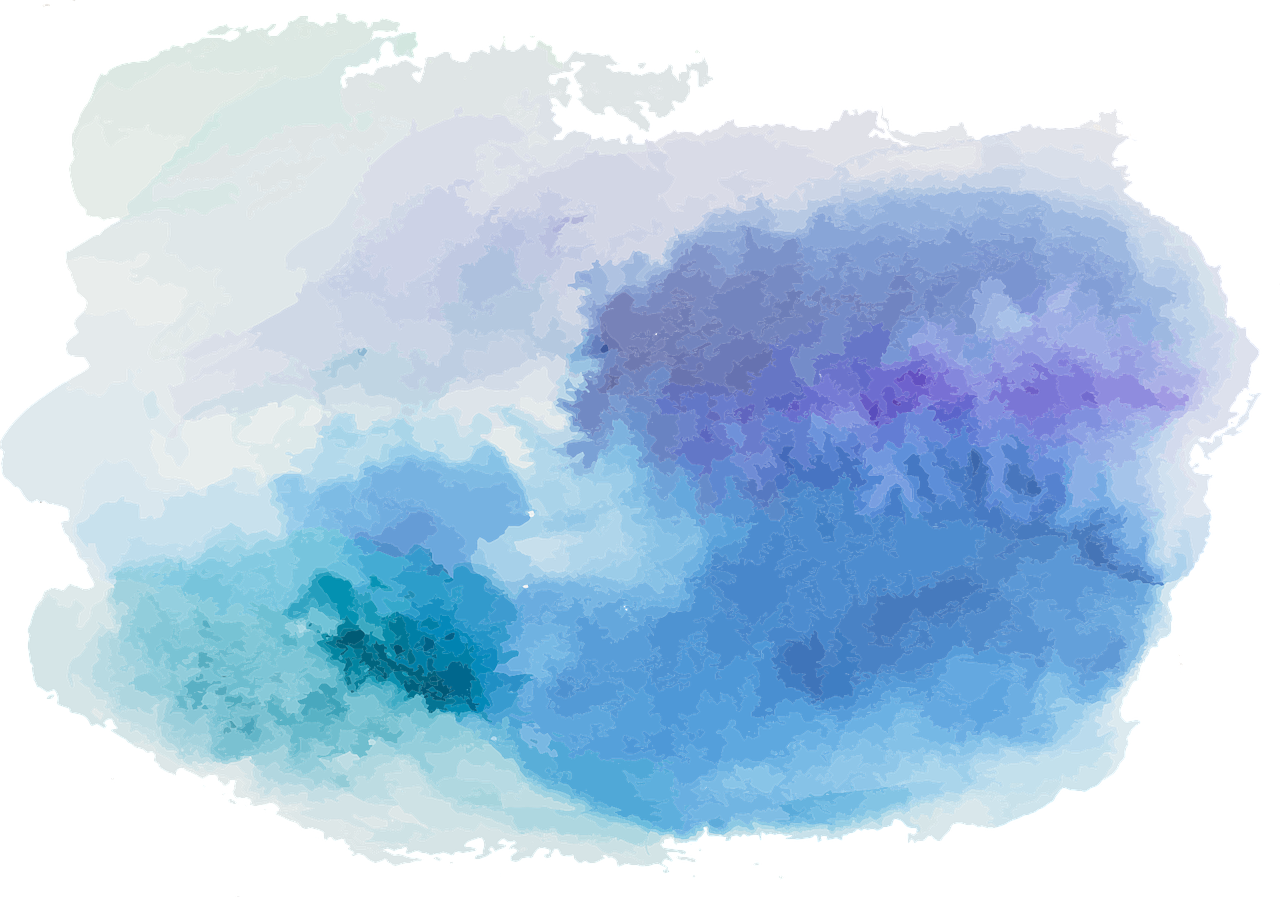 Re-cap: the connectives of TFL
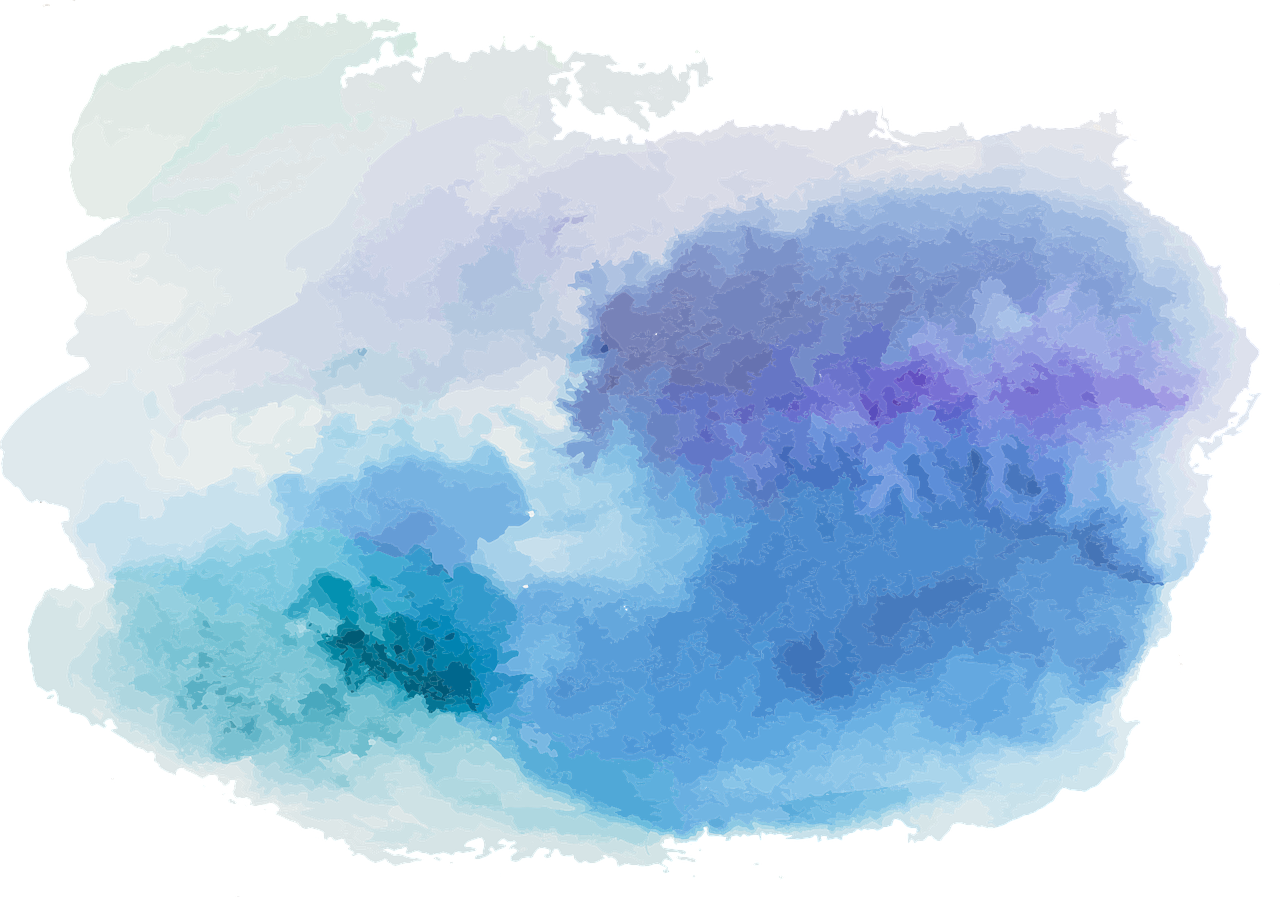 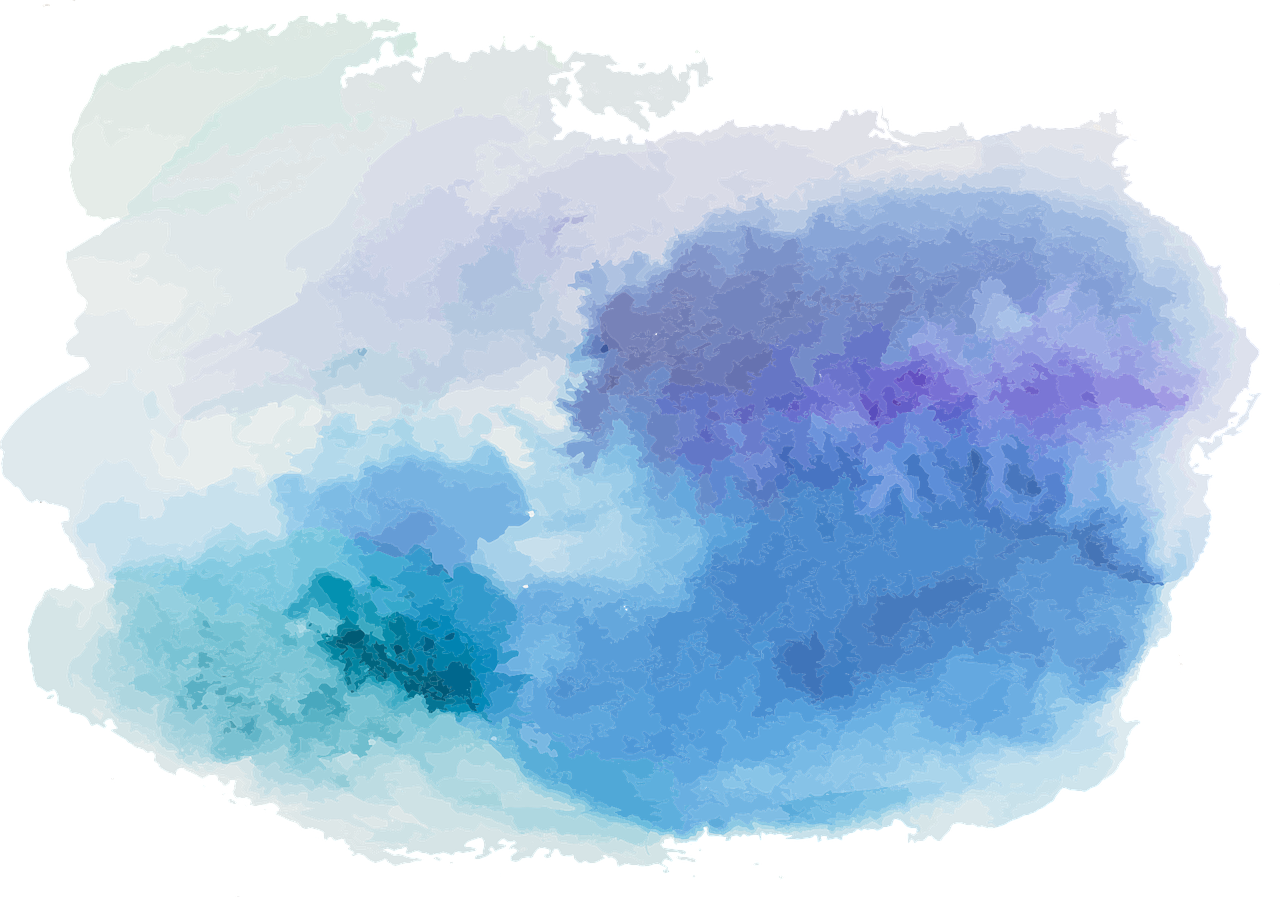 Stepping stone paraphrases
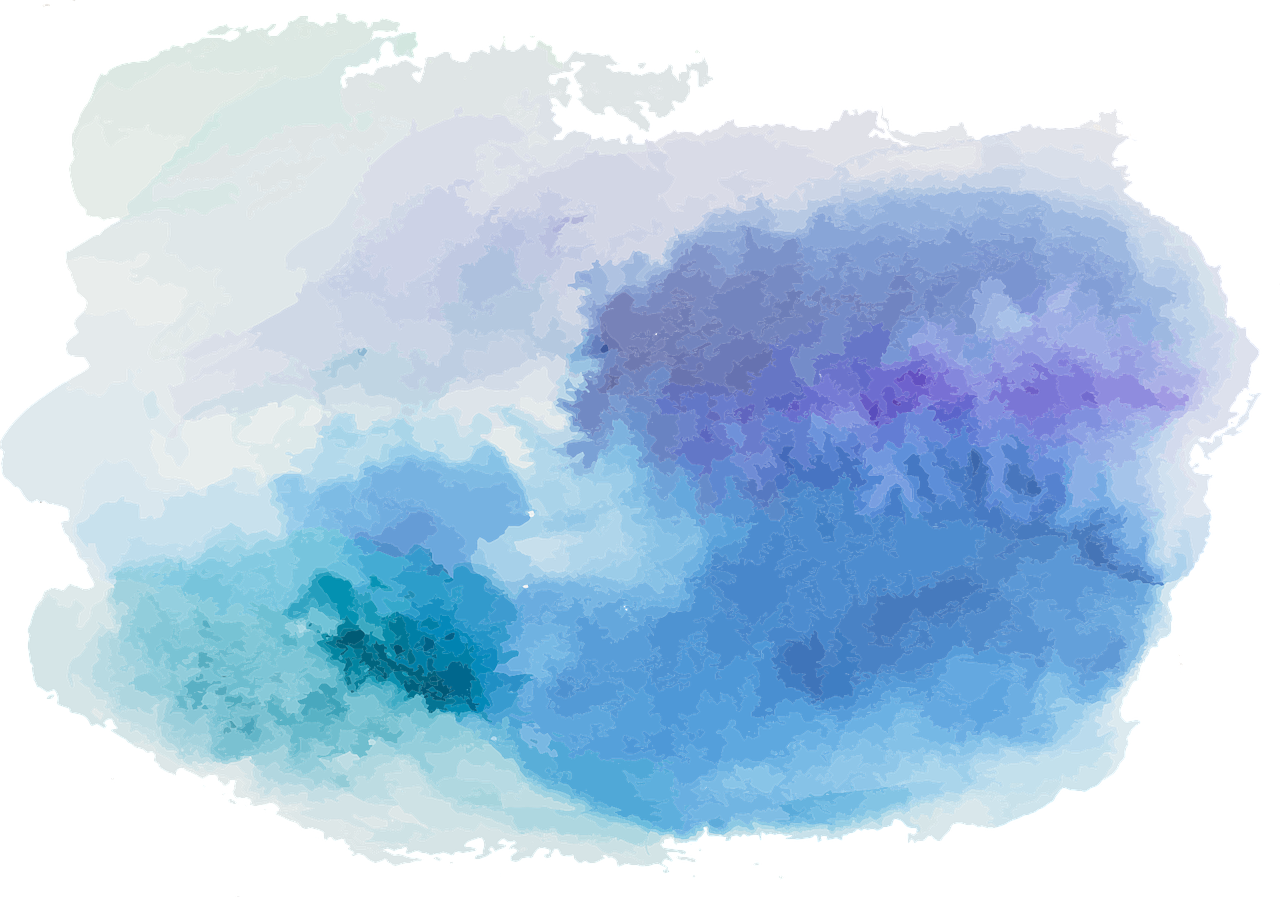 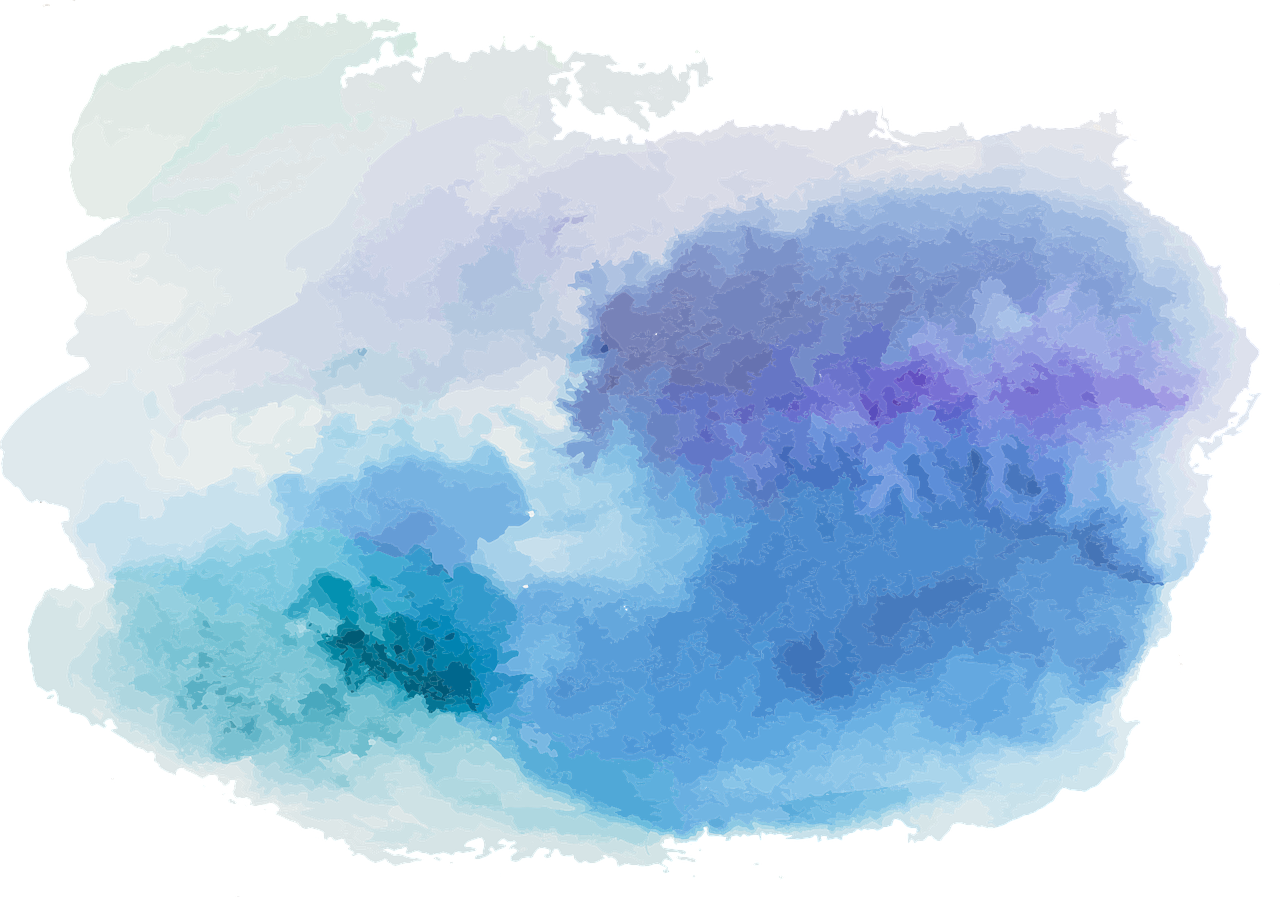 Another example
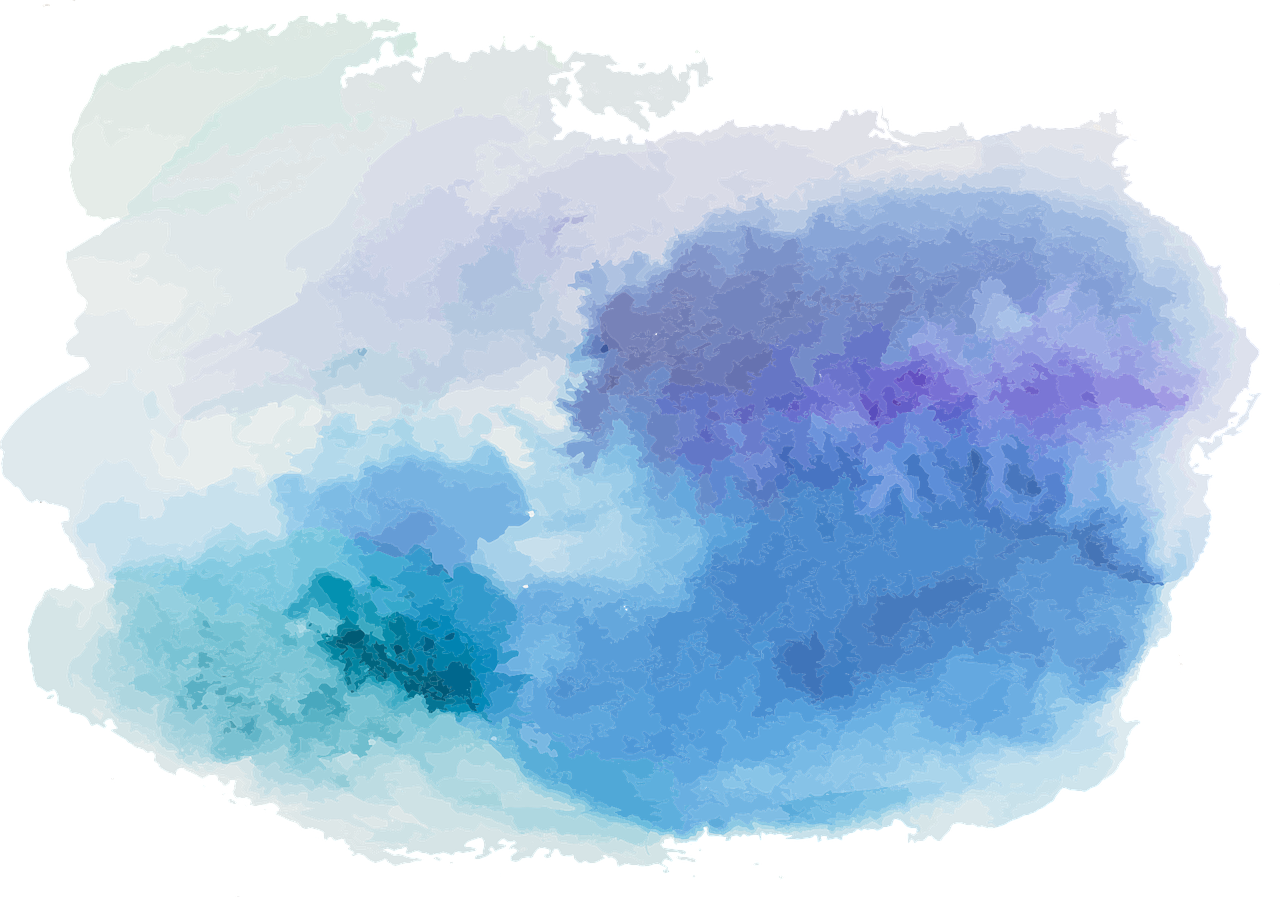 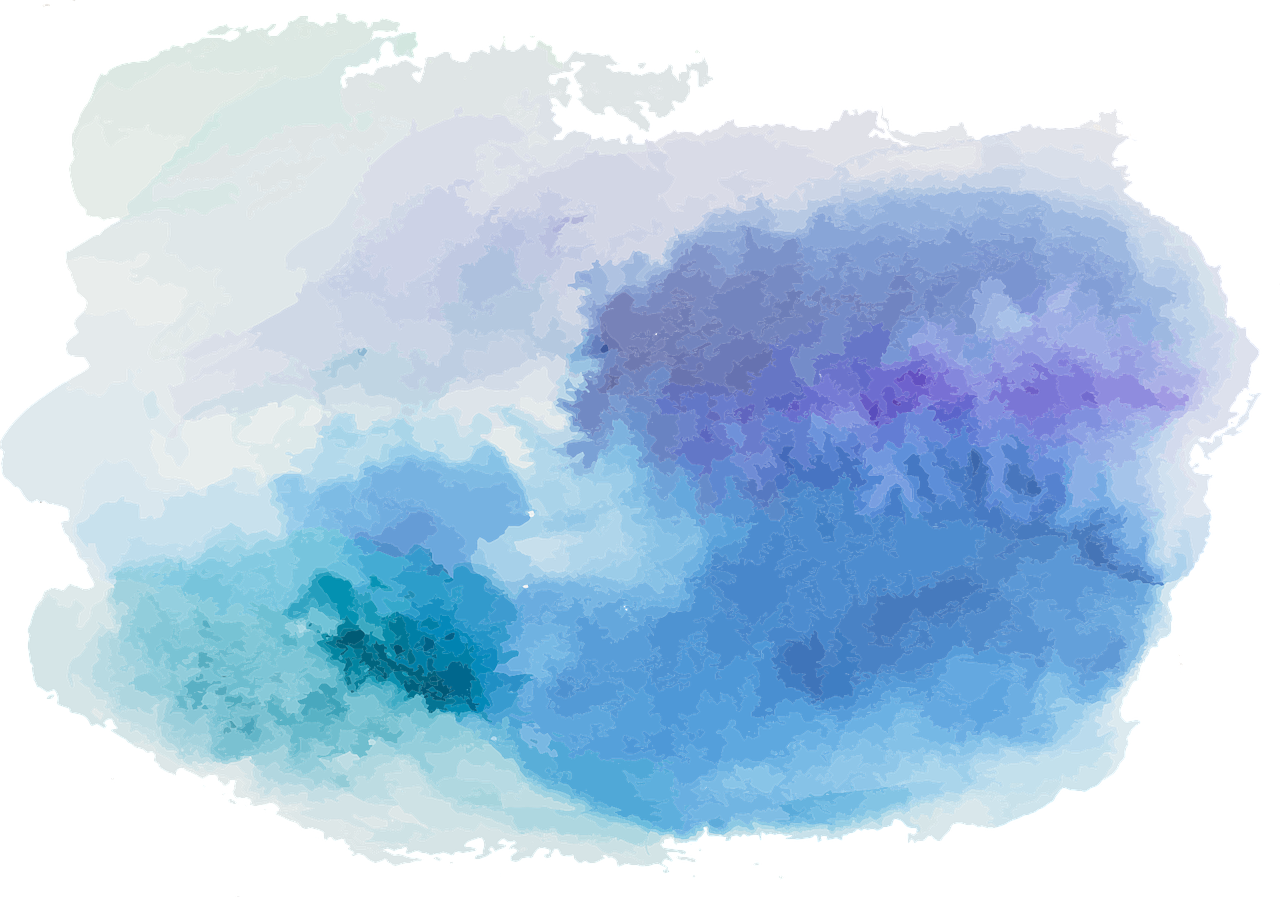 Practise!
Symbolise the following sentences, using this key:
Luke and Rey are Jedis, but Kylo Ren isn’t Sith
Kylo Ren is Sith, given that Darth Vader is
Rey is not a Jedi, unless Luke is
Luke and Rey are Jedis just in case Darth Vader is Sith
Either Rey is a Jedi or Kylo Ren is Sith, but not both, and either way, Luke is a Jedi
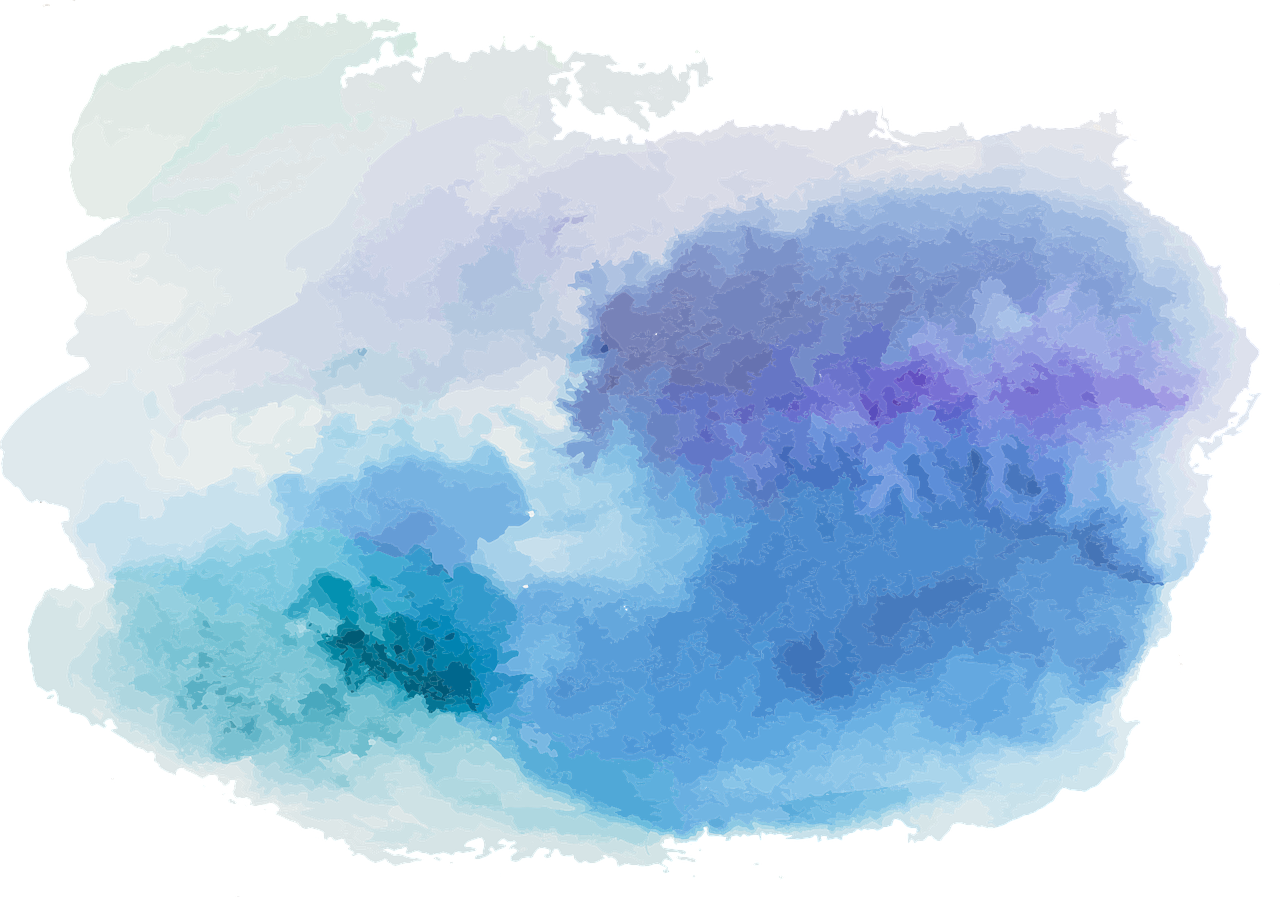 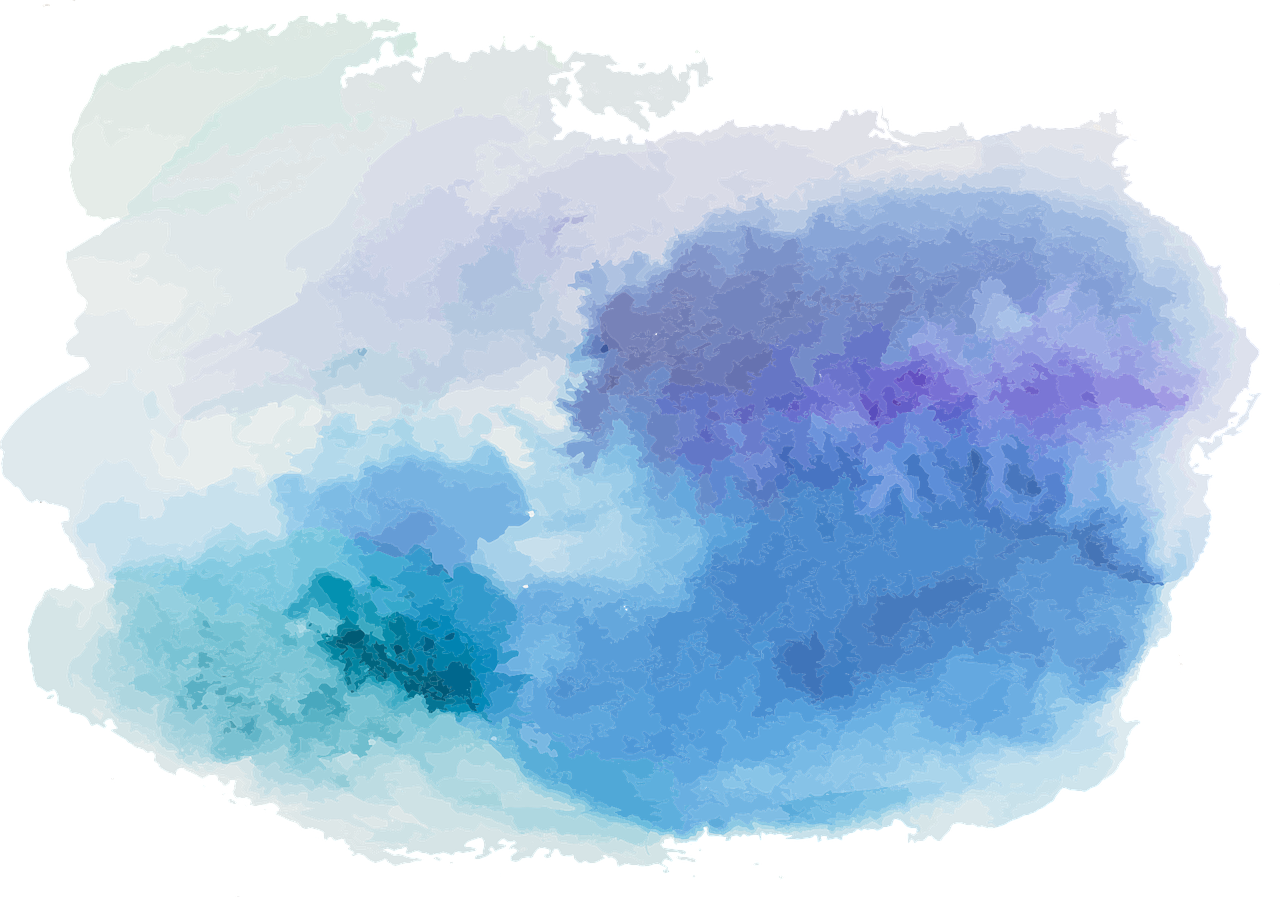 Practise!
Symbolise the following sentences, using this key:
(Luke is a Jedi and Rey is a Jedi) and it is not the case that Kylo Ren is Sith	
Kylo Ren is Sith, given that Darth Vader is
Rey is not a Jedi, unless Luke is
Luke and Rey are Jedis just in case Darth Vader is Sith
Either Rey is a Jedi or Kylo Ren is Sith, but not both, and either way, Luke is a Jedi
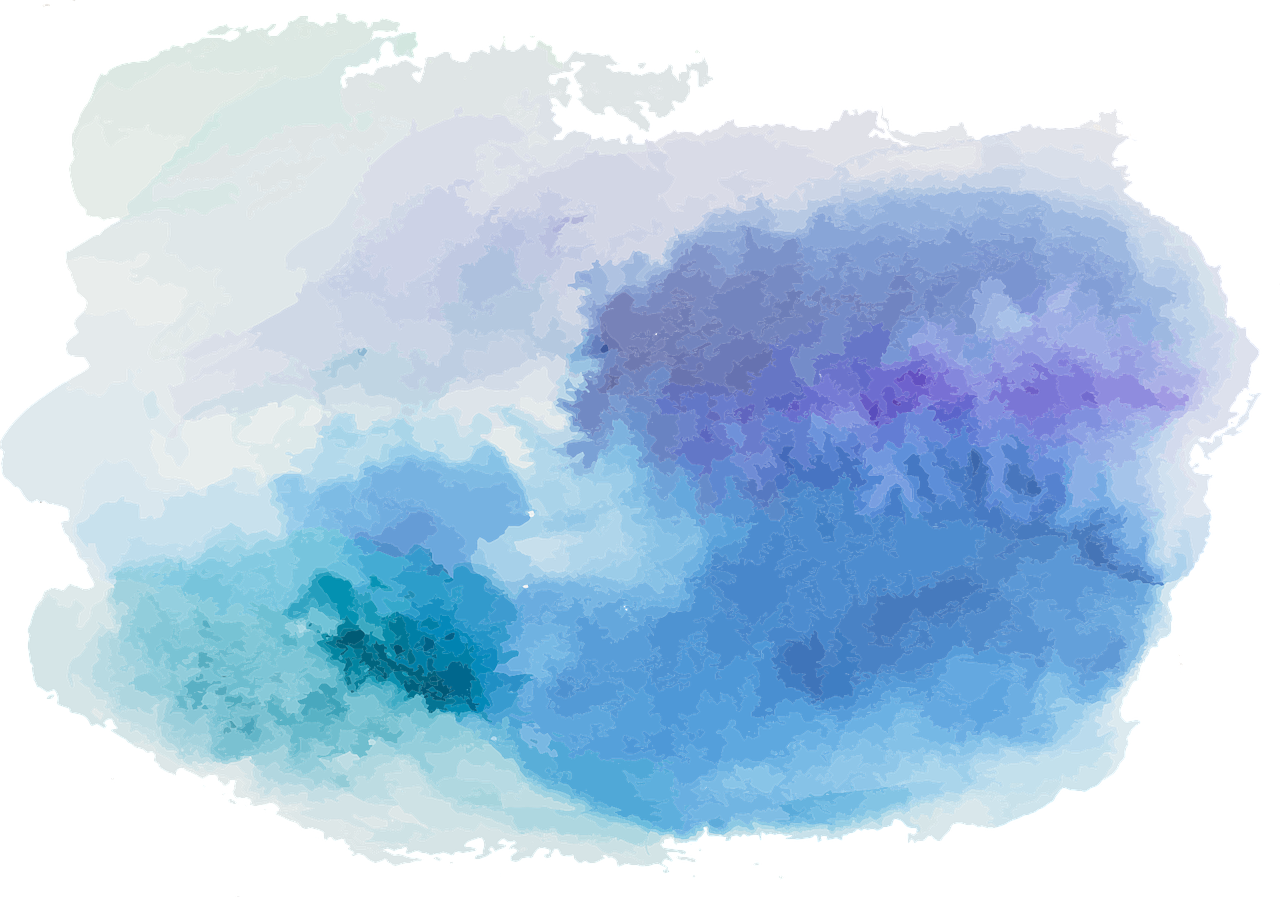 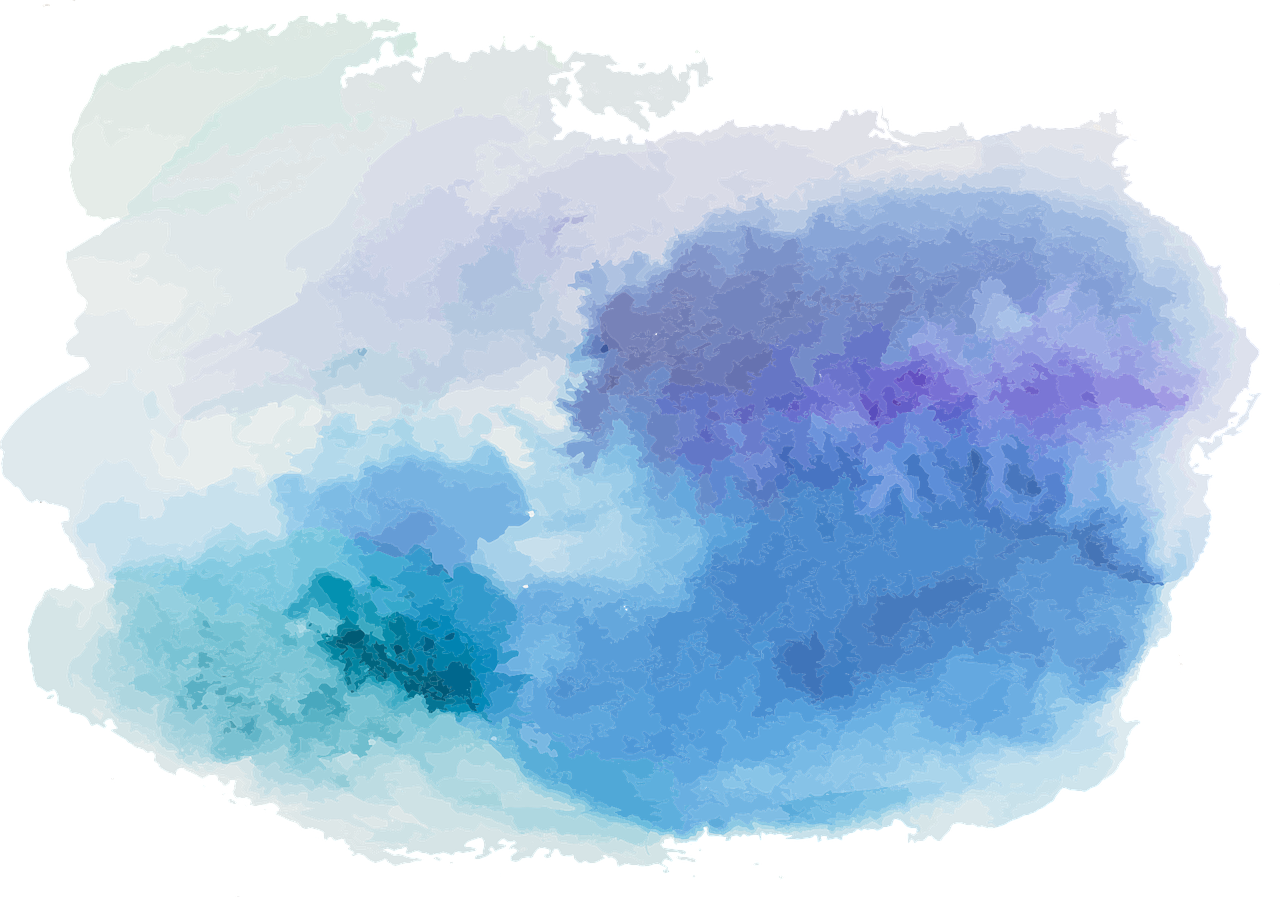 Practise!
Symbolise the following sentences, using this key:
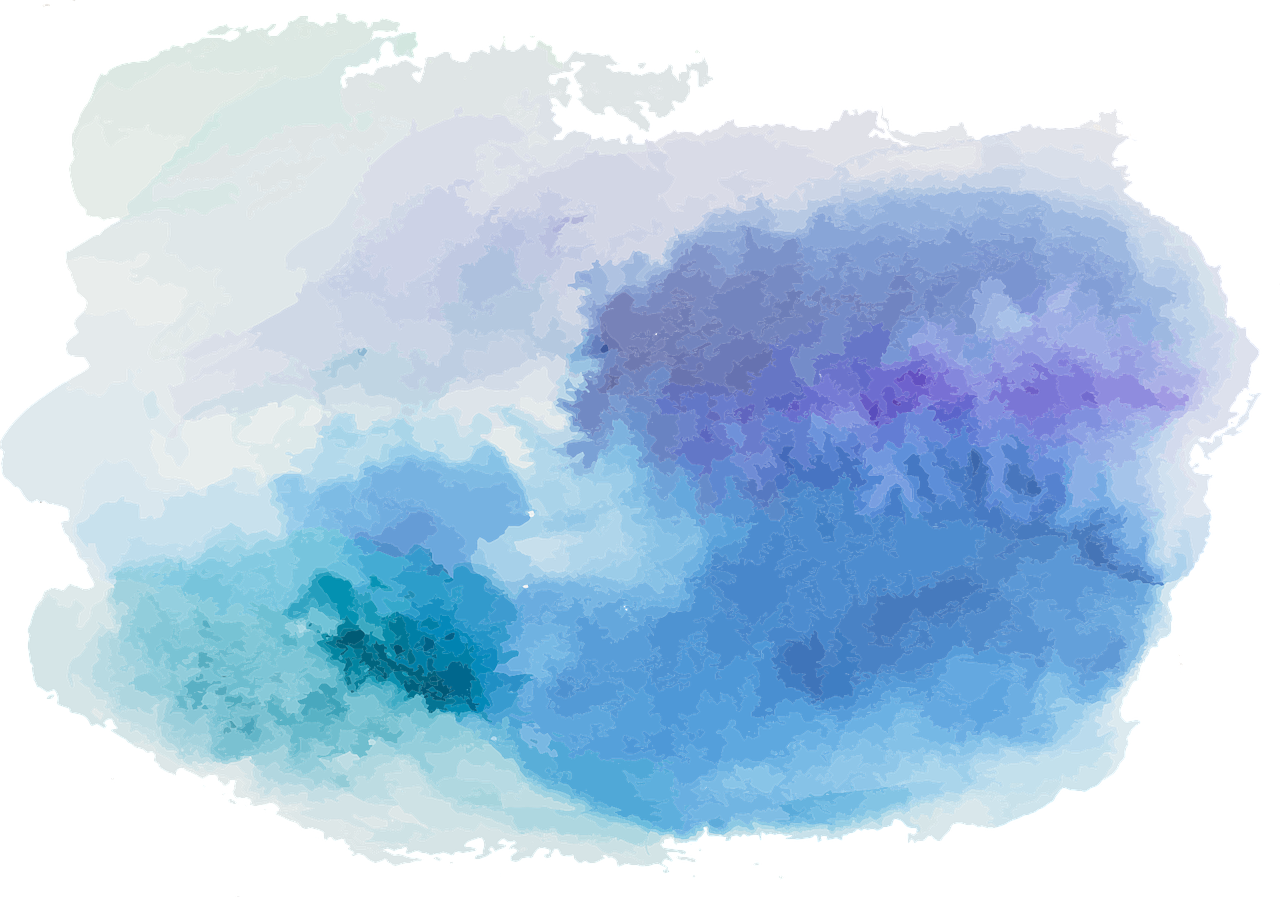 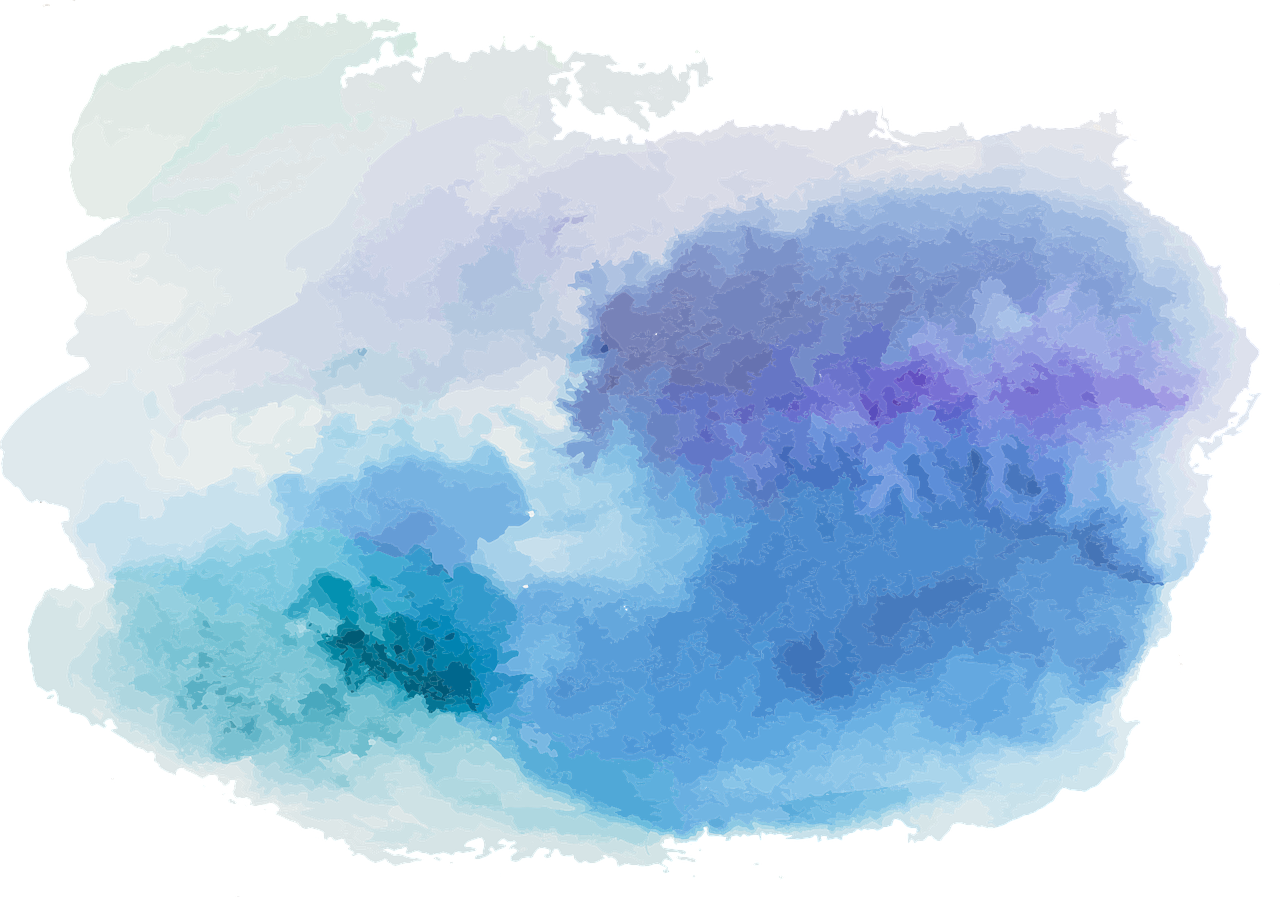 Practise!
Symbolise the following sentences, using this key:
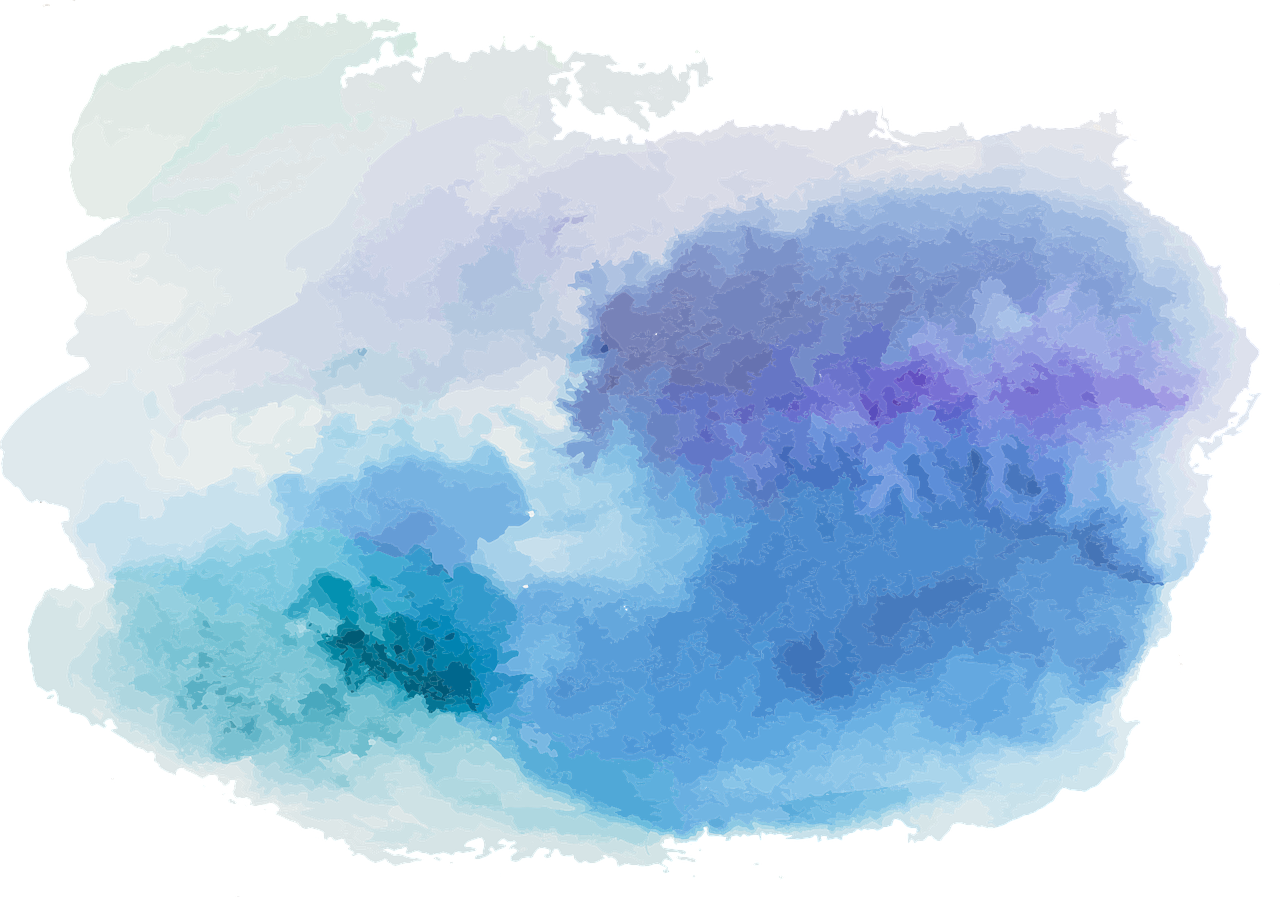 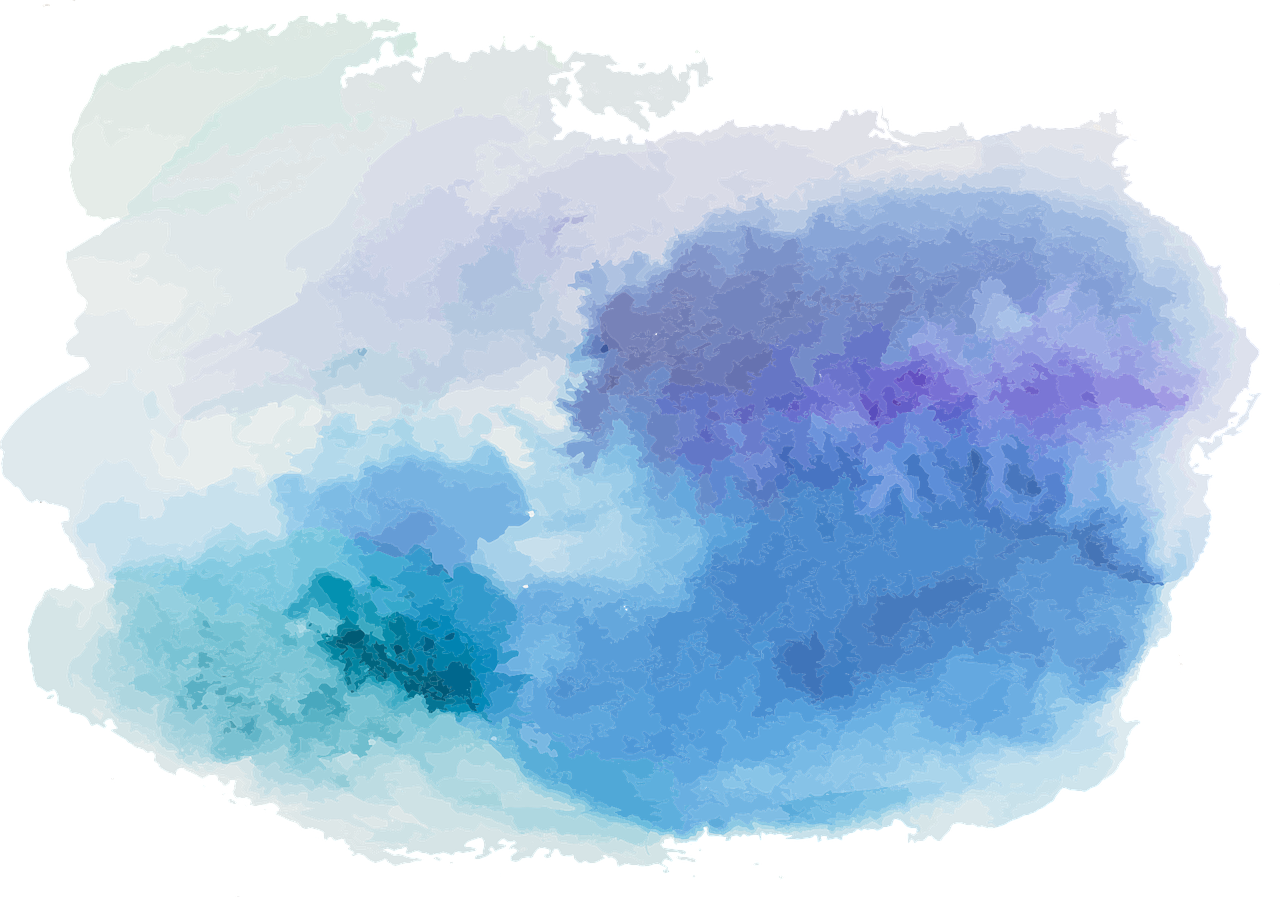 Practise!
Symbolise the following sentences, using this key:
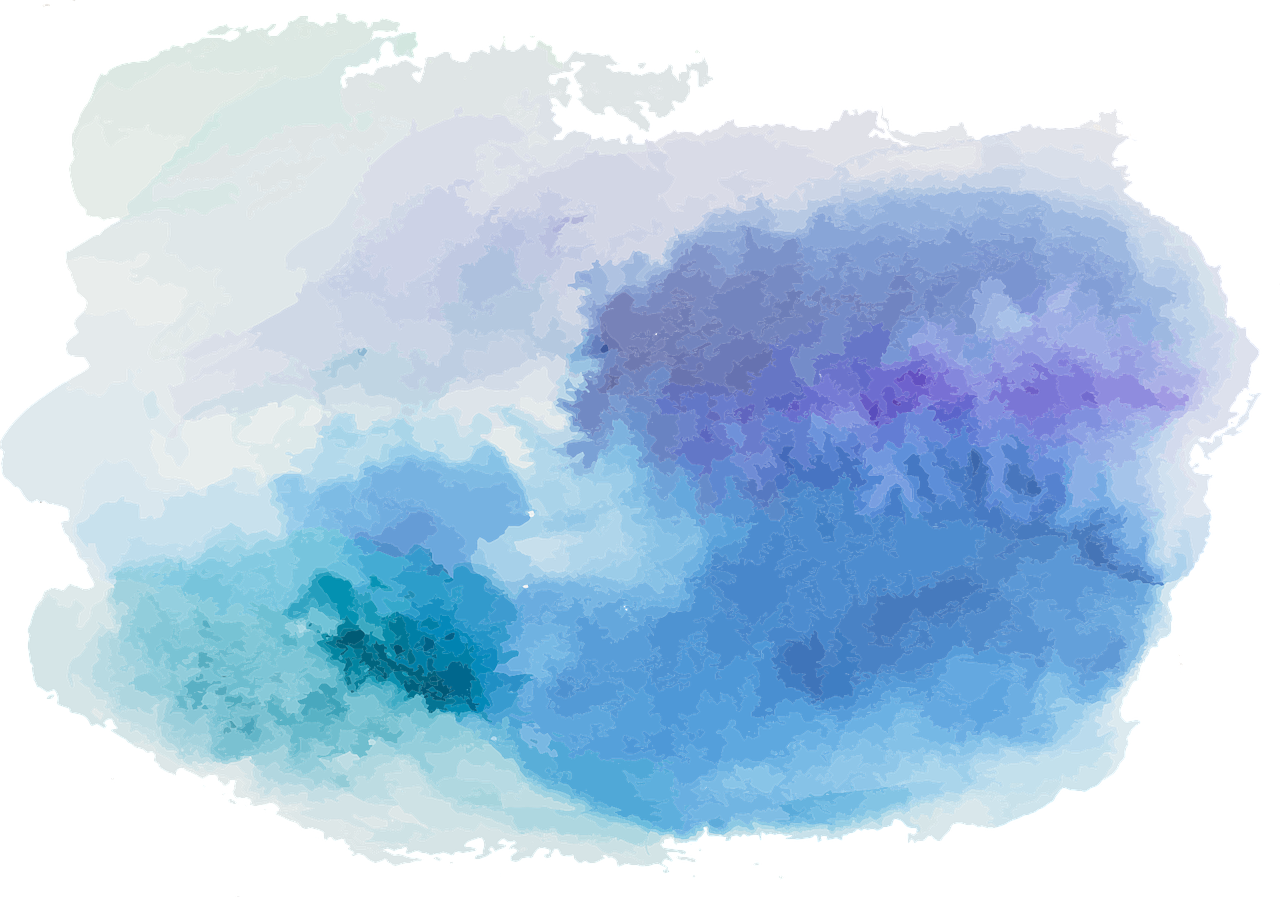 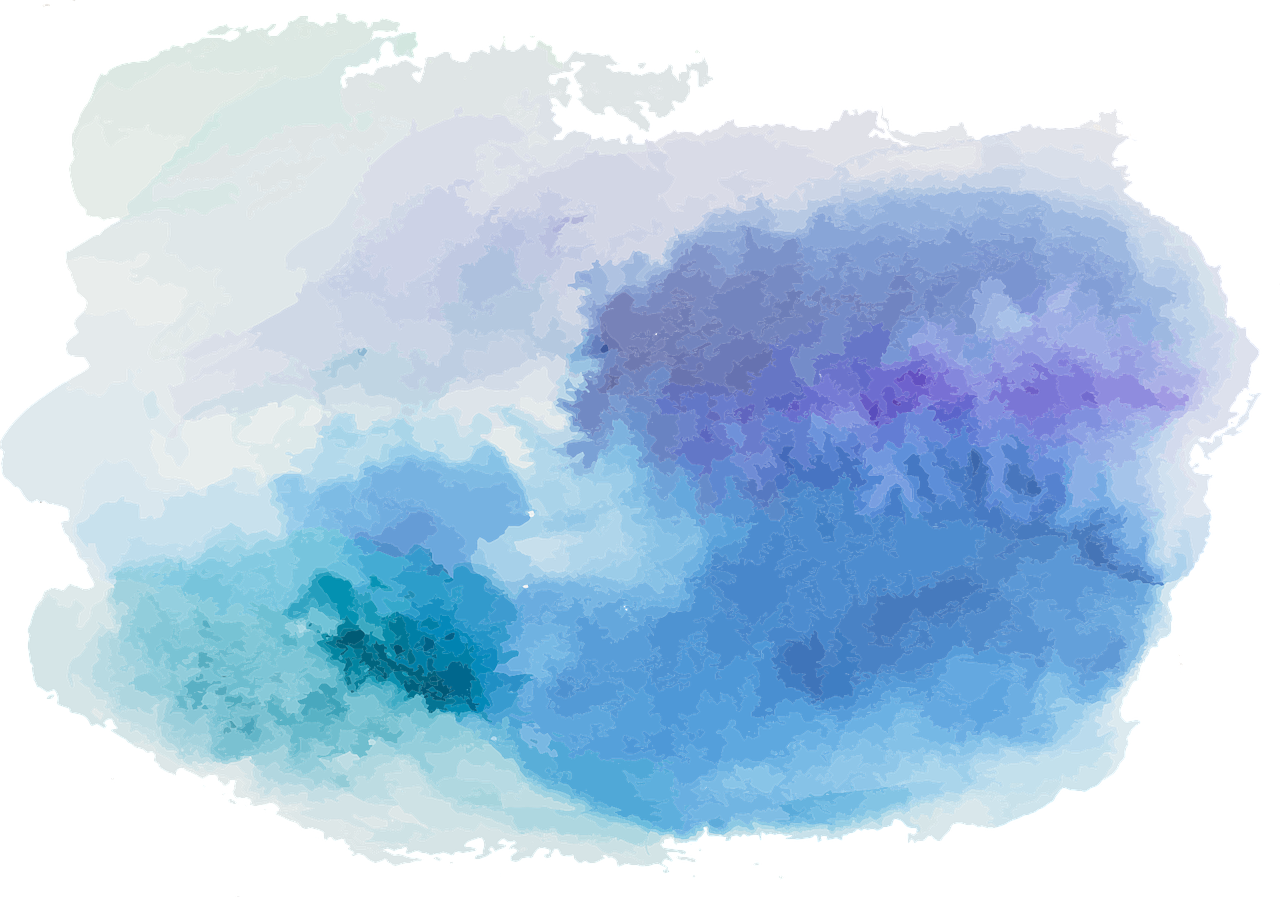 Practise!
Symbolise the following sentences, using this key:
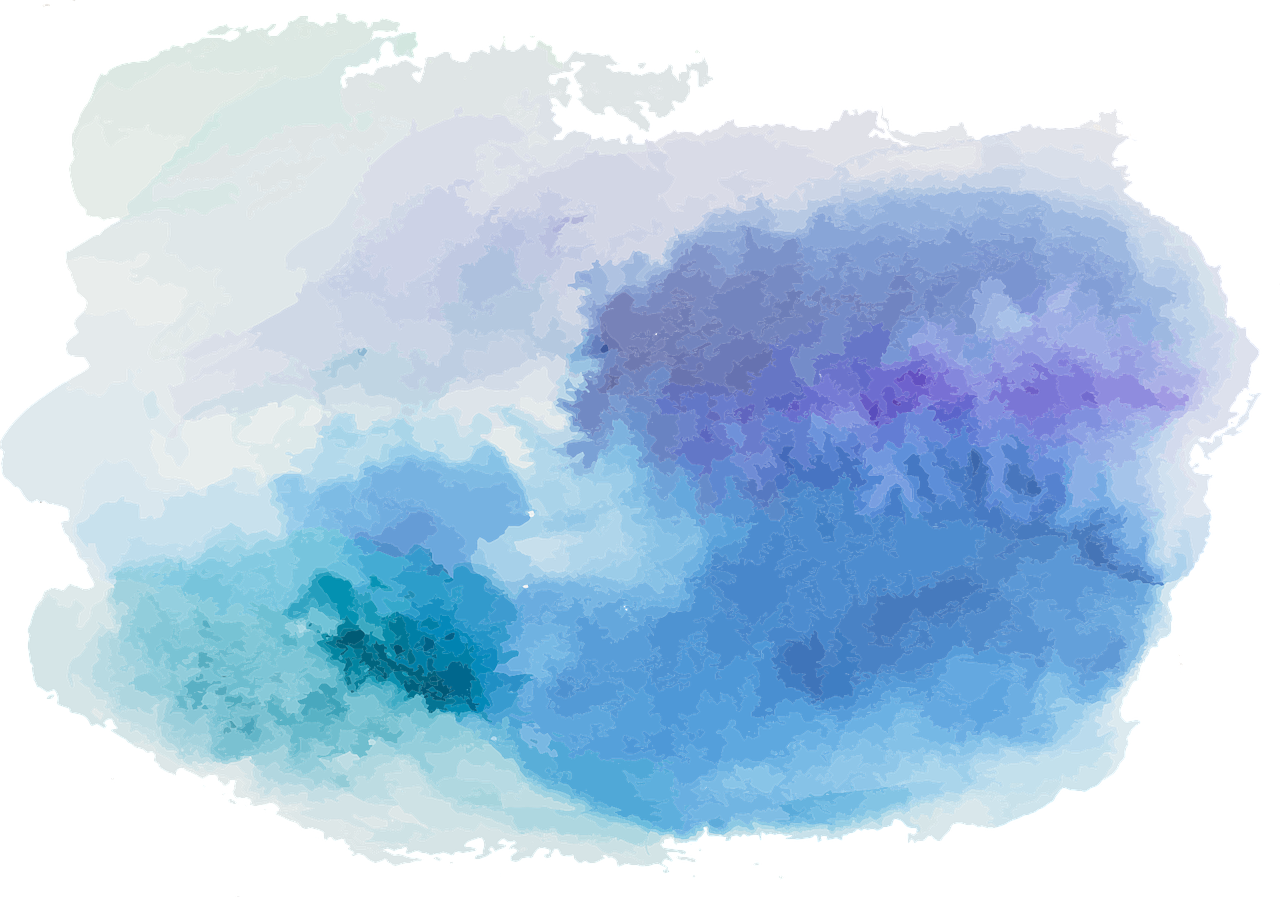 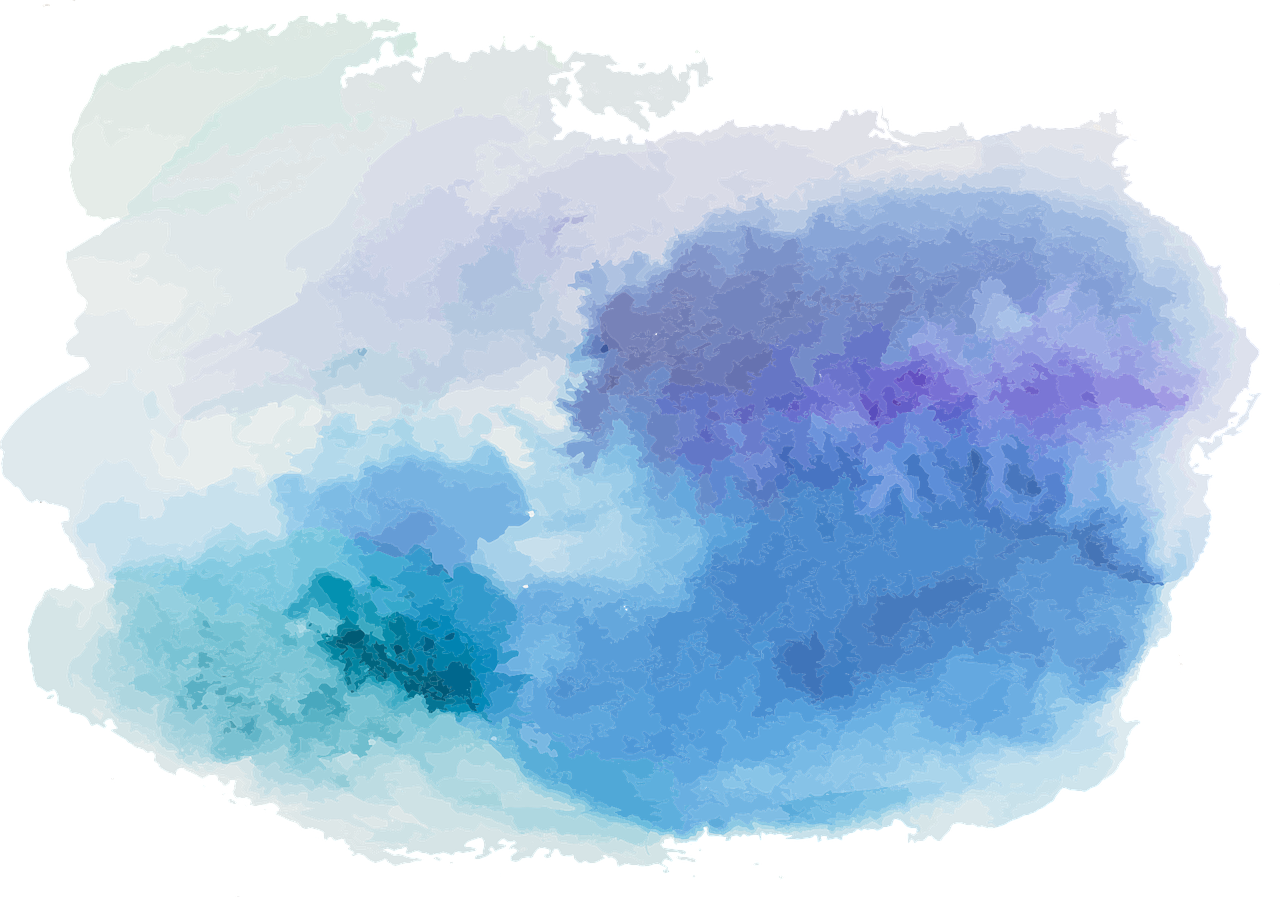 Practise!
Symbolise the following sentences, using this key:
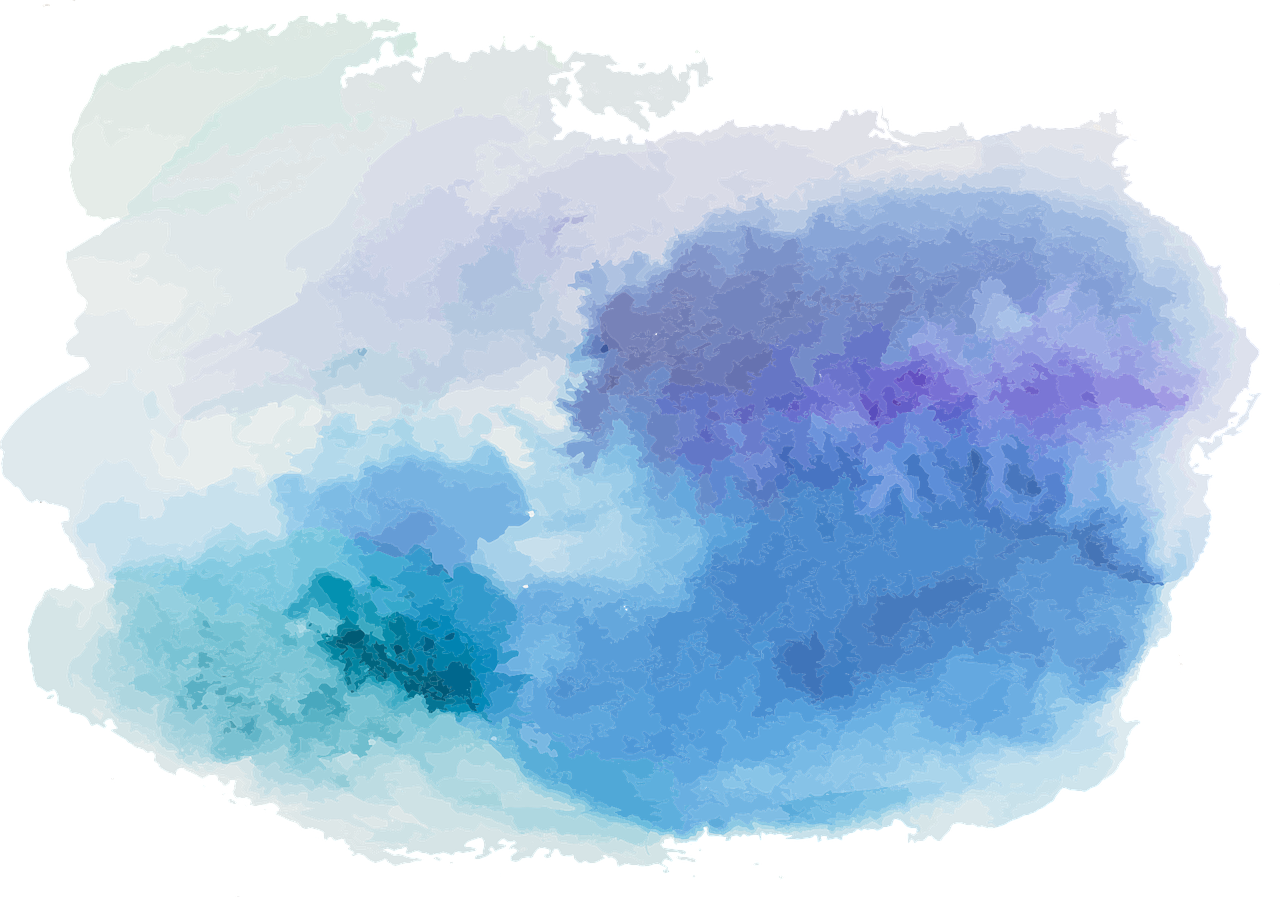 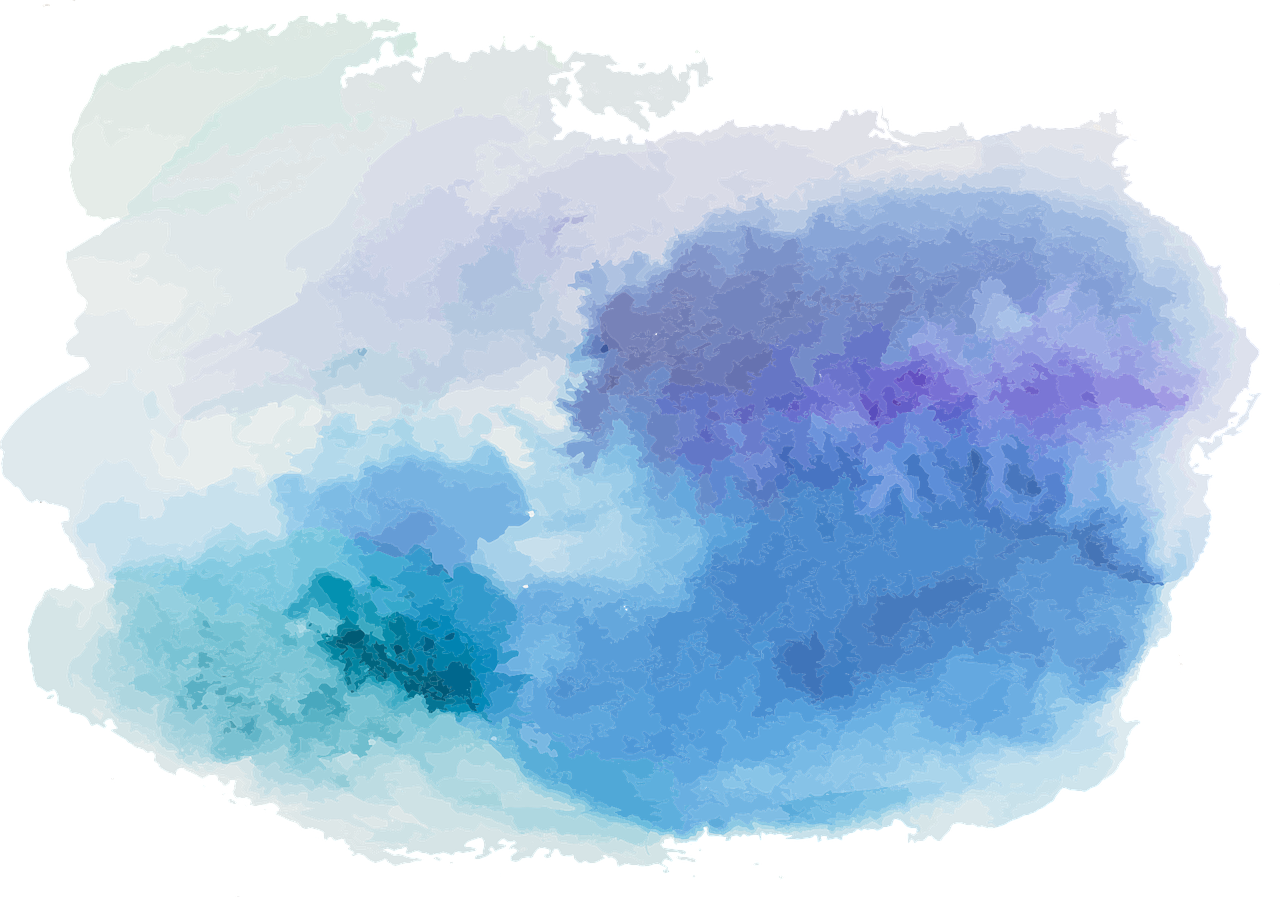 Practise!
Symbolise the following sentences, using this key:
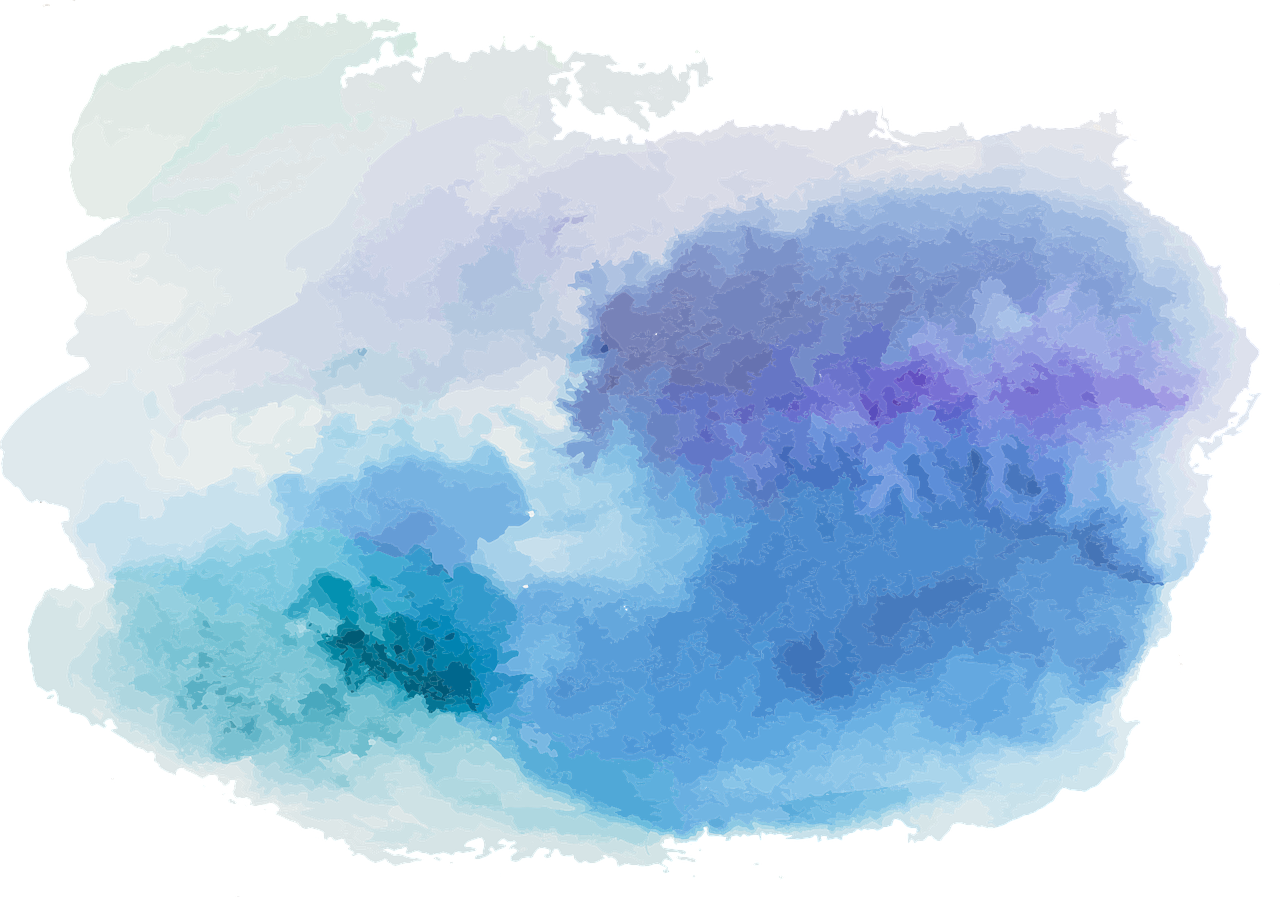 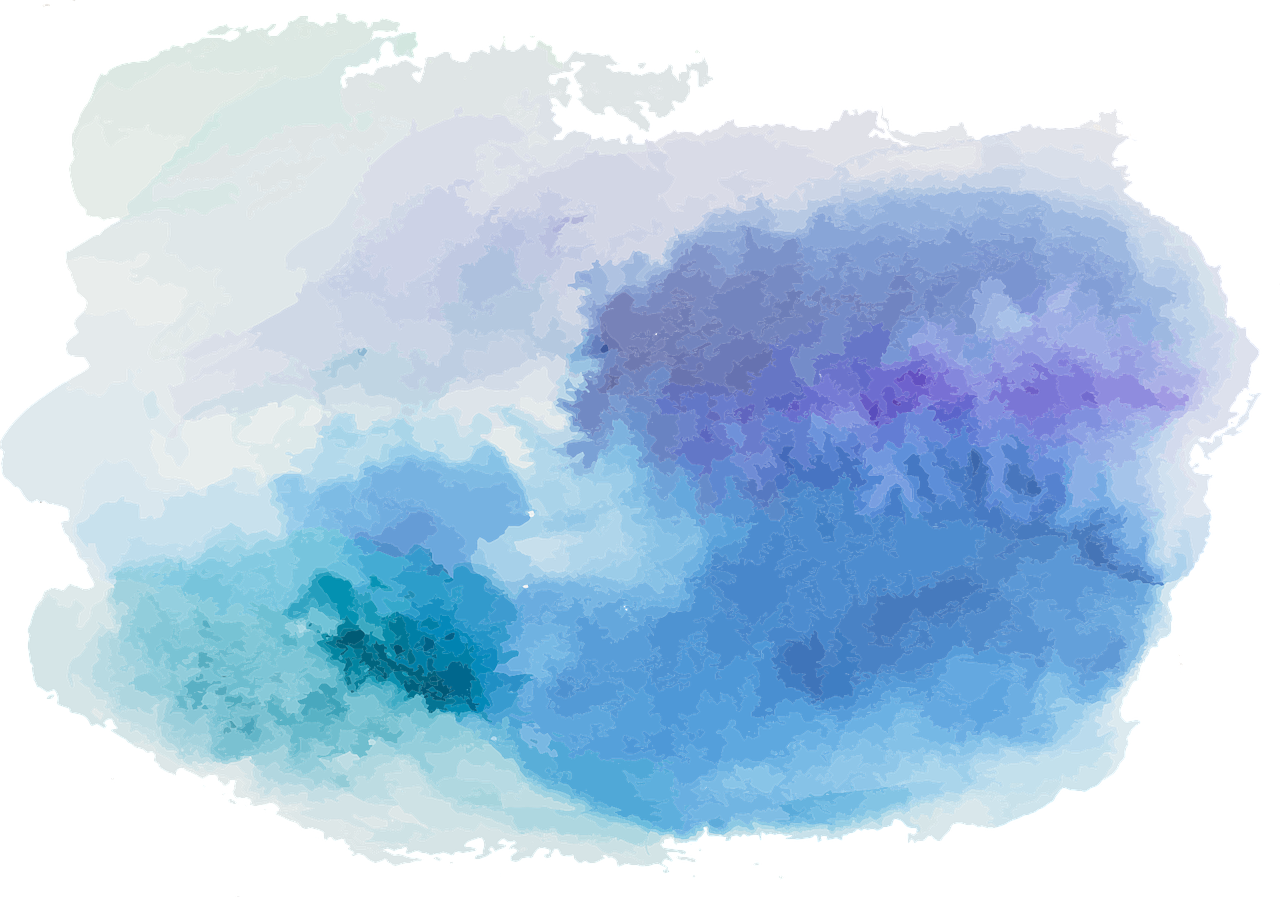 Practise!
Symbolise the following sentences, using this key:
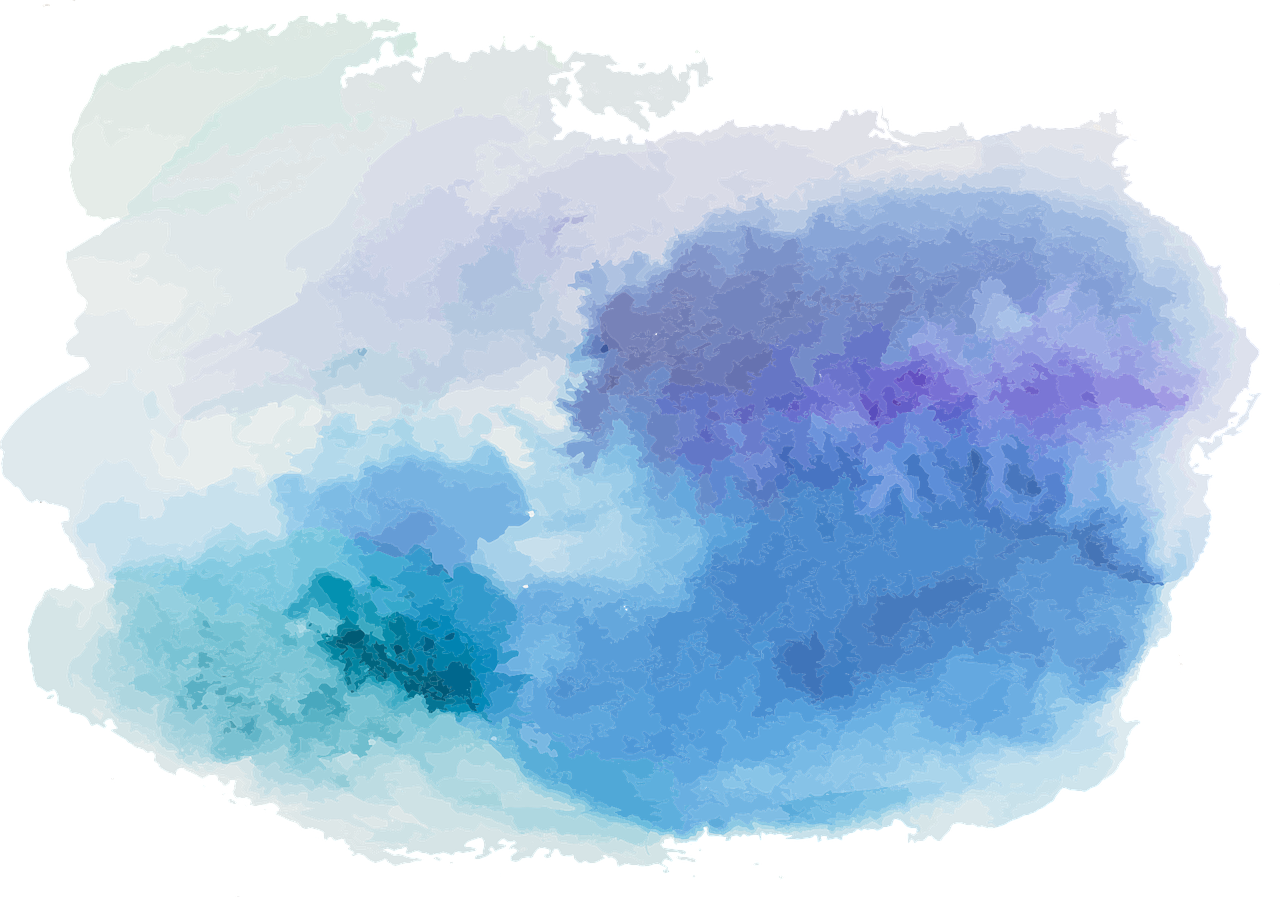 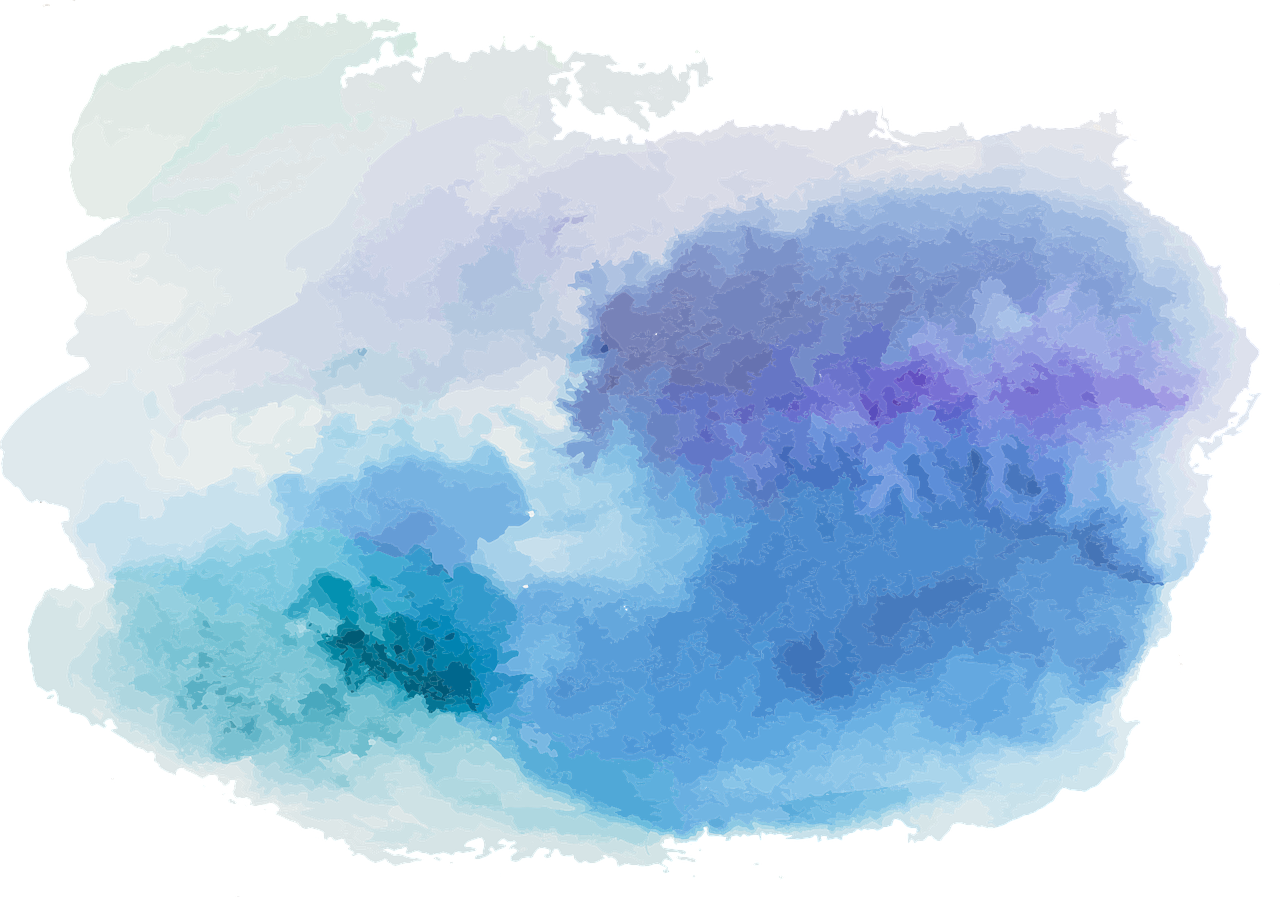 Practise!
Symbolise the following sentences, using this key:
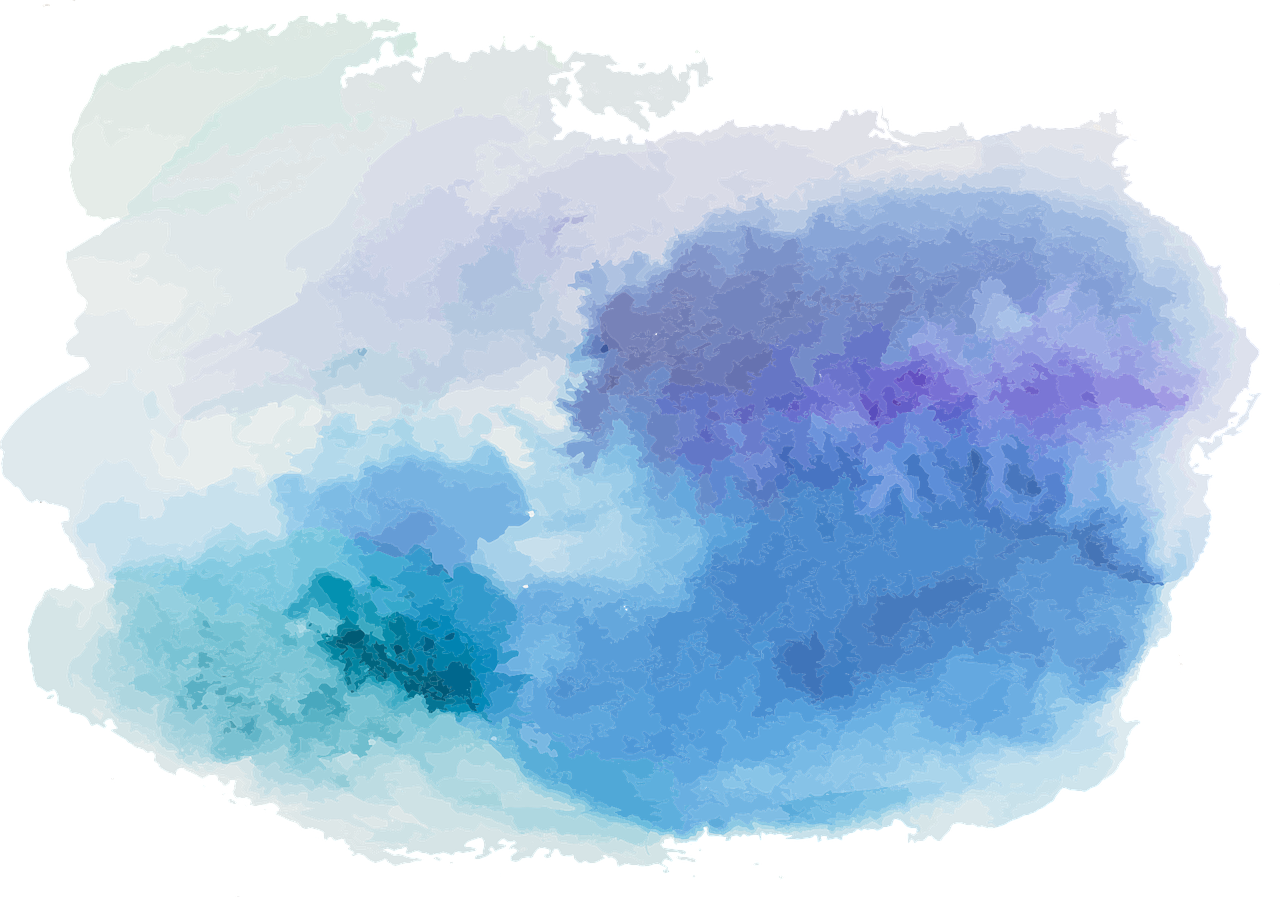 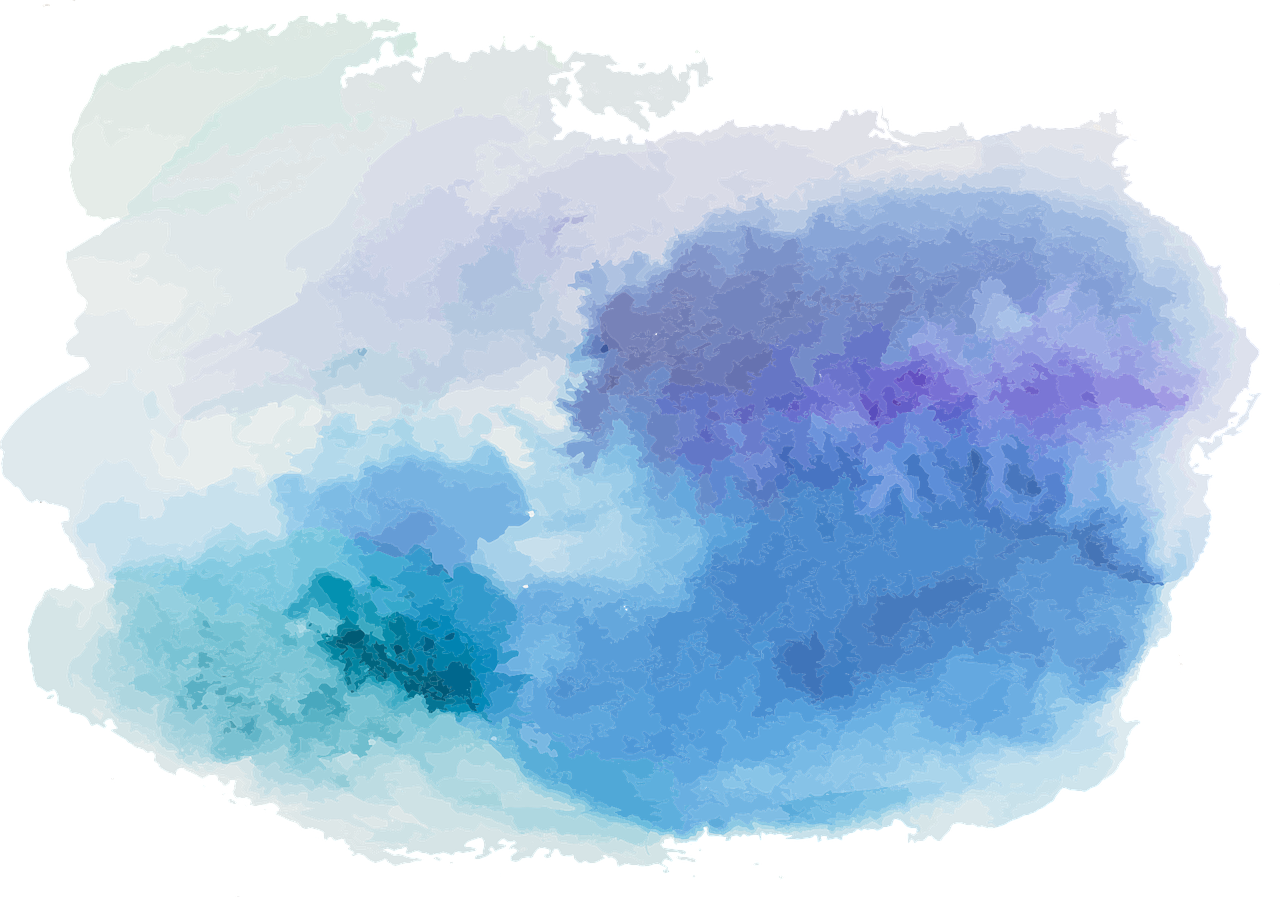 Practise!
Symbolise the following sentences, using this key:
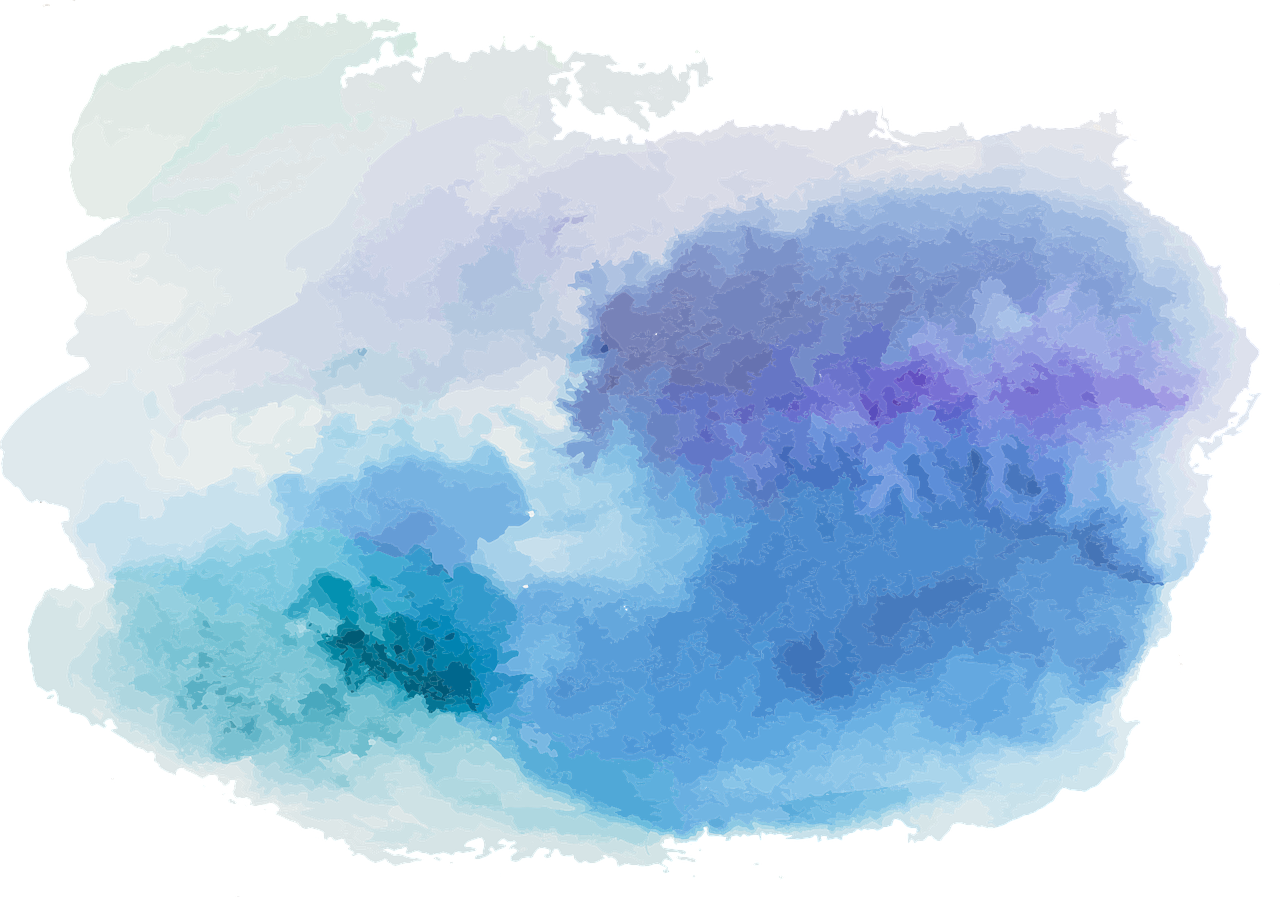 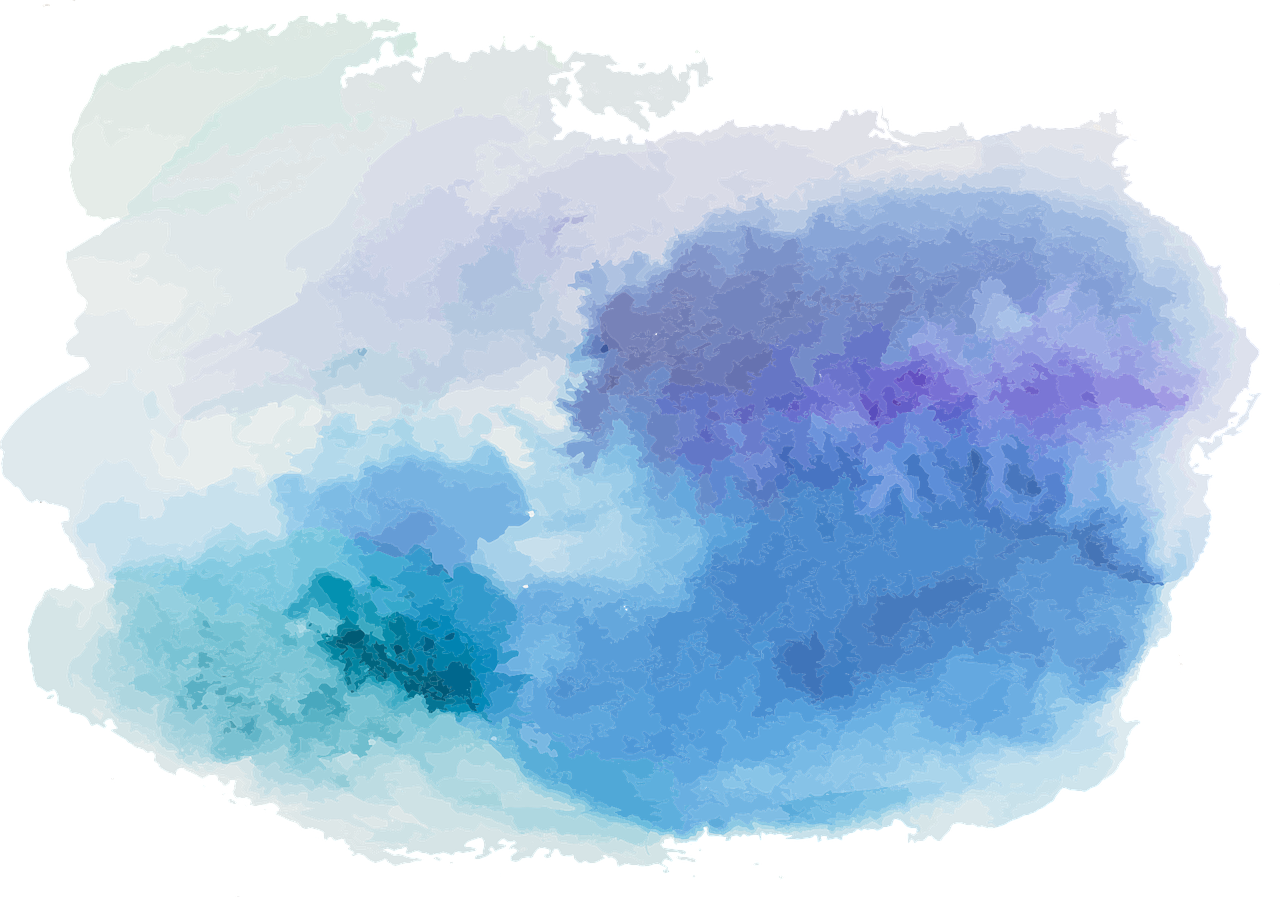 Reason and Argument
Lecture 4: More on Truth-Functional Logic
Stepping Stone Paraphrases
Sentences of TFL
The Main Logical Operator
Use versus Mention
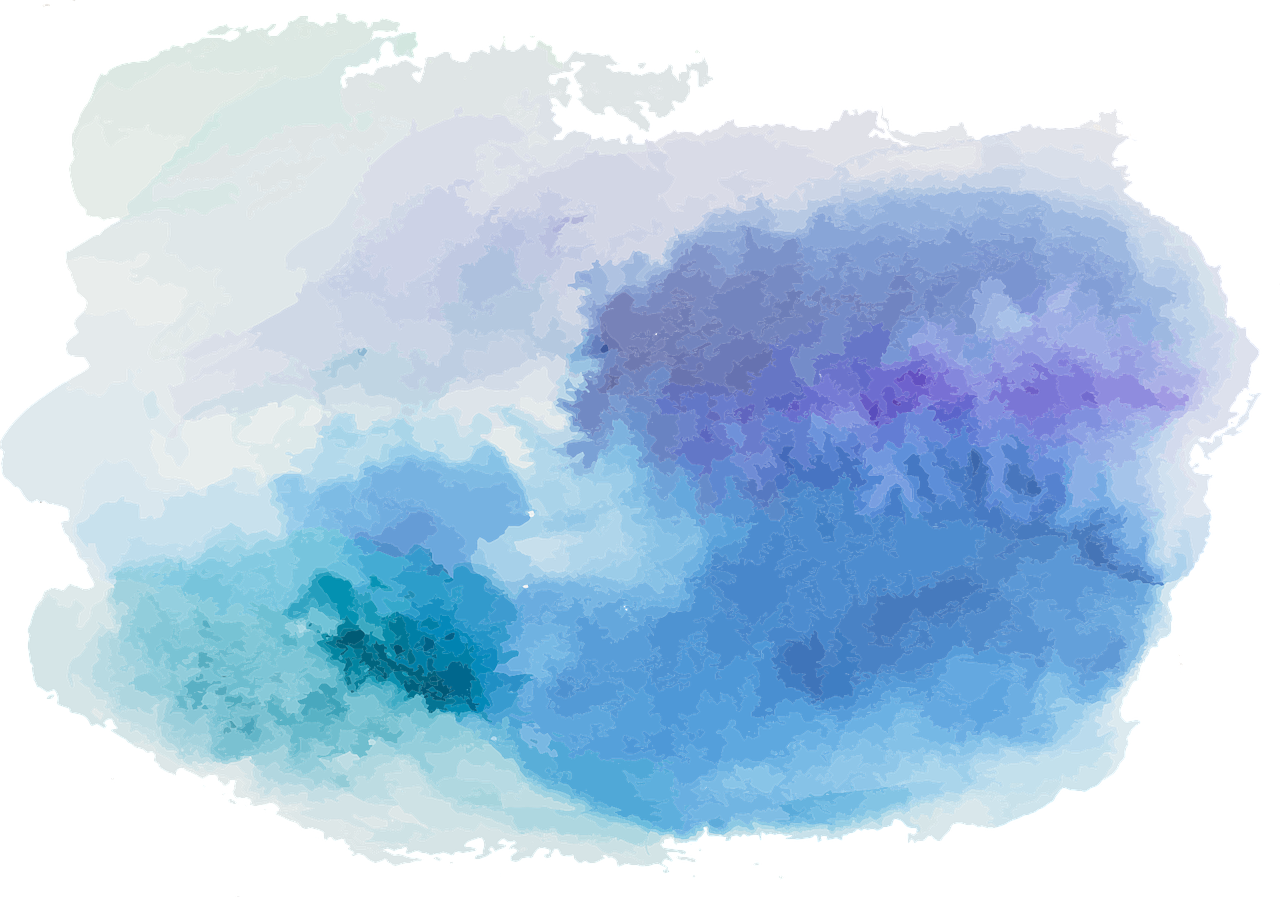 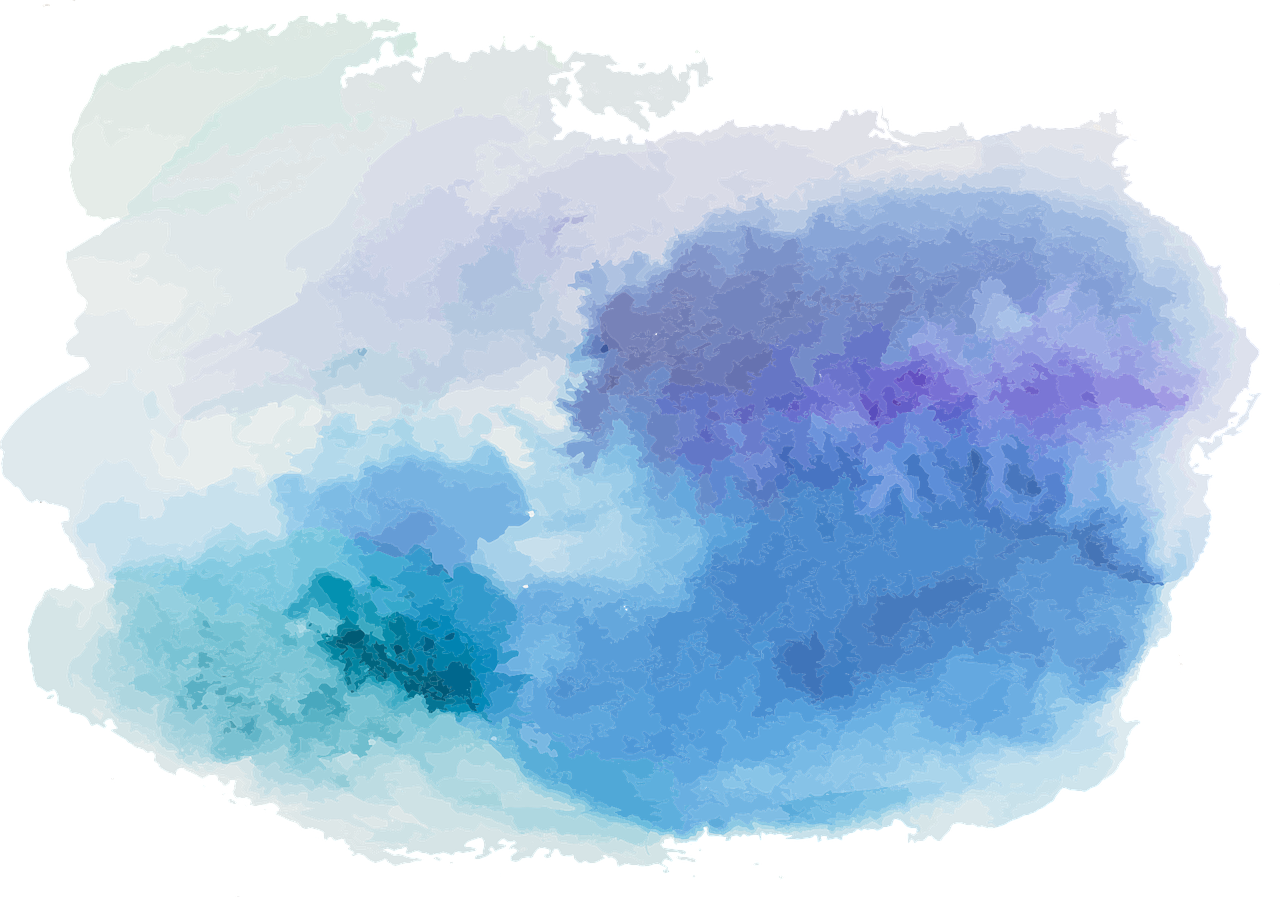 Defining the sentences of TFL
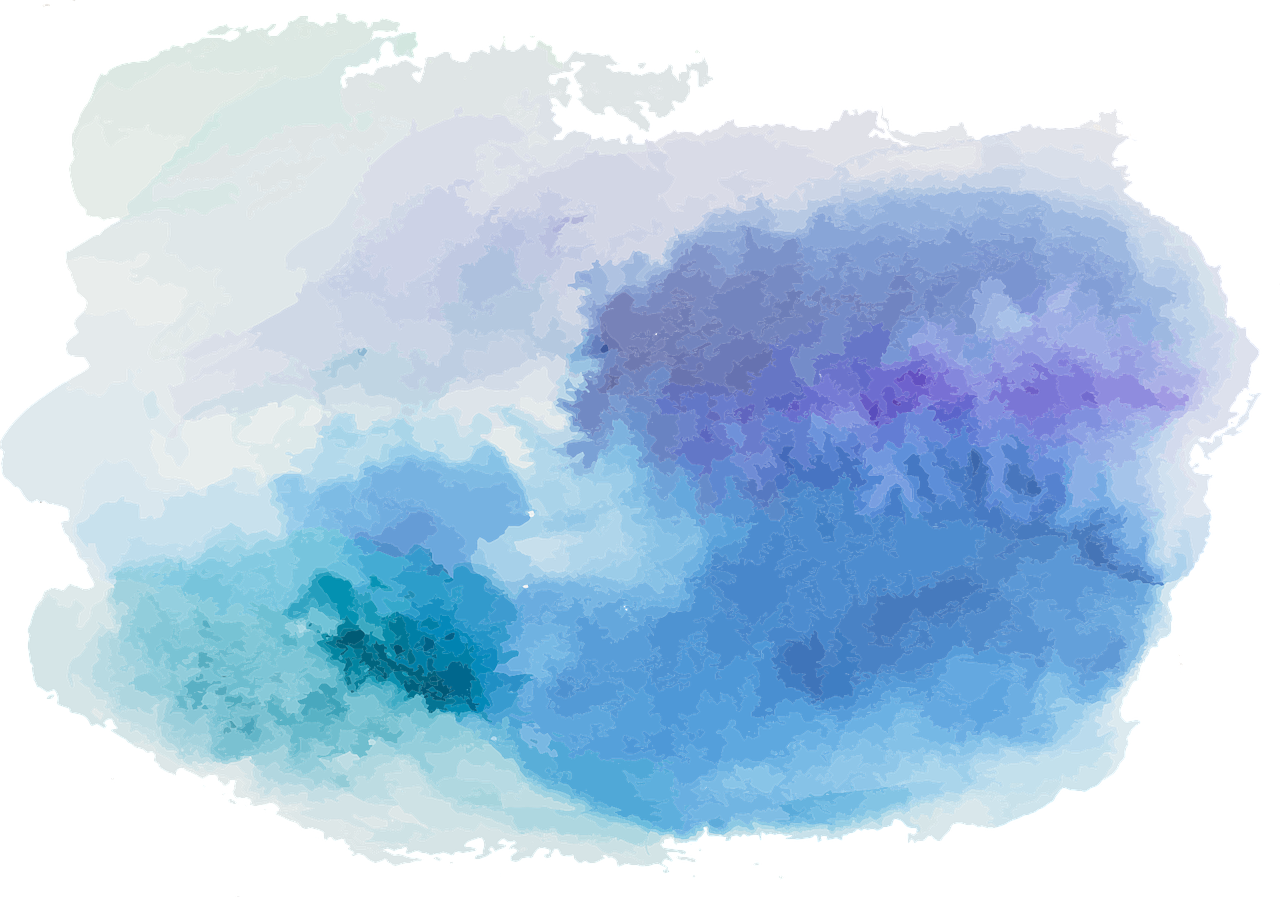 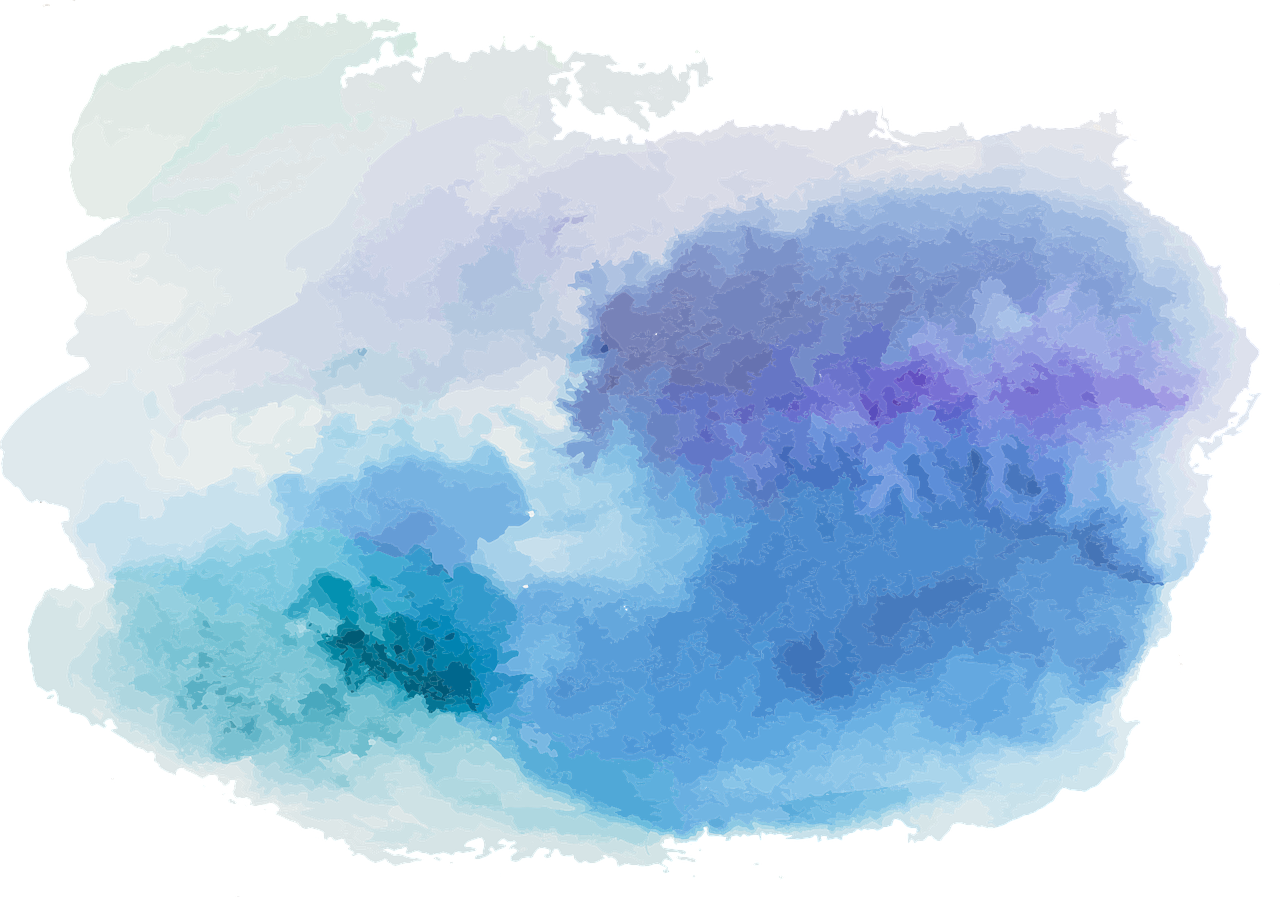 Defining the sentences of TFL
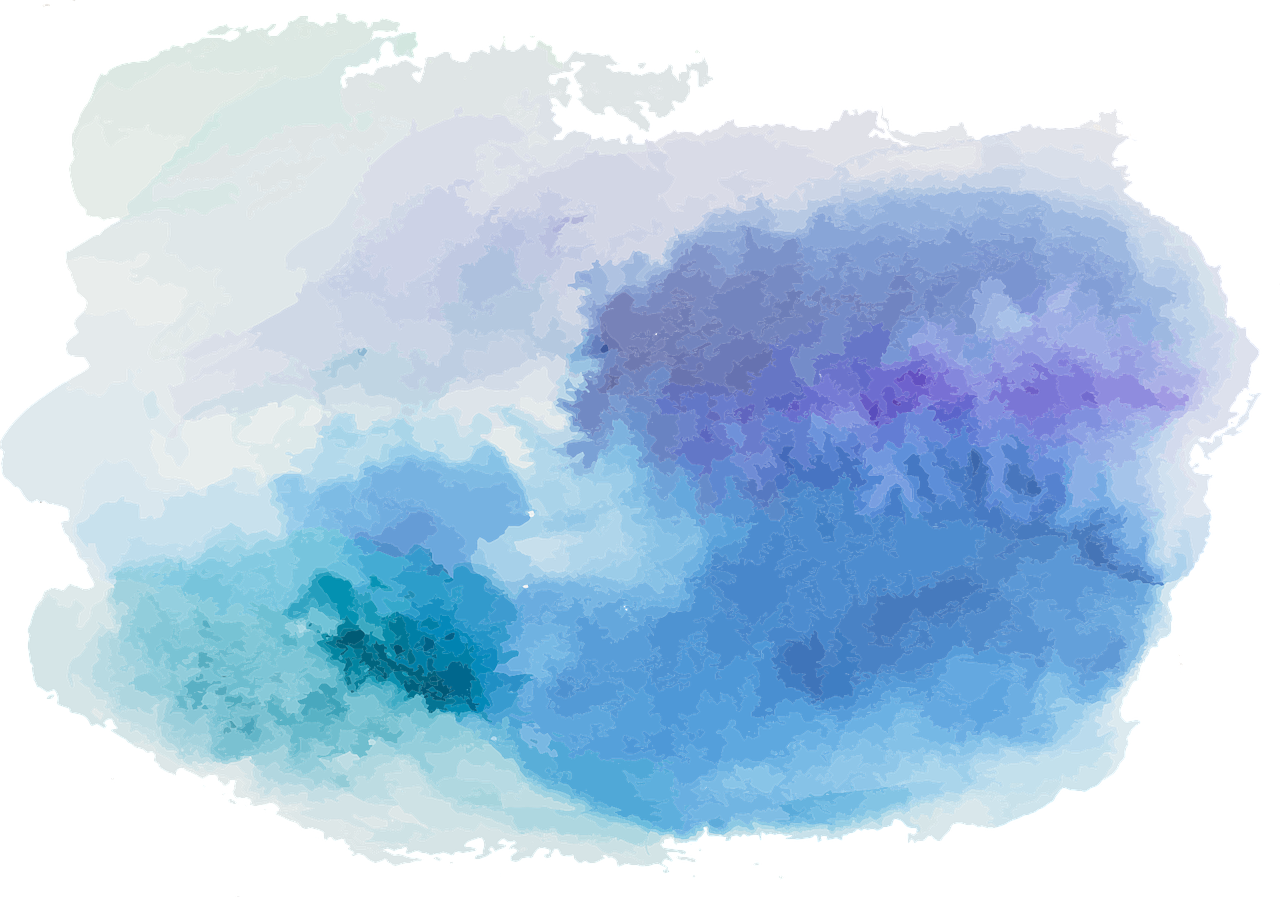 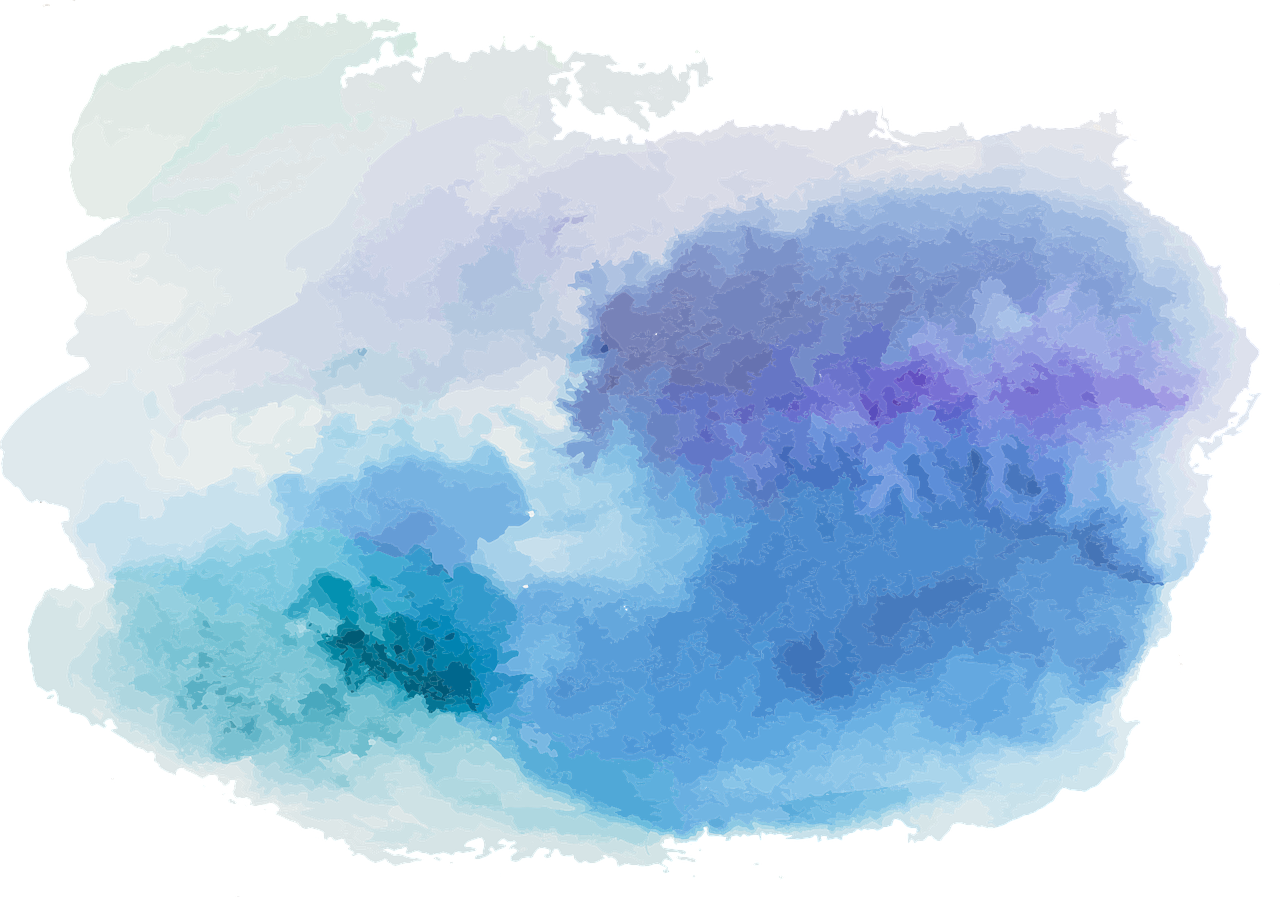 Defining the sentences of TFL
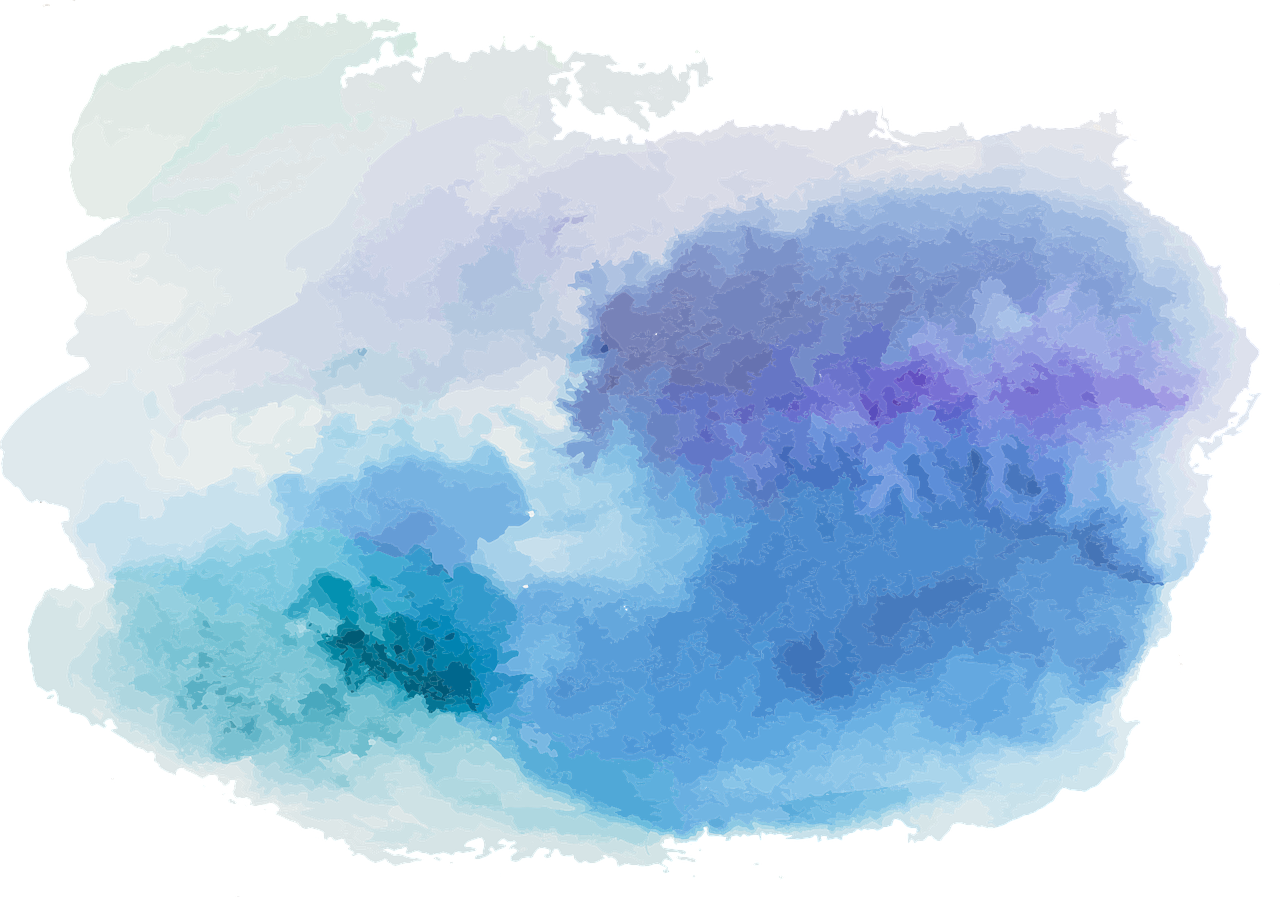 This is a recursive definition; it is a recipe for making sentences in TFL
We start with the atoms, and make some new sentences using the rules
Then we can apply the rules again, to make even more new sentences, and so on and so on
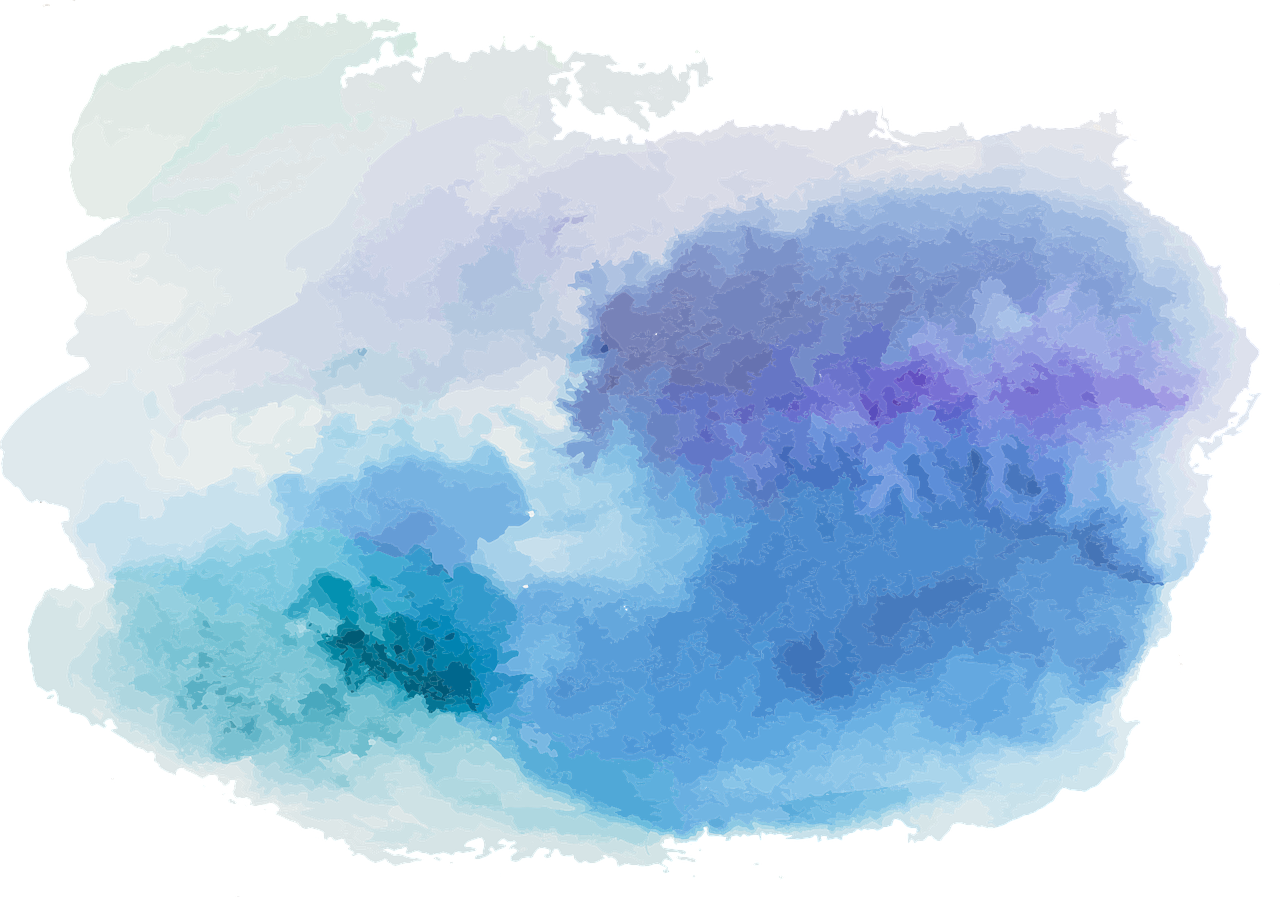 Defining the sentences of TFL
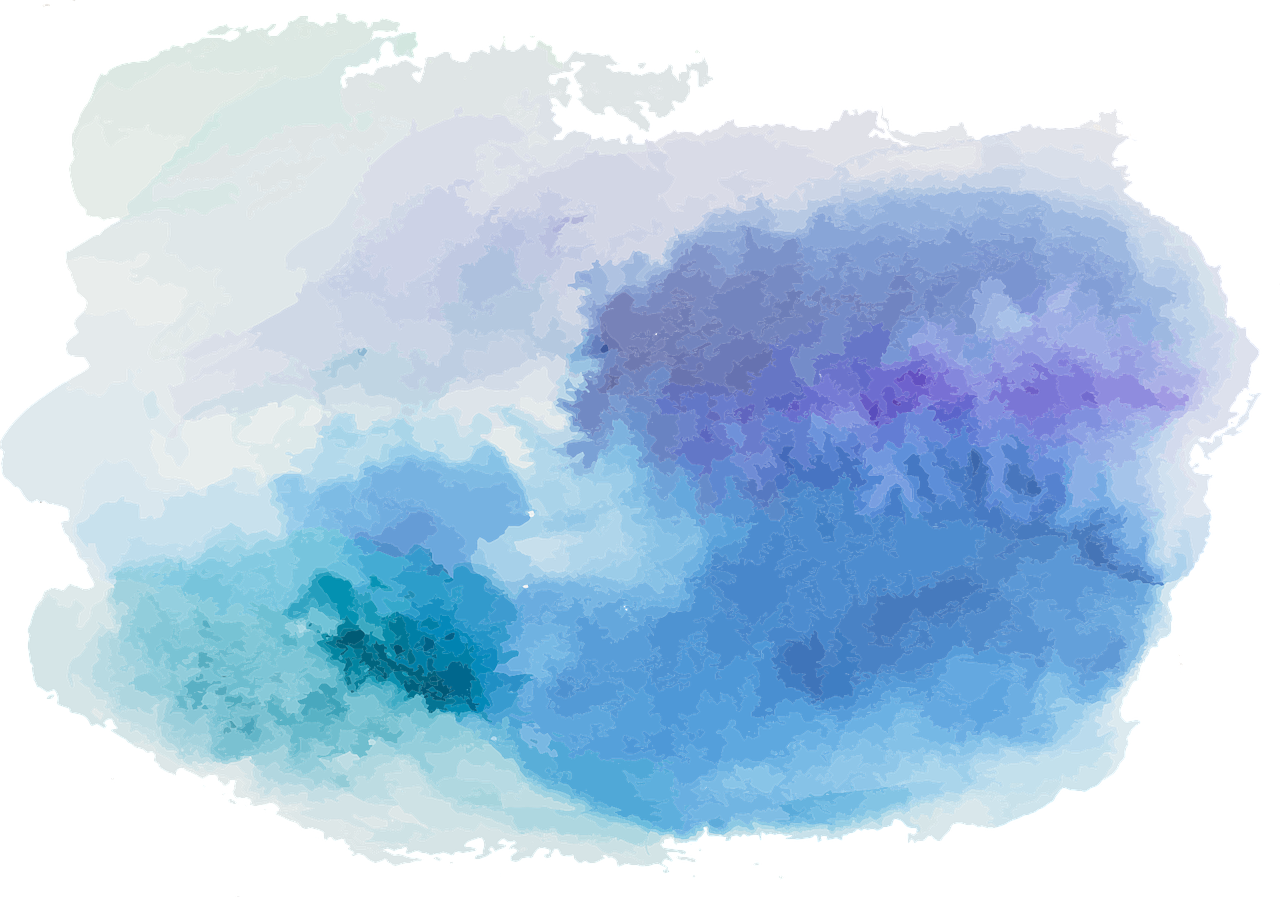 We can also run the recursive definition in reverse, to test if a string of symbols is a sentence of TFL
Take the string, and try to breaking it down in accordance with the rules
The string is a sentence iff you end up with atoms
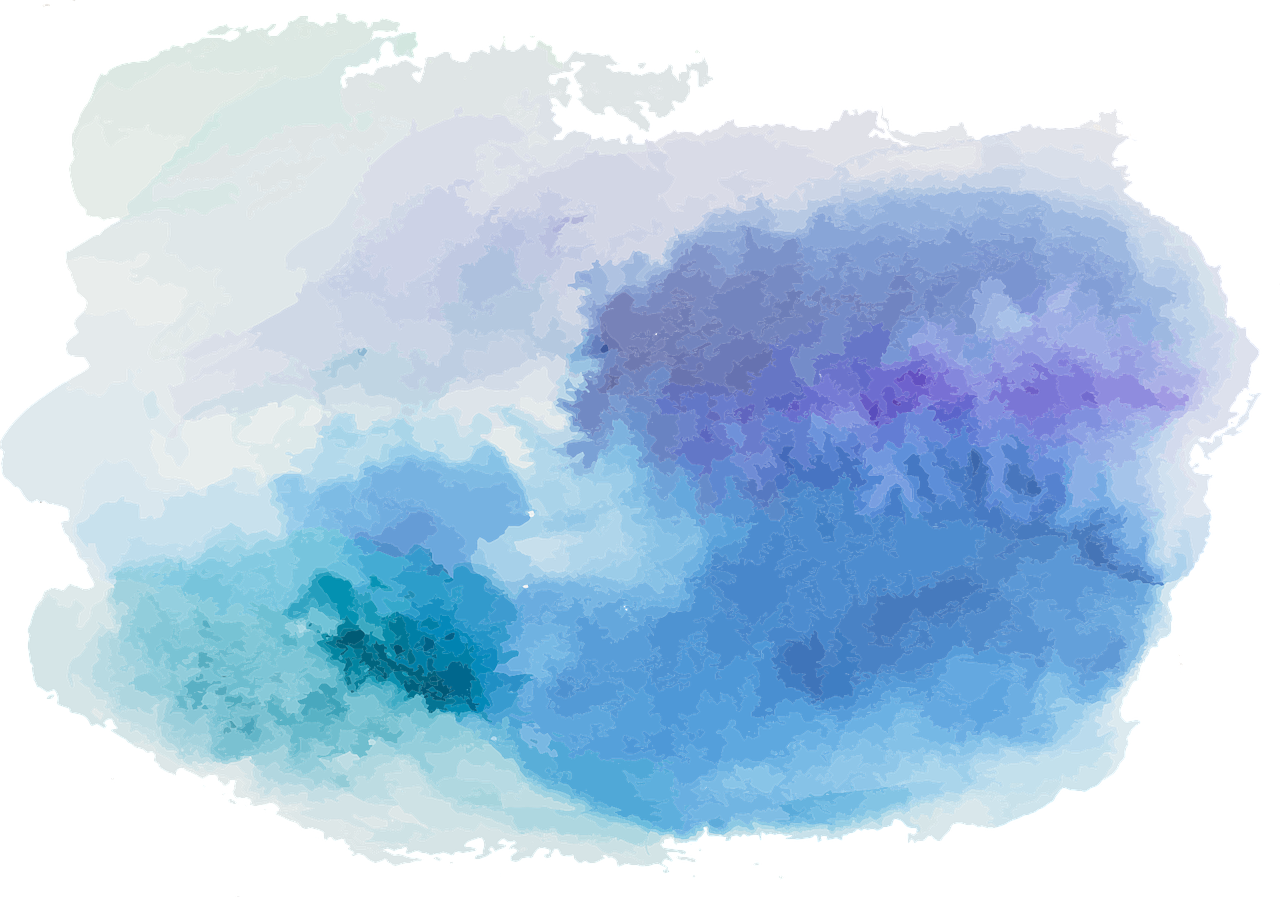 Sentence of TFL?
CERTIFIED SENTENCE!
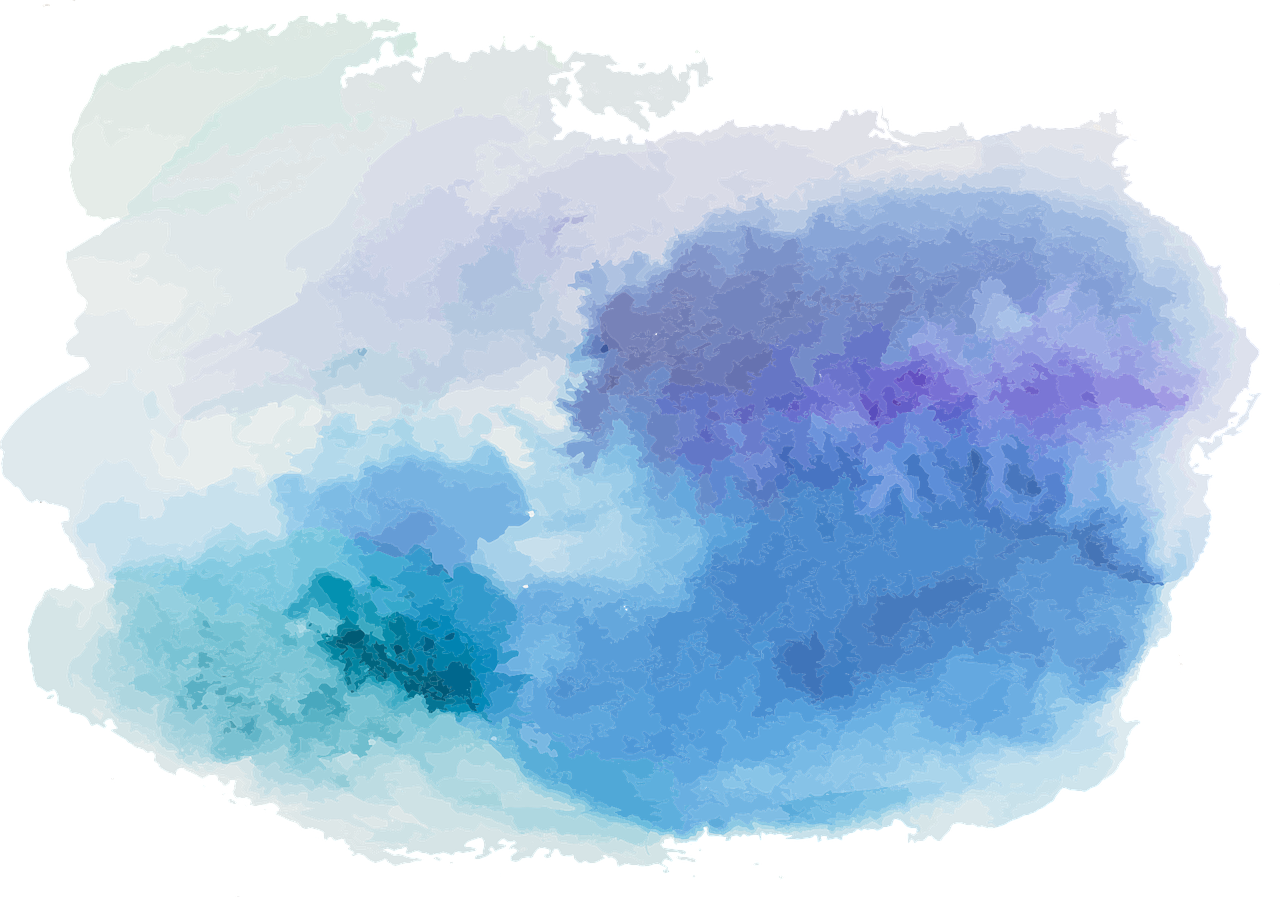 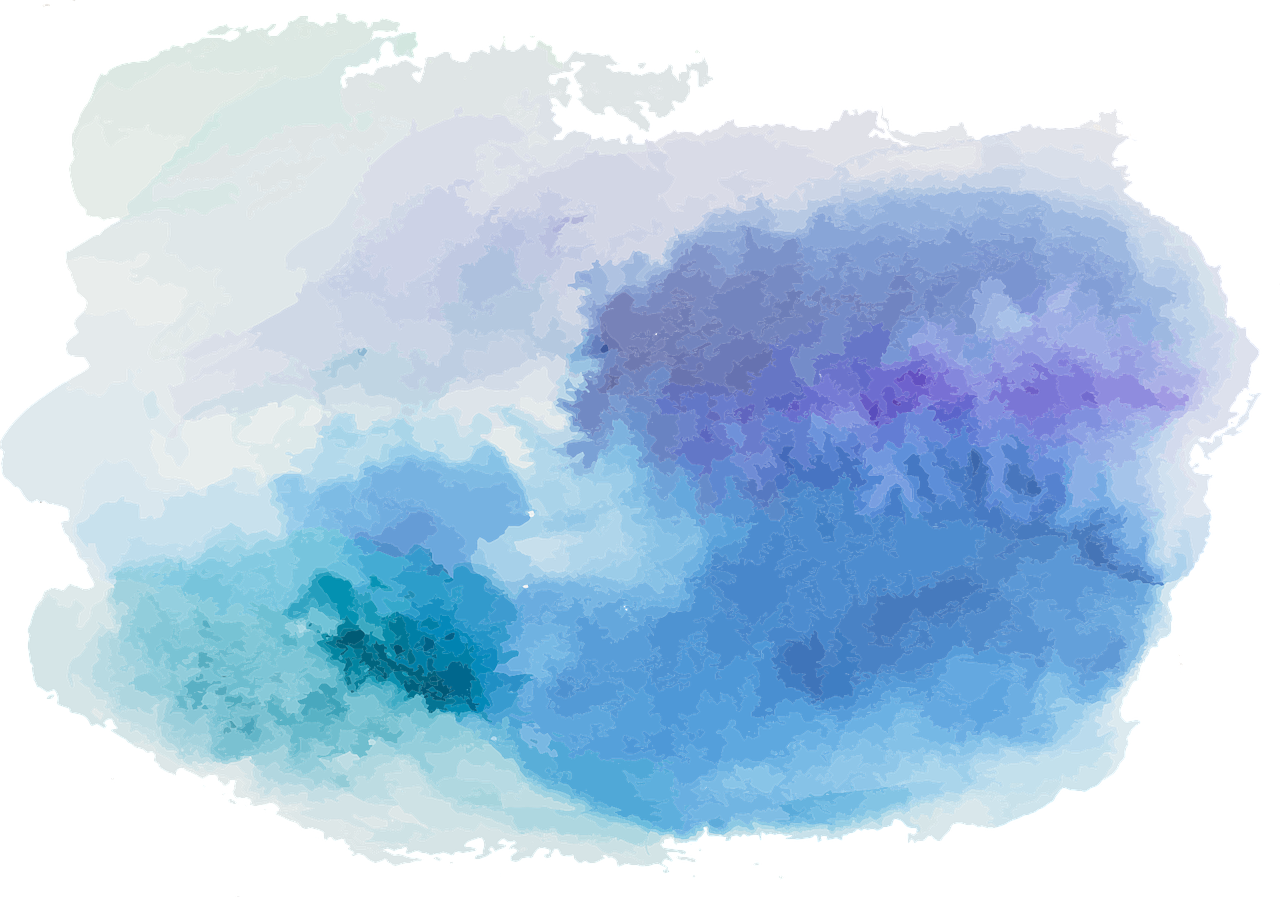 Sentence of TFL?
NOT A SENTENCE!
CERTIFIED SENTENCE!
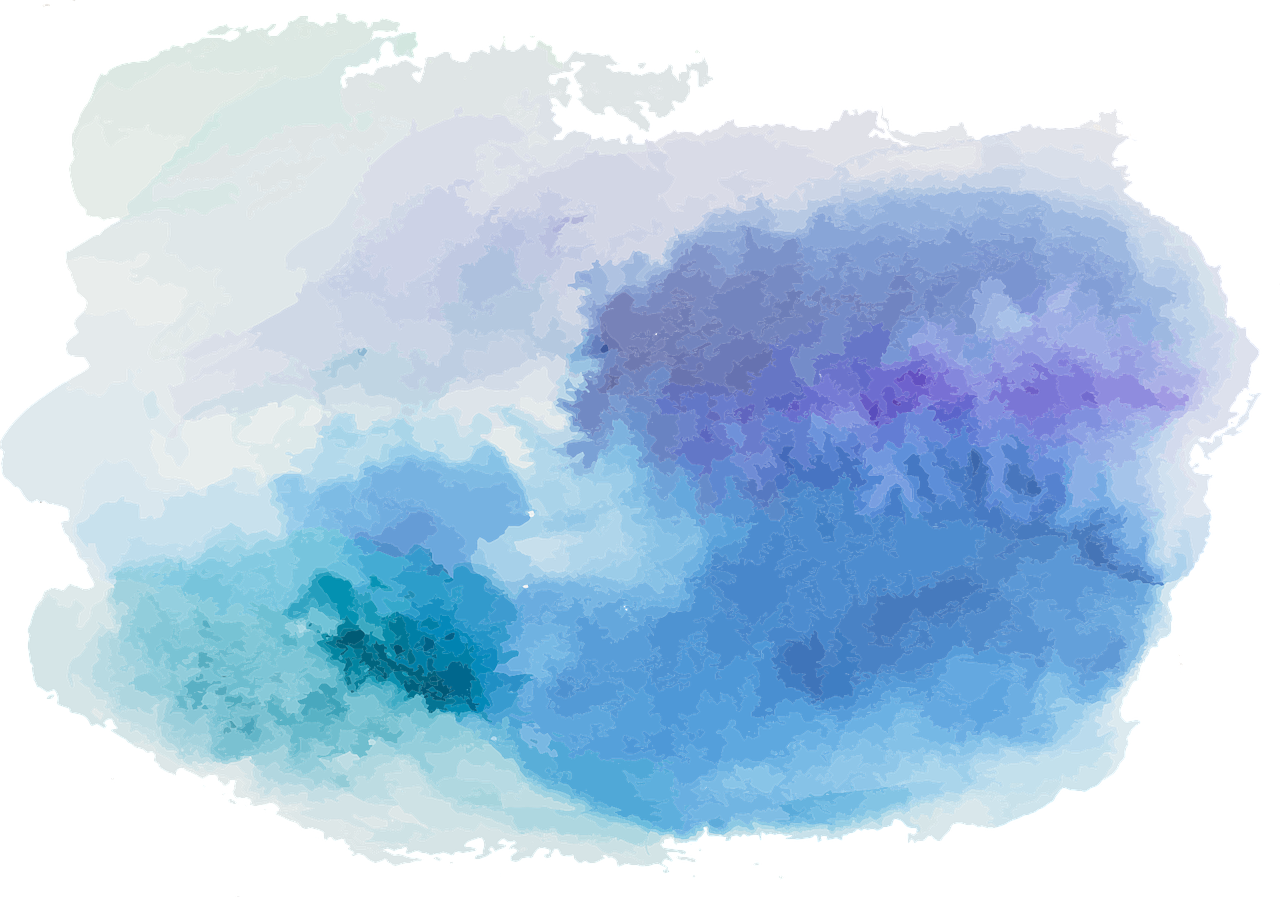 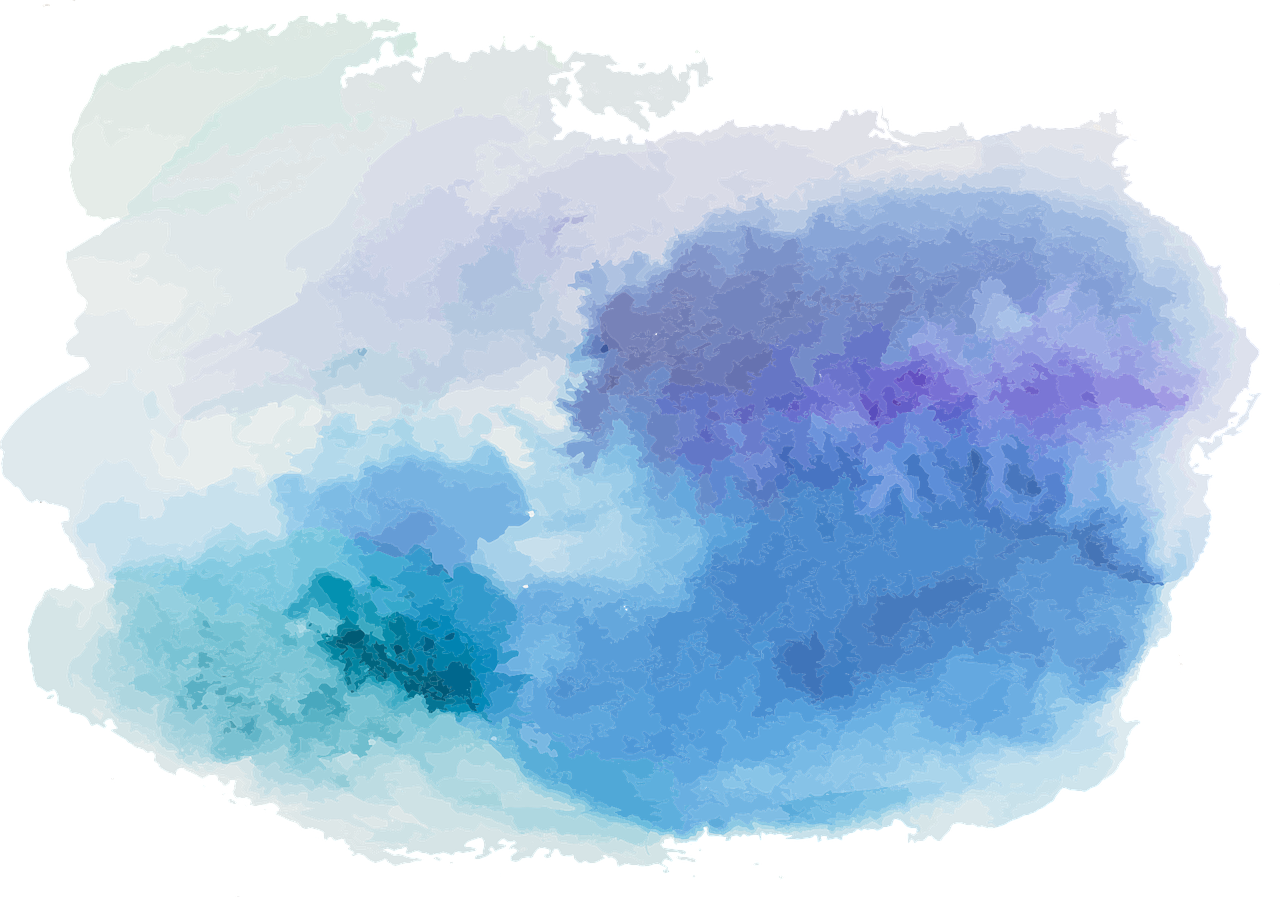 A handy convention: no outermost brackets!
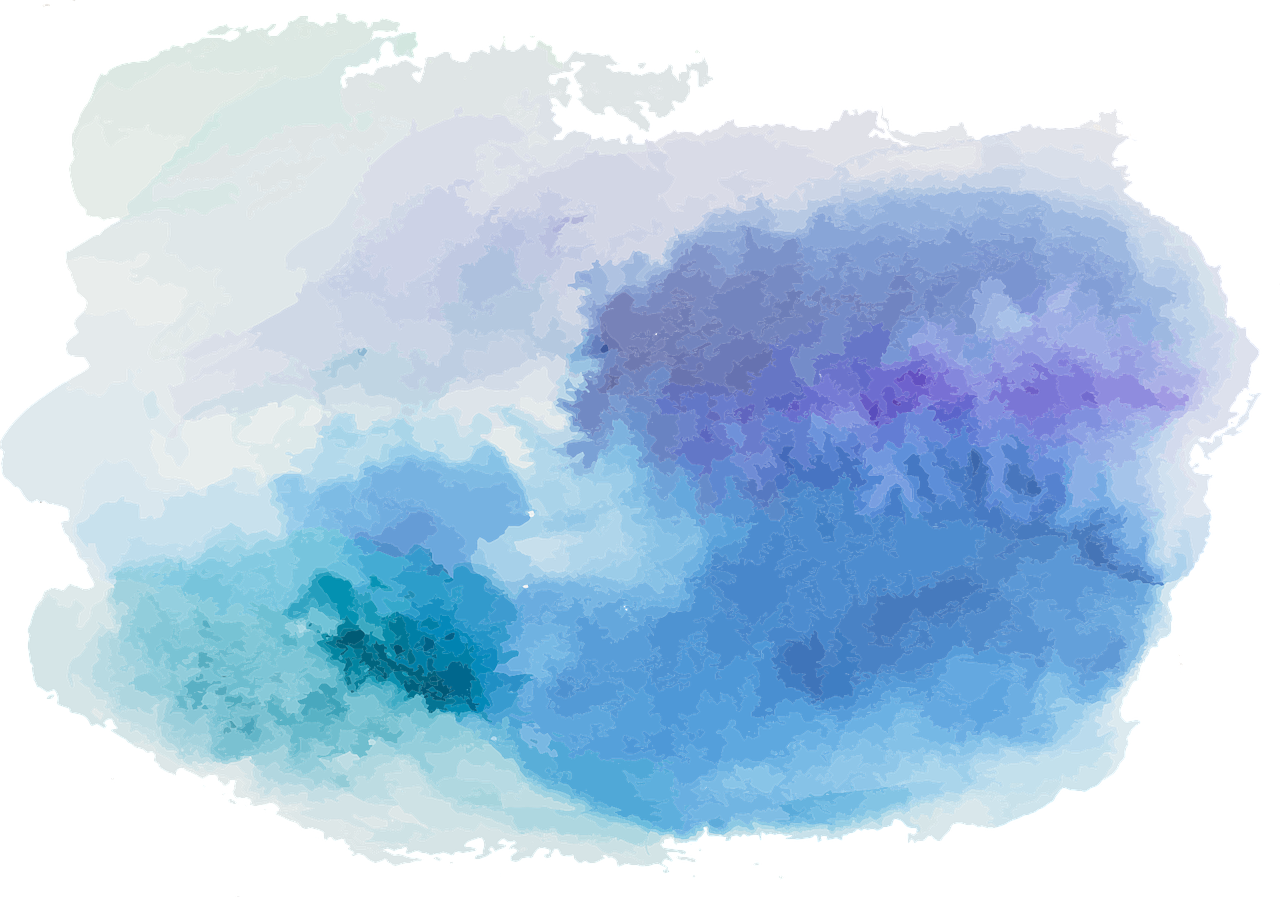 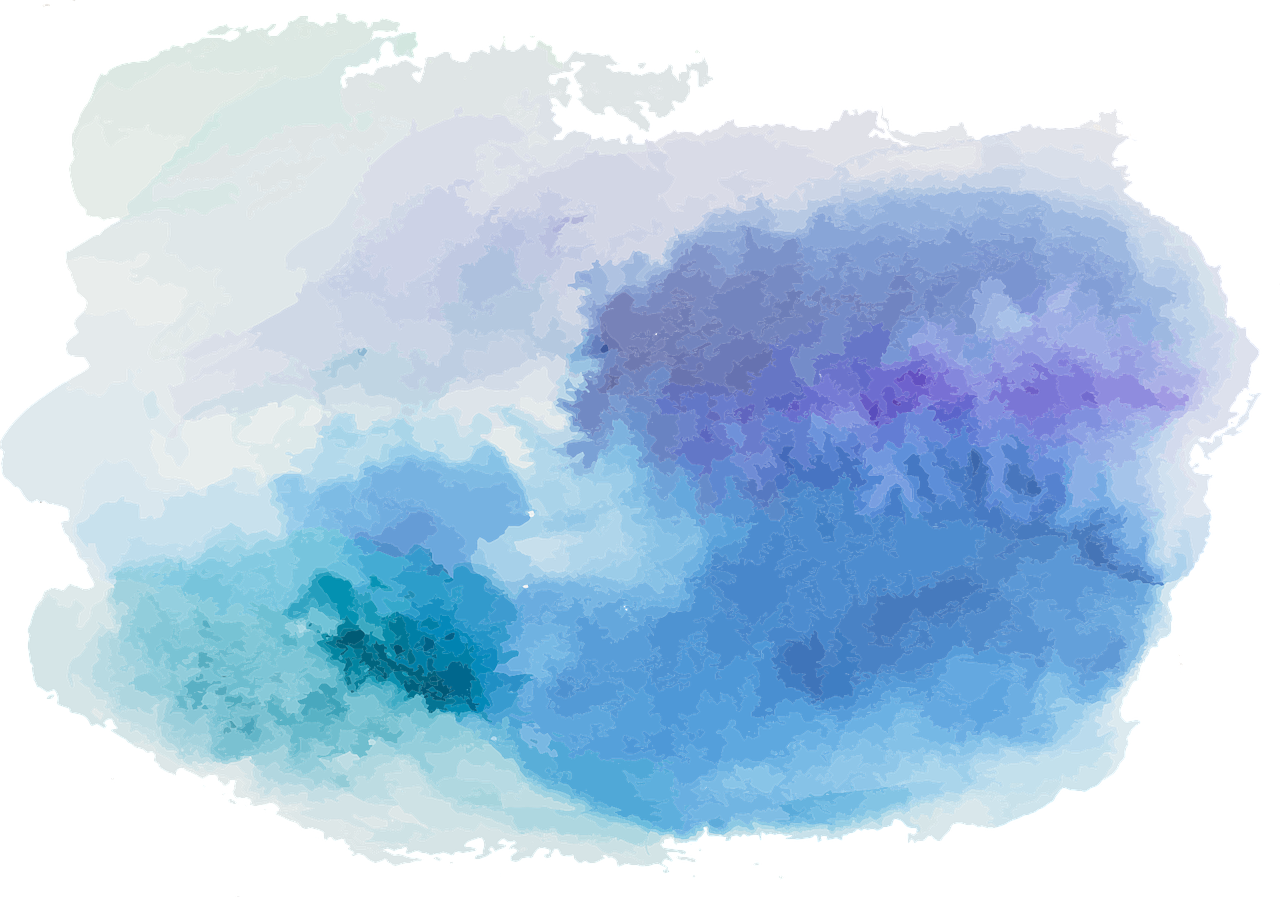 Reason and Argument
Lecture 4: More on Truth-Functional Logic
Stepping Stone Paraphrases
Sentences of TFL
The Main Logical Operator
Use versus Mention
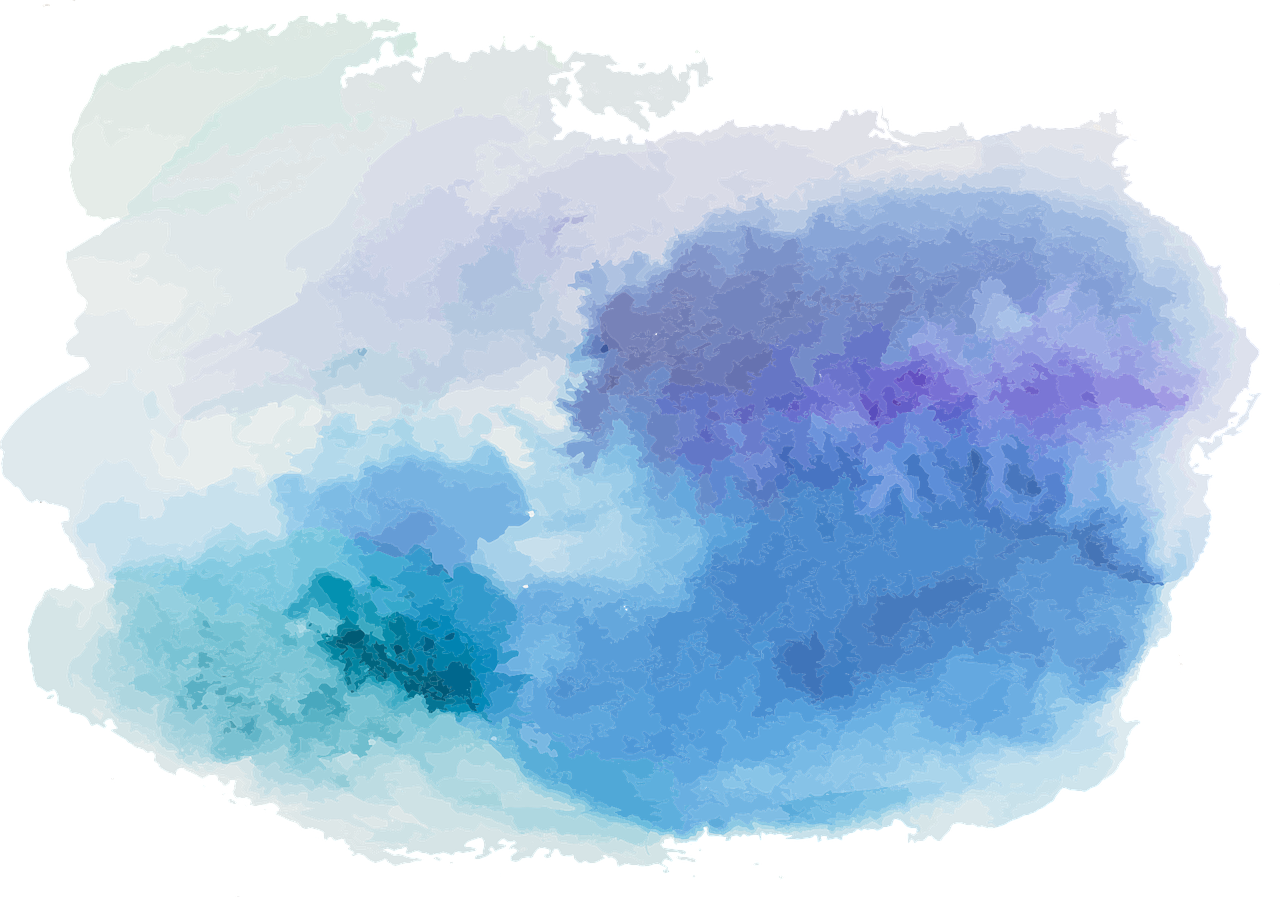 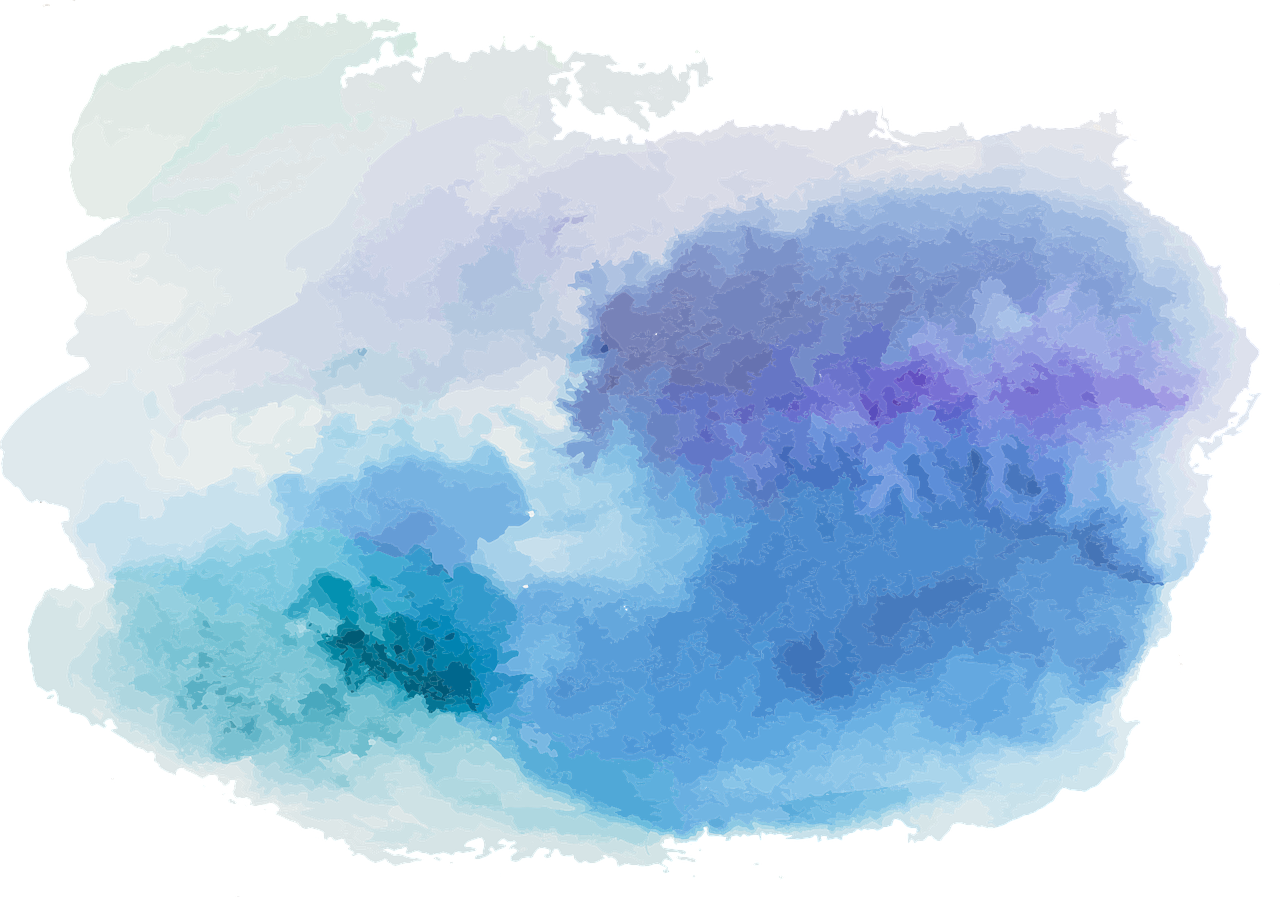 What is a main logical operator?
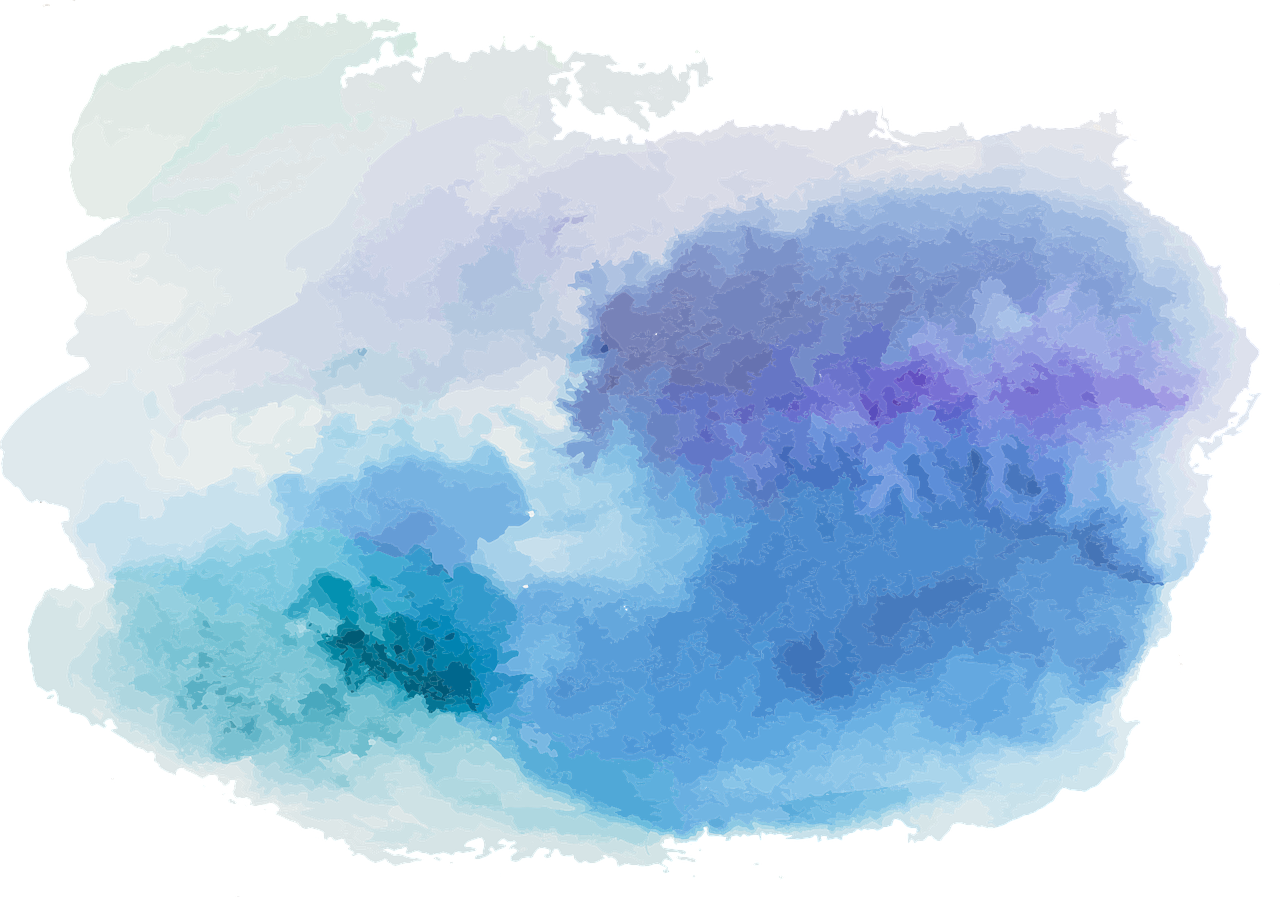 These rules tell us how to build sentences out of atoms in stages
At each stage, we add a new logical operator
We call the final operator we add when we’re constructing a sentence the main logical operator in that sentence
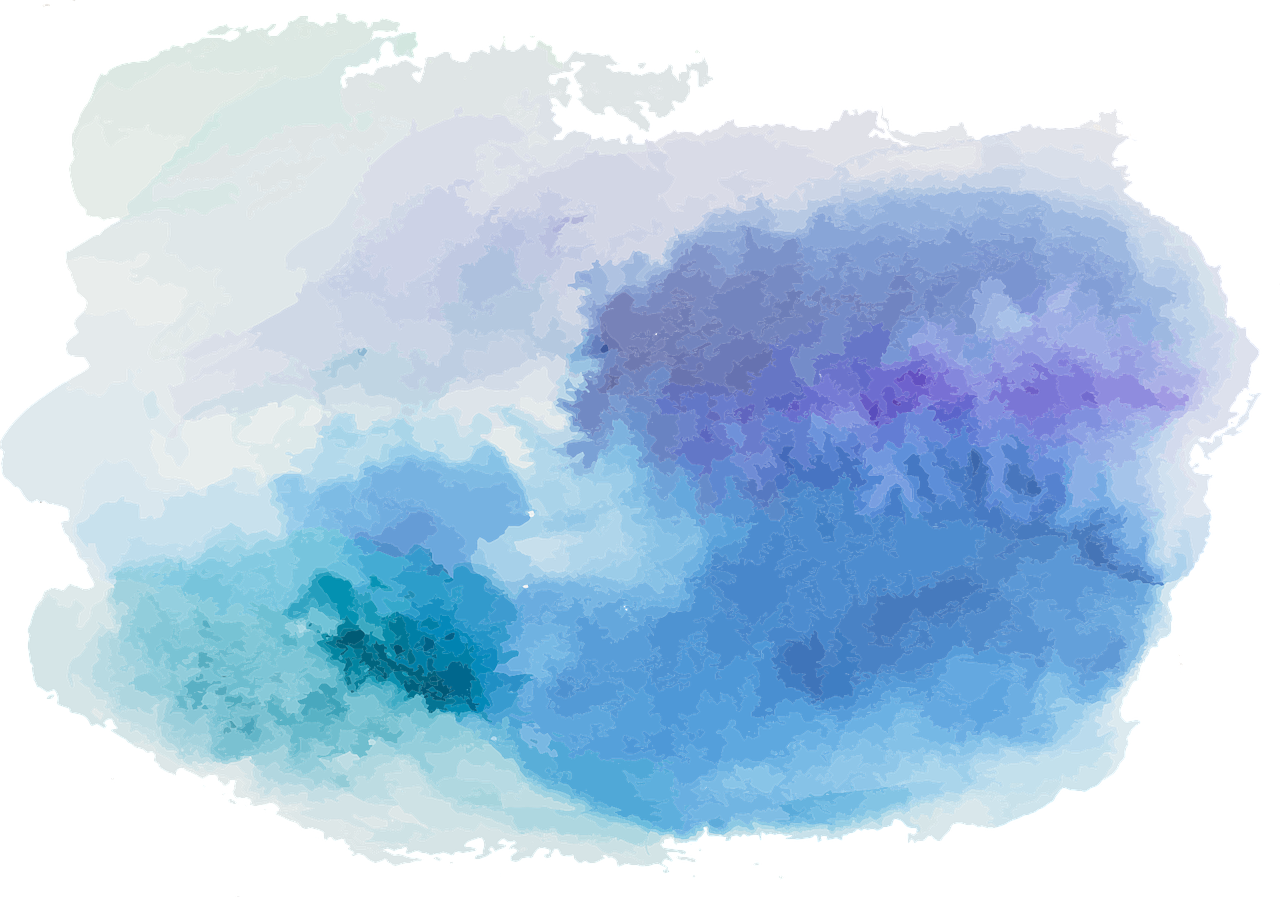 Why does the main logical operator matter?
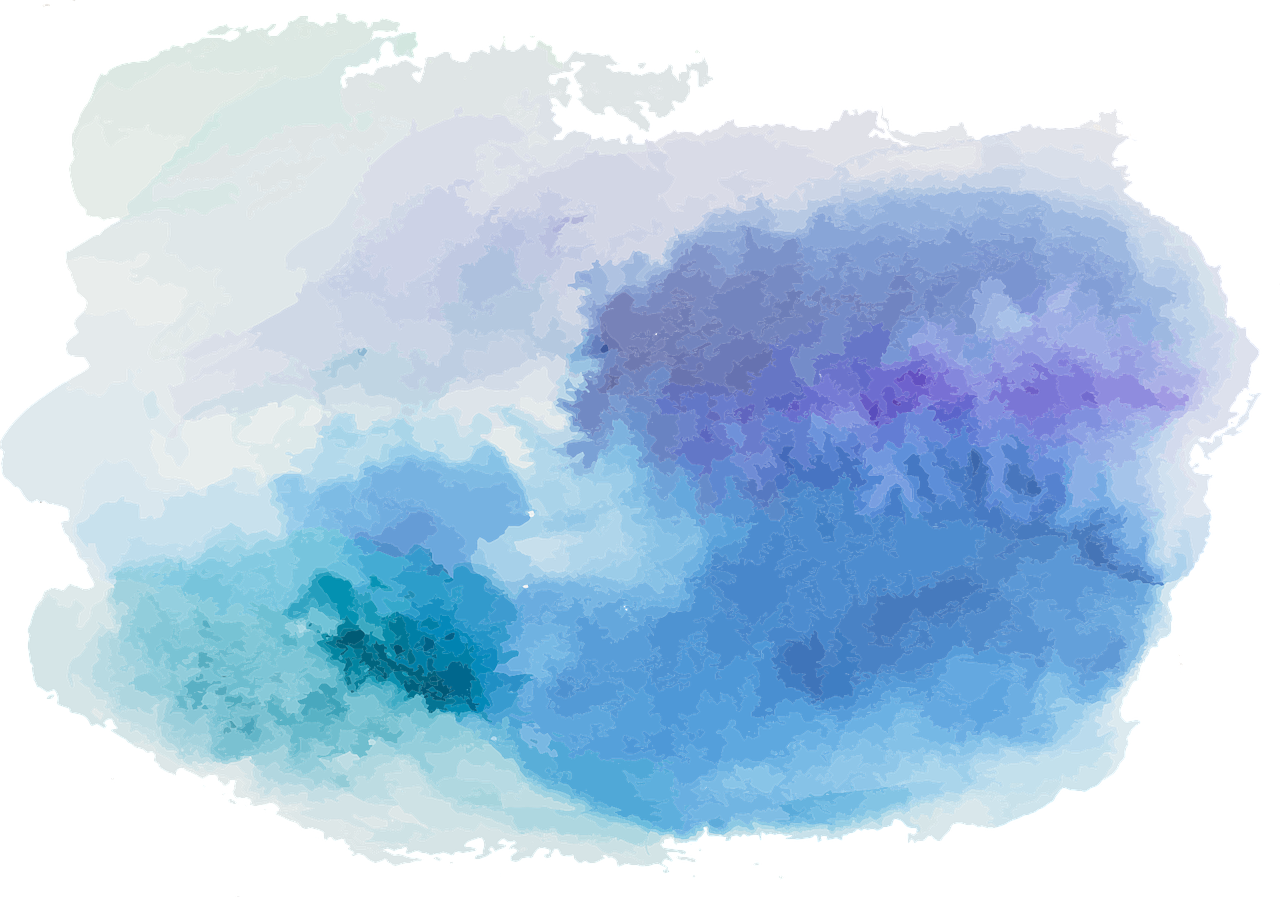 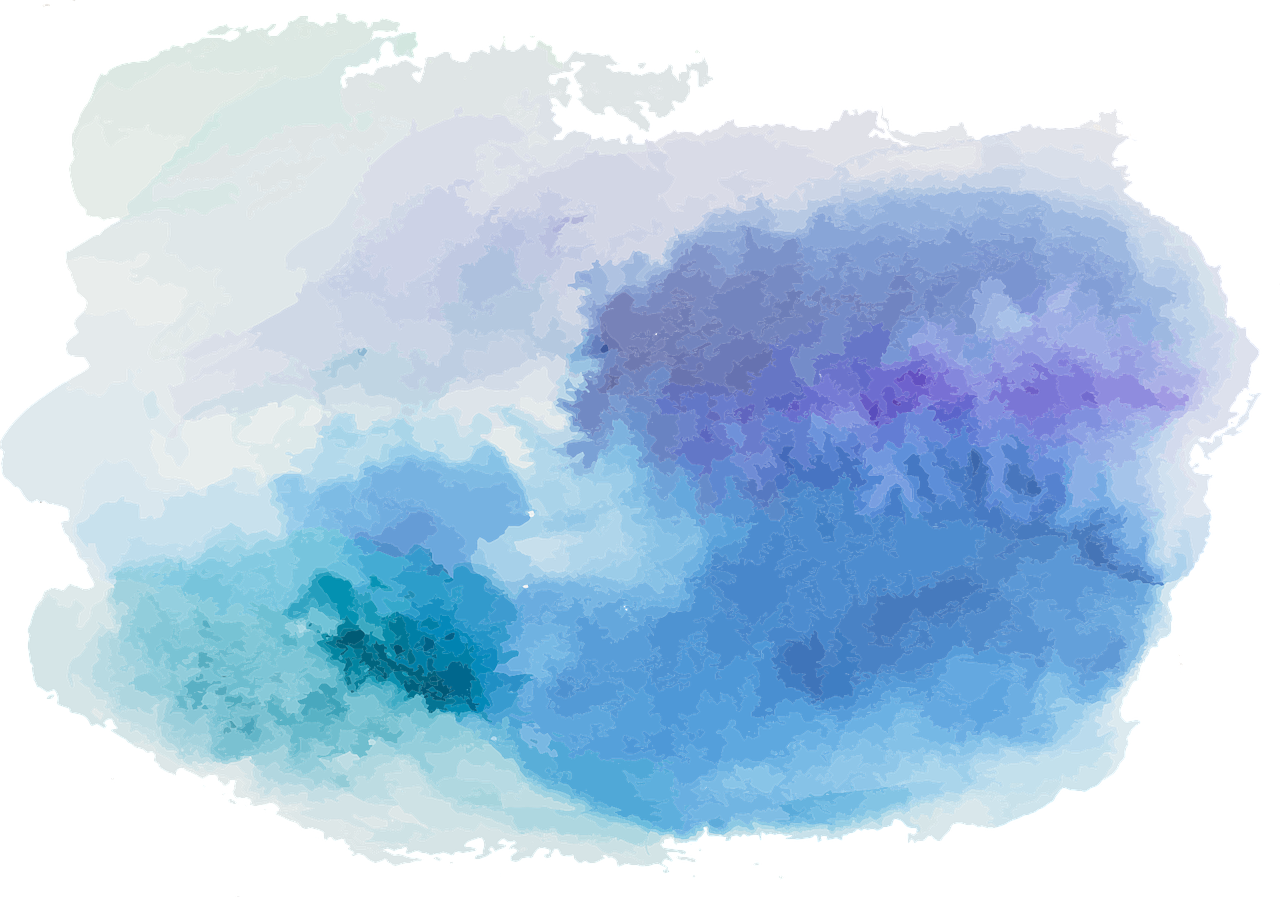 Spot the main logical operator!
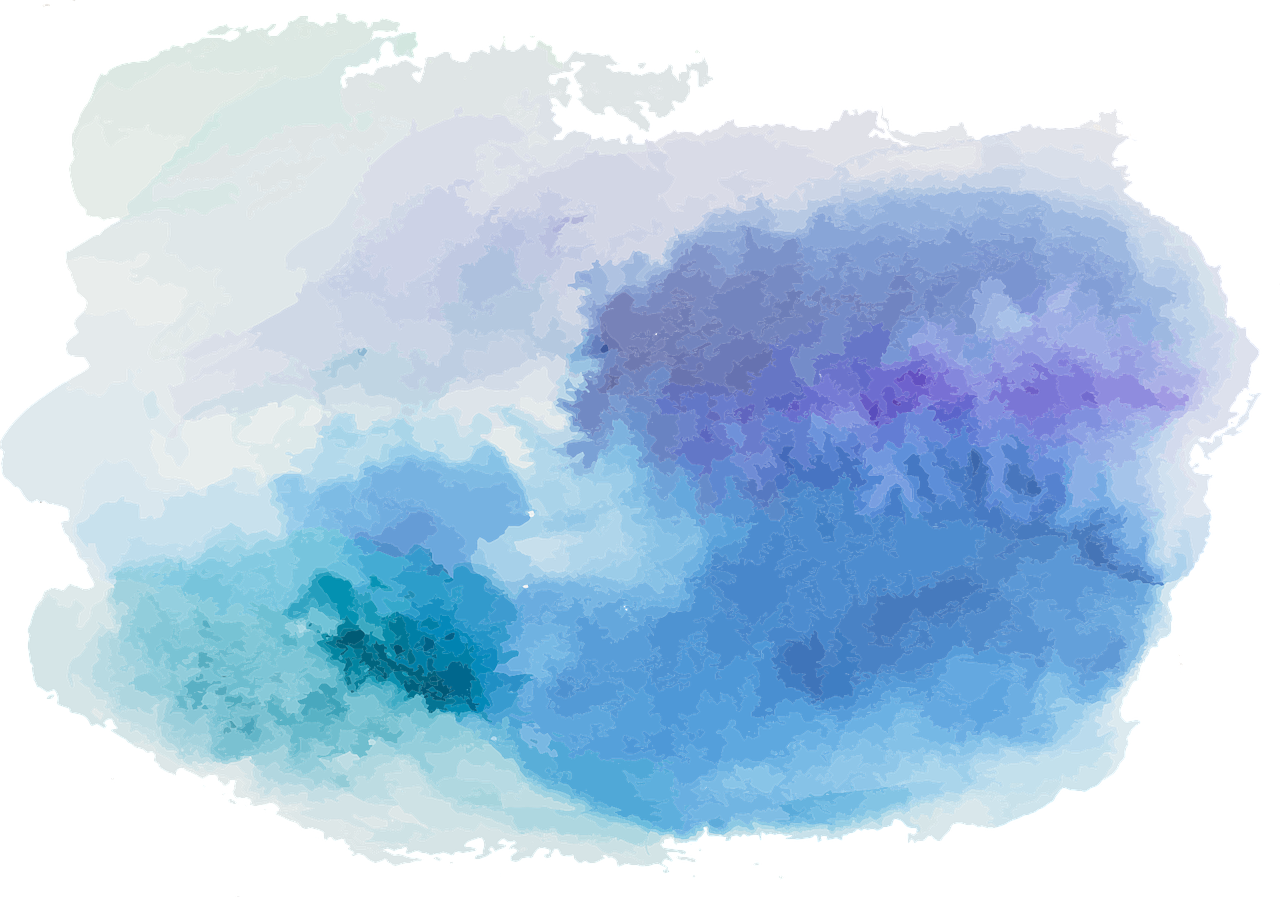 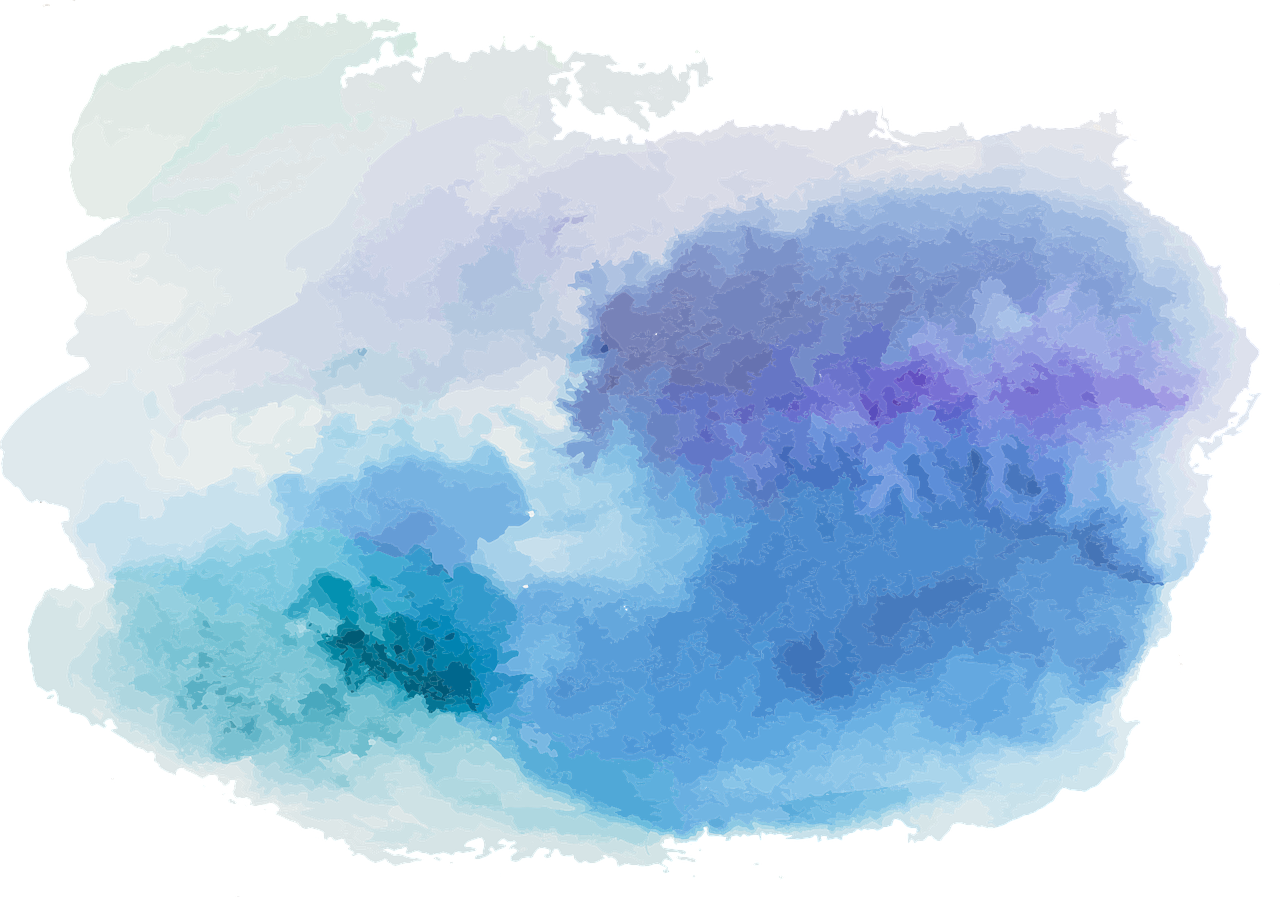 Spot the main logical operator!
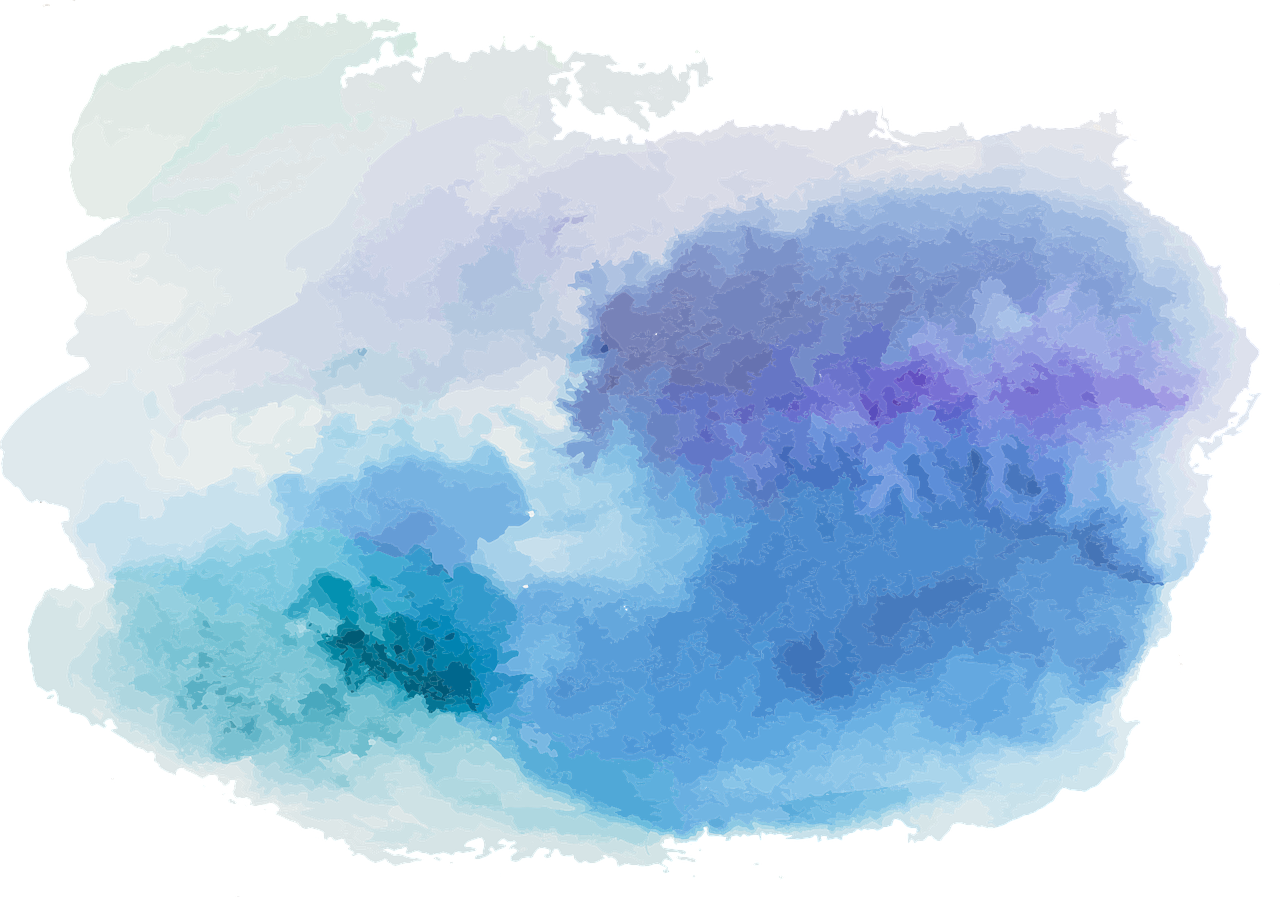 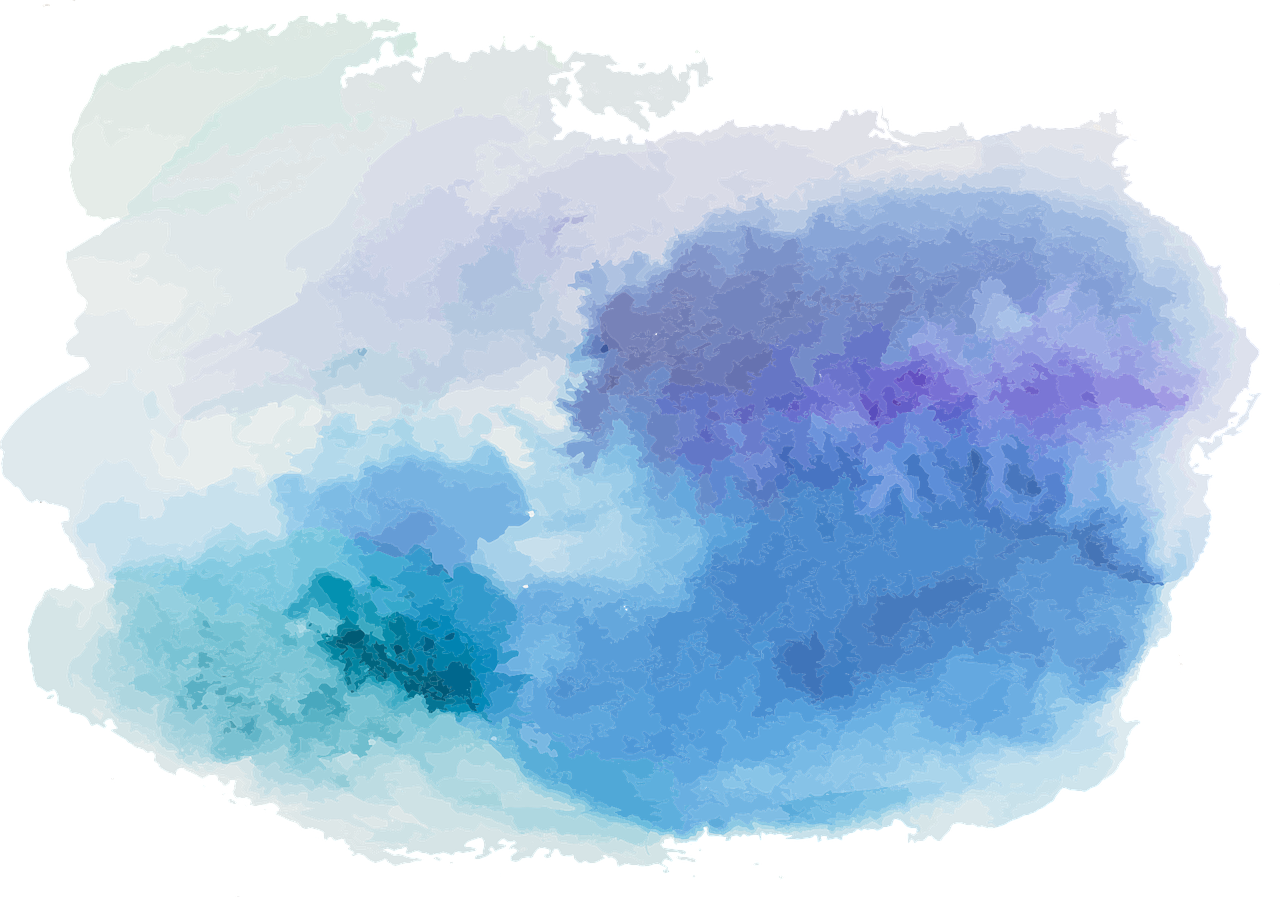 Spot the main logical operator!
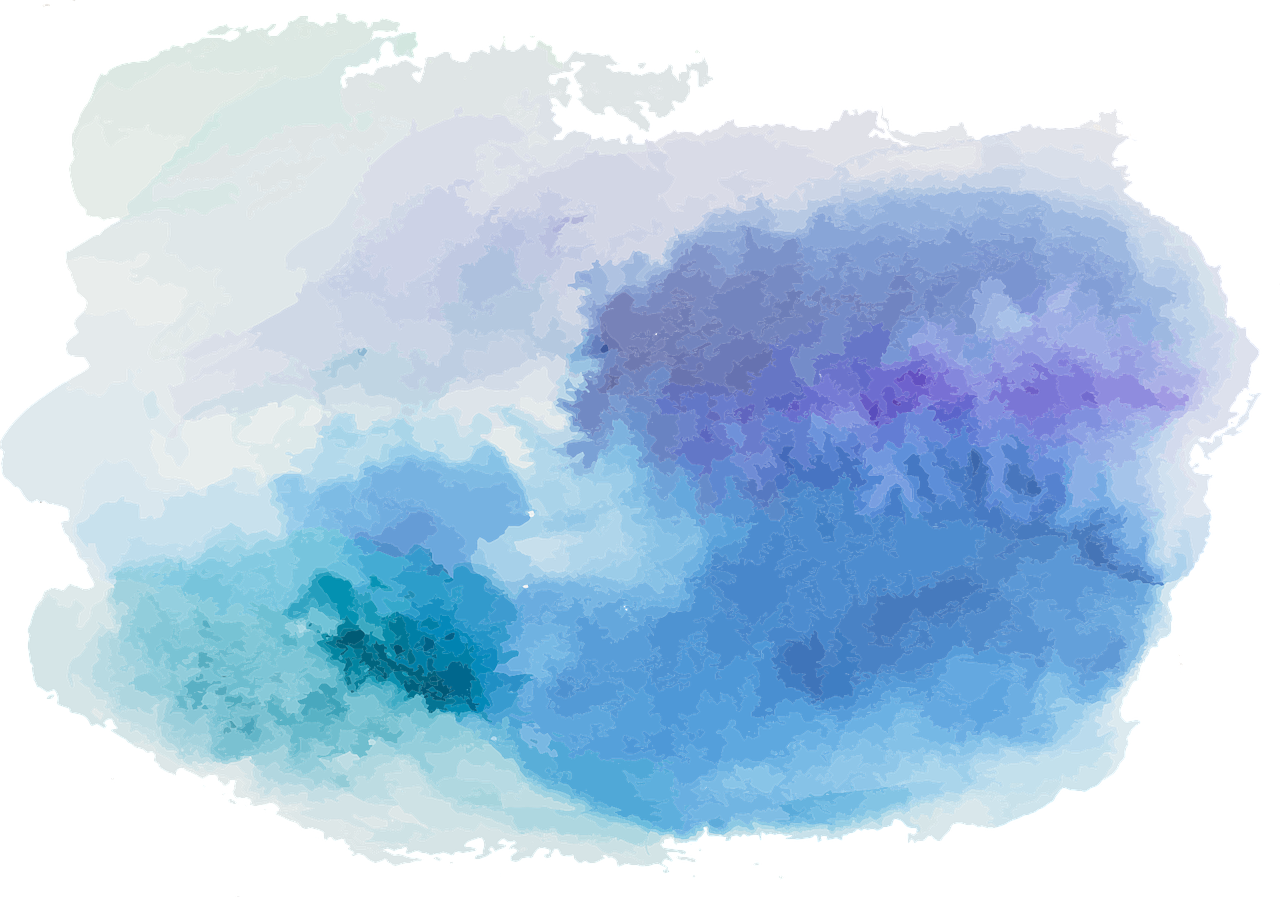 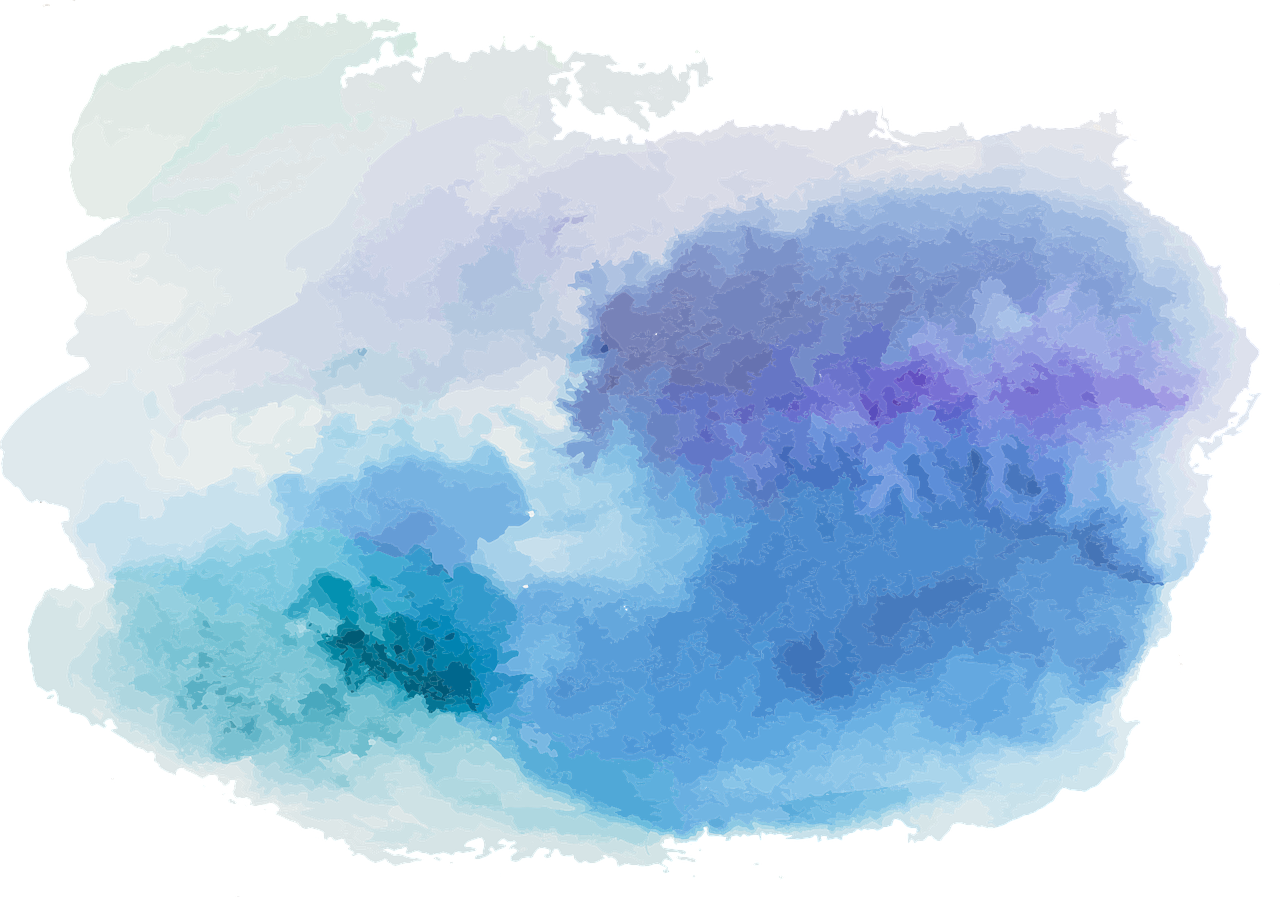 Spot the main logical operator!
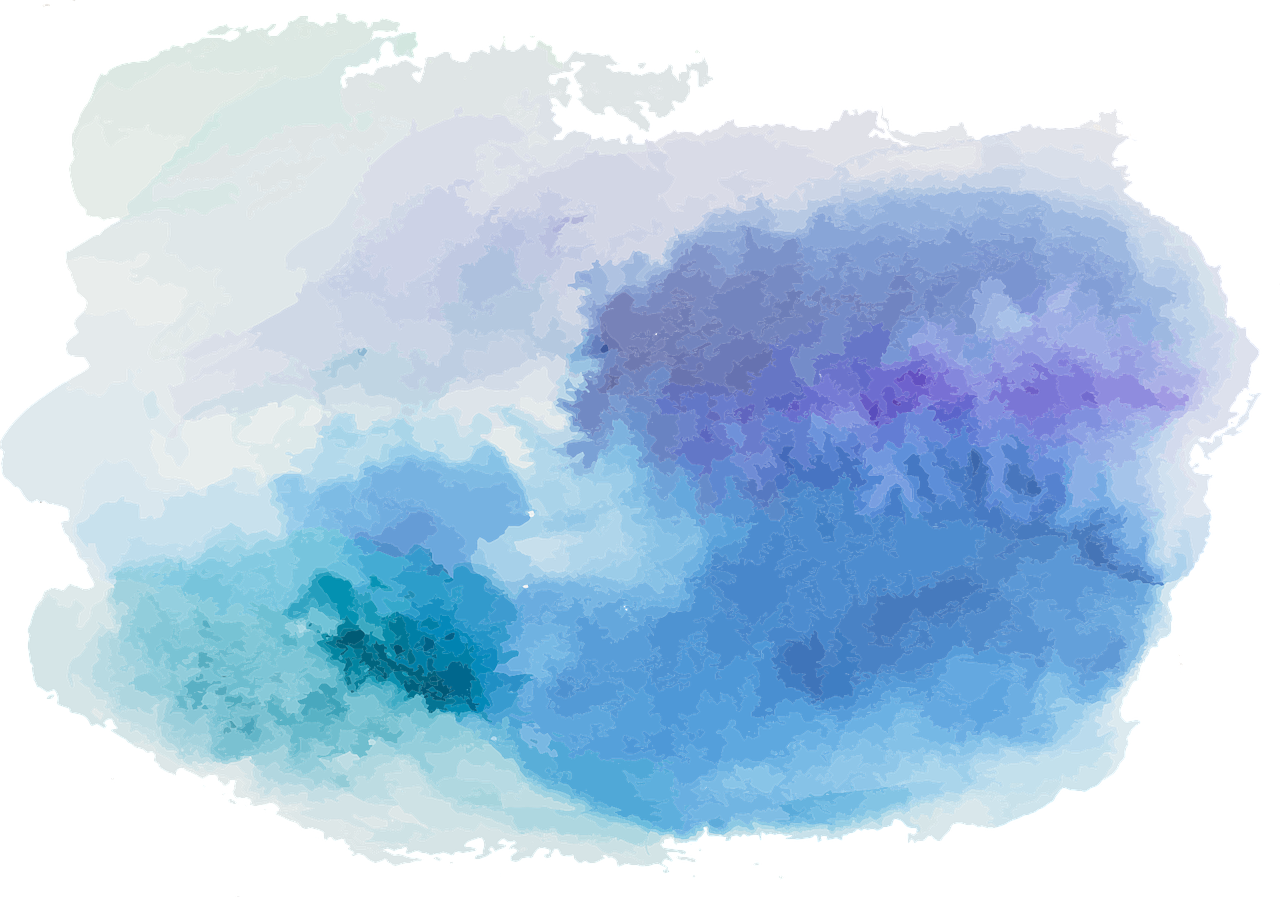 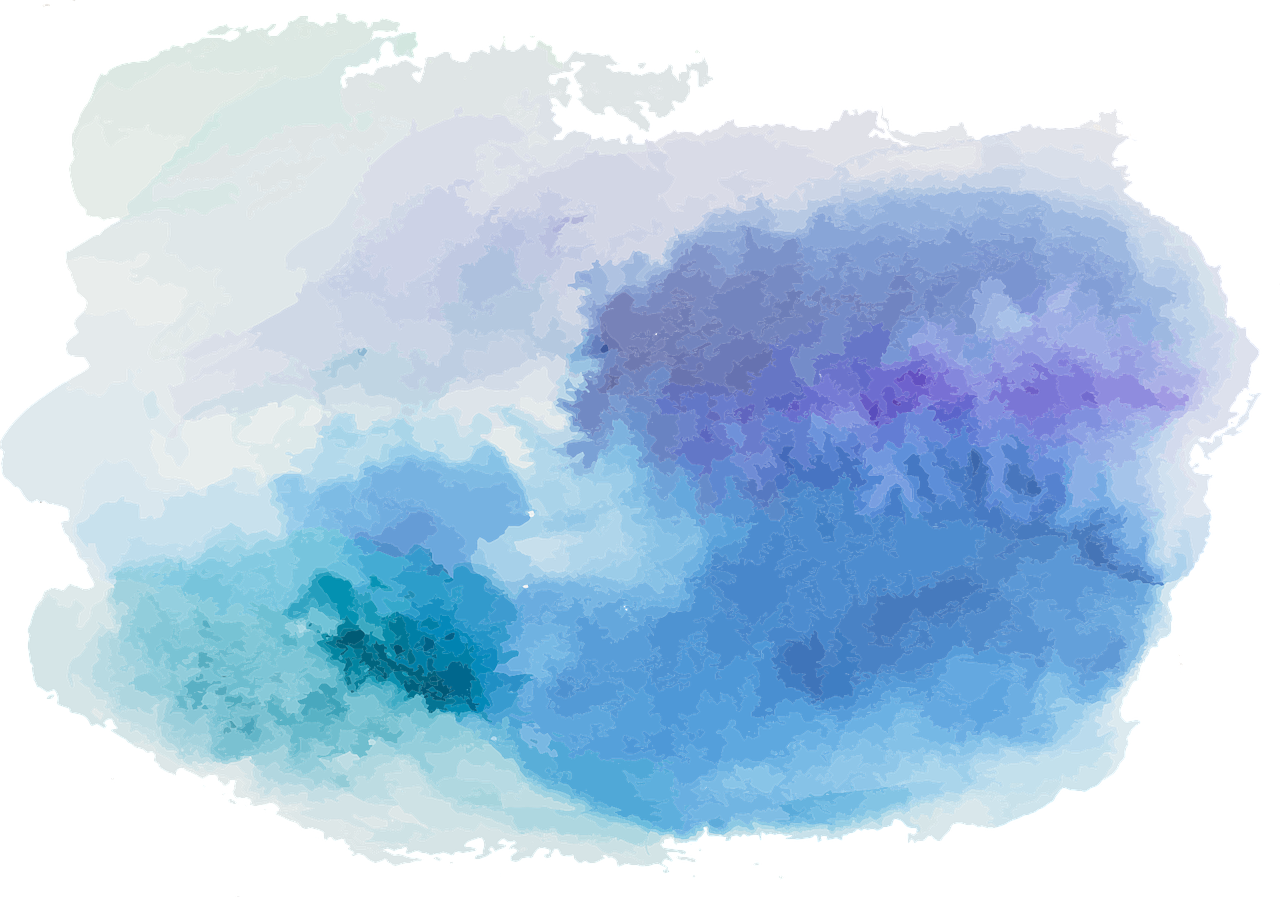 Spot the main logical operator!
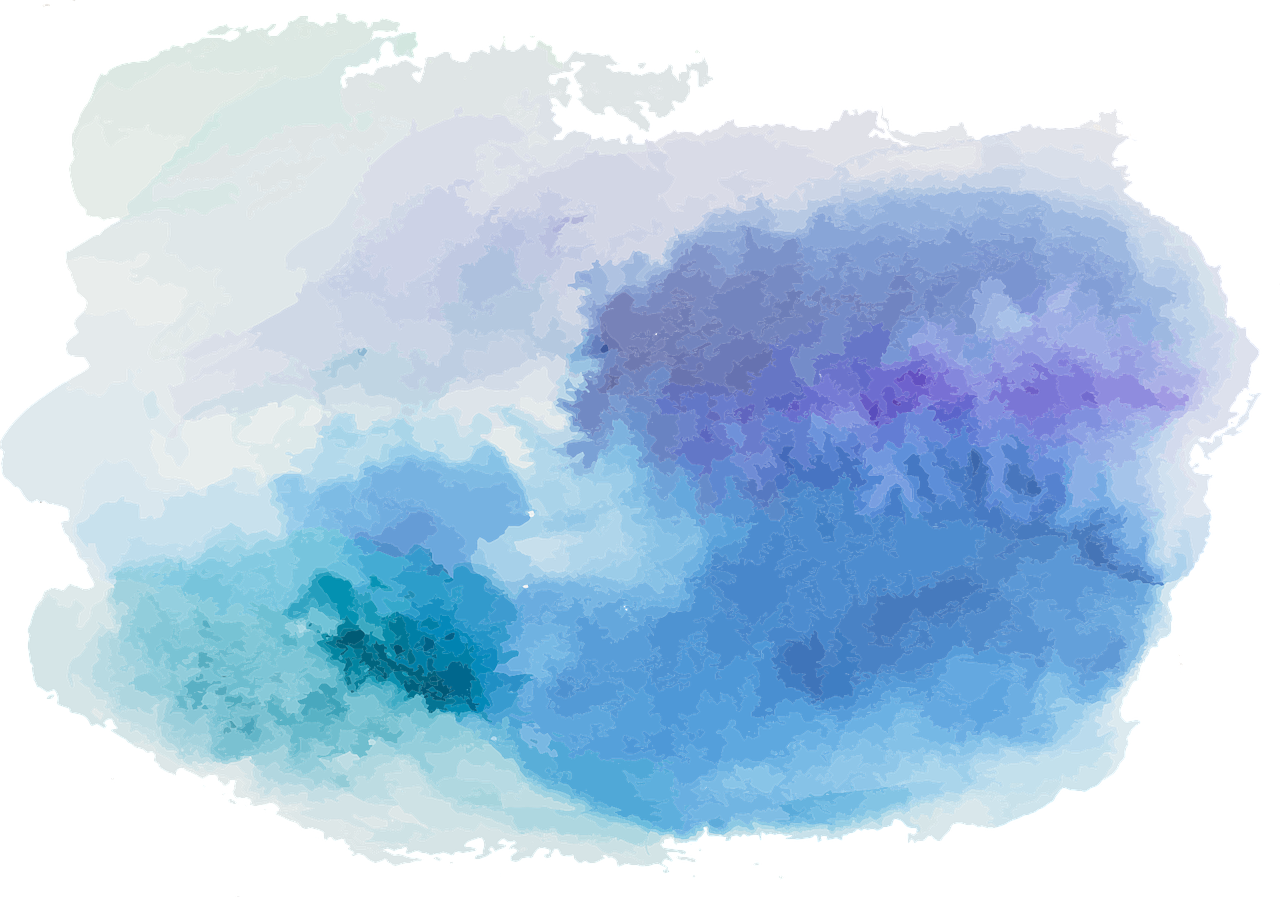 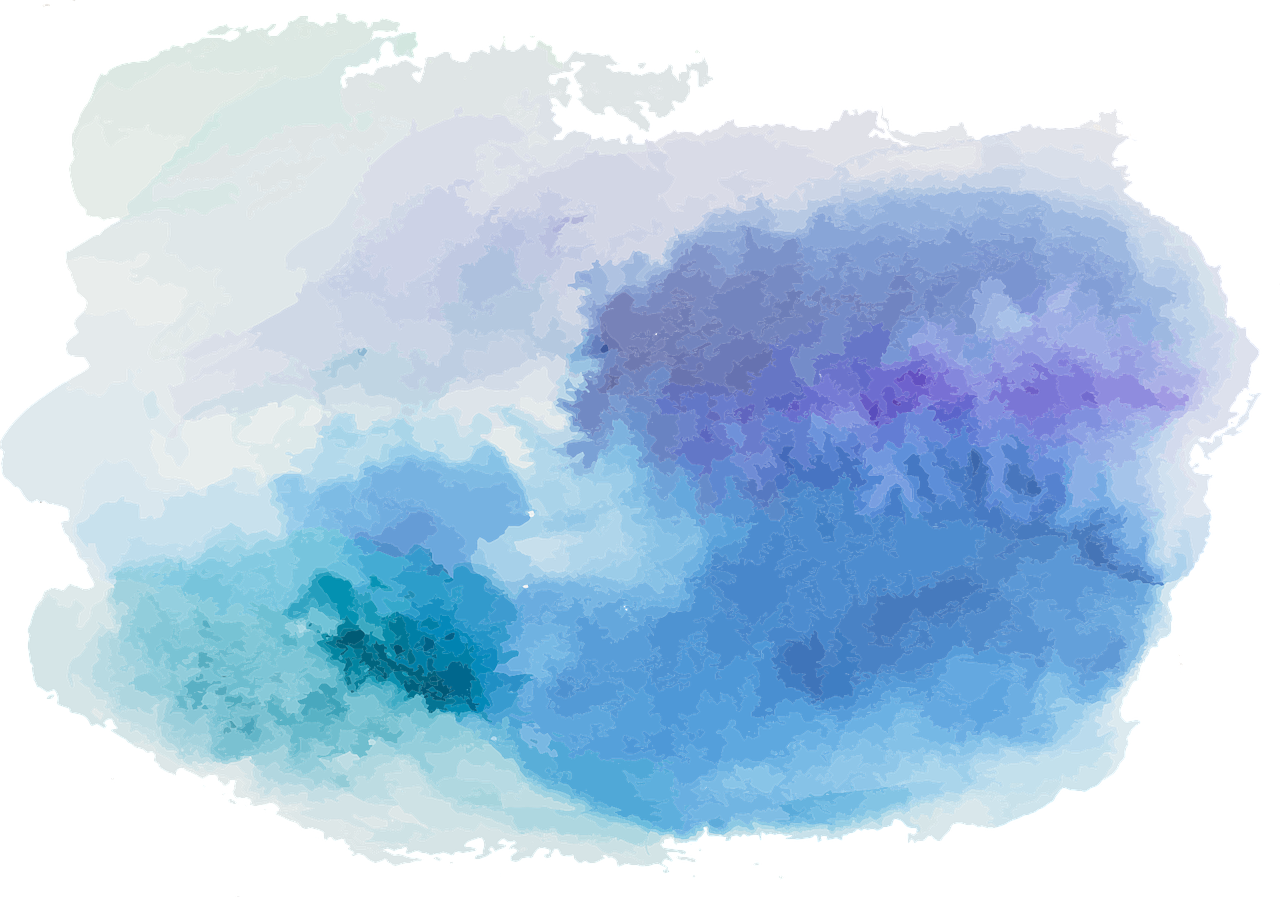 Introducing scope
The scope of a connective in a given sentence is the subsentence for which that connective is the main operator
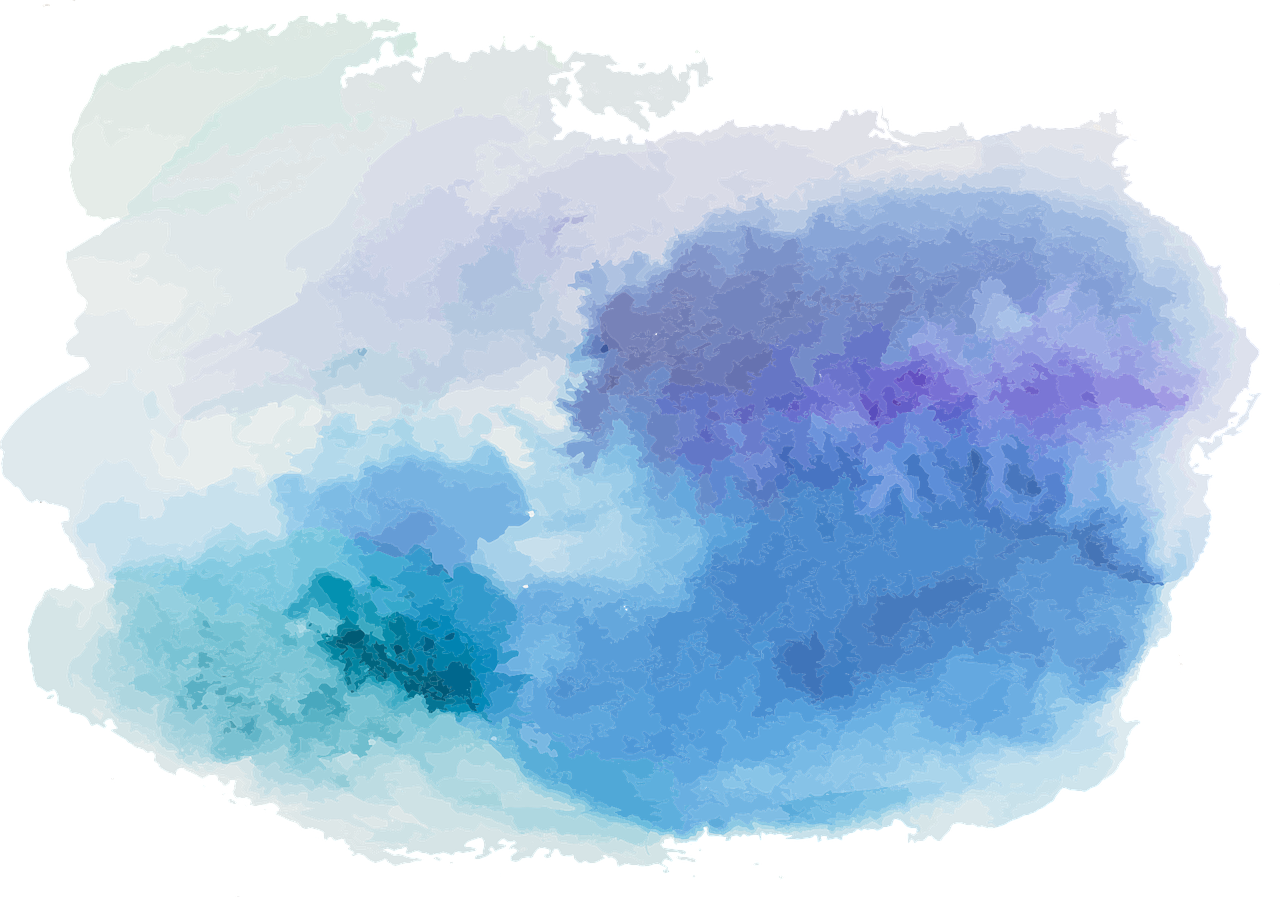 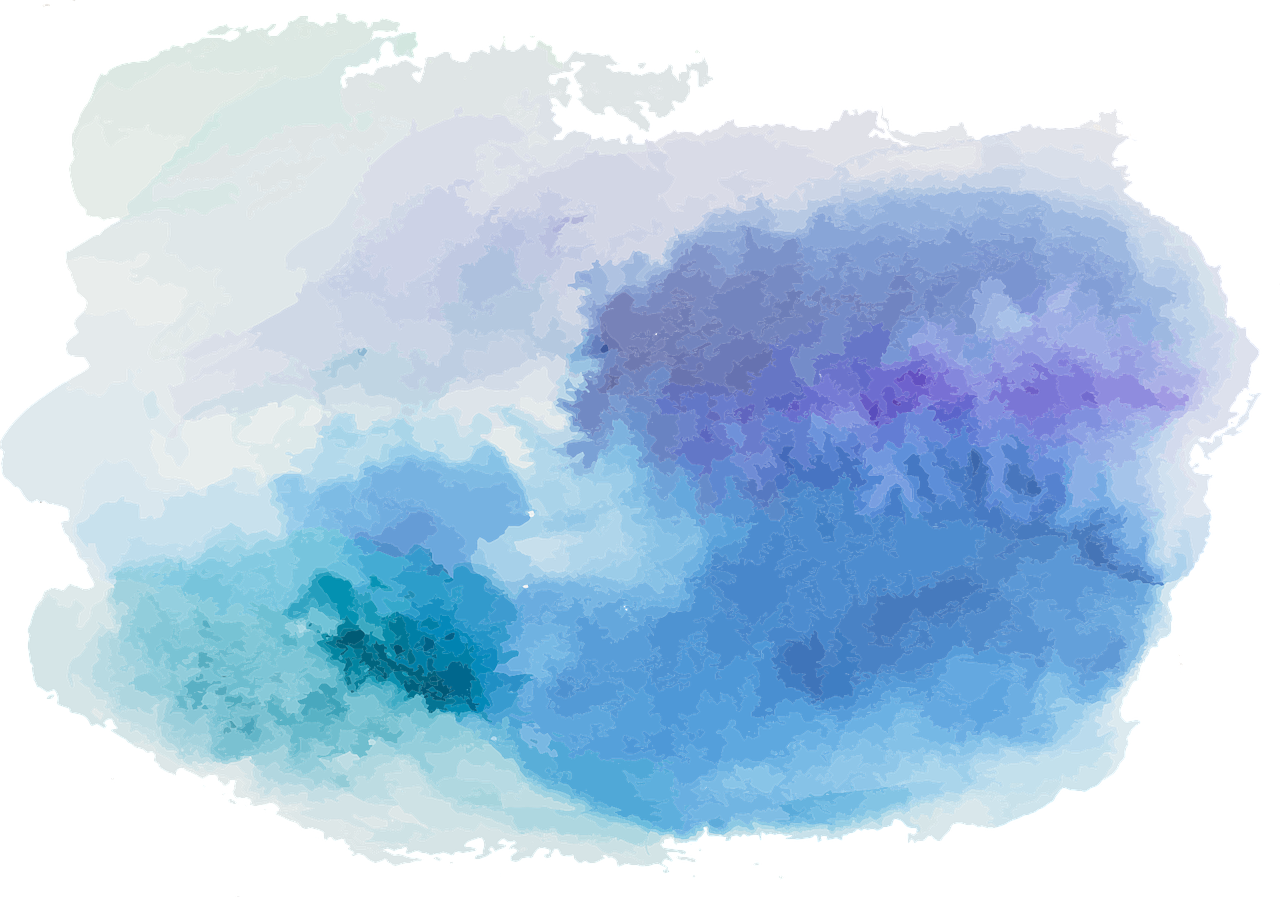 Introducing scope
The scope of a connective in a given sentence is the subsentence for which that connective is the main operator
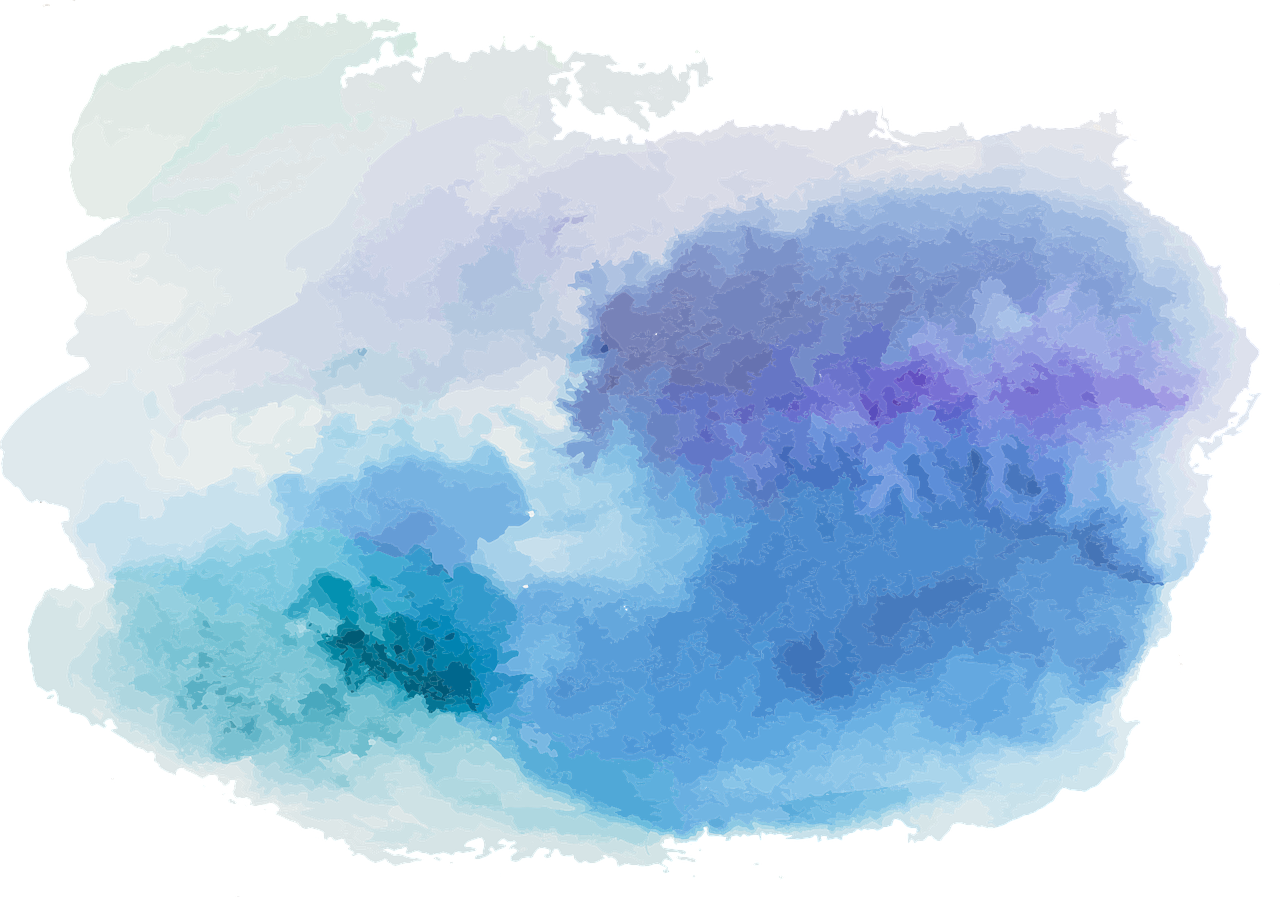 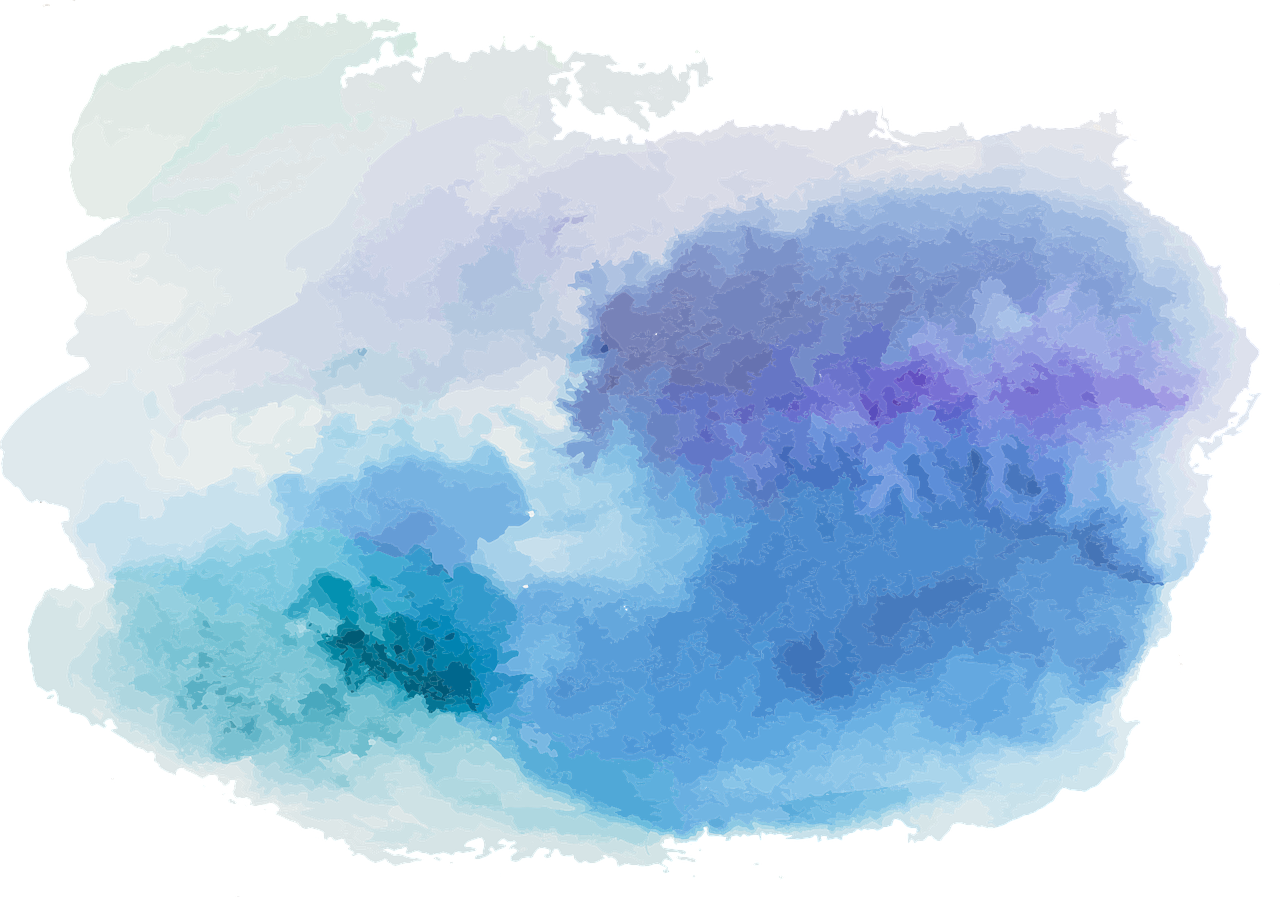 Introducing scope
The scope of a connective in a given sentence is the subsentence for which that connective is the main operator
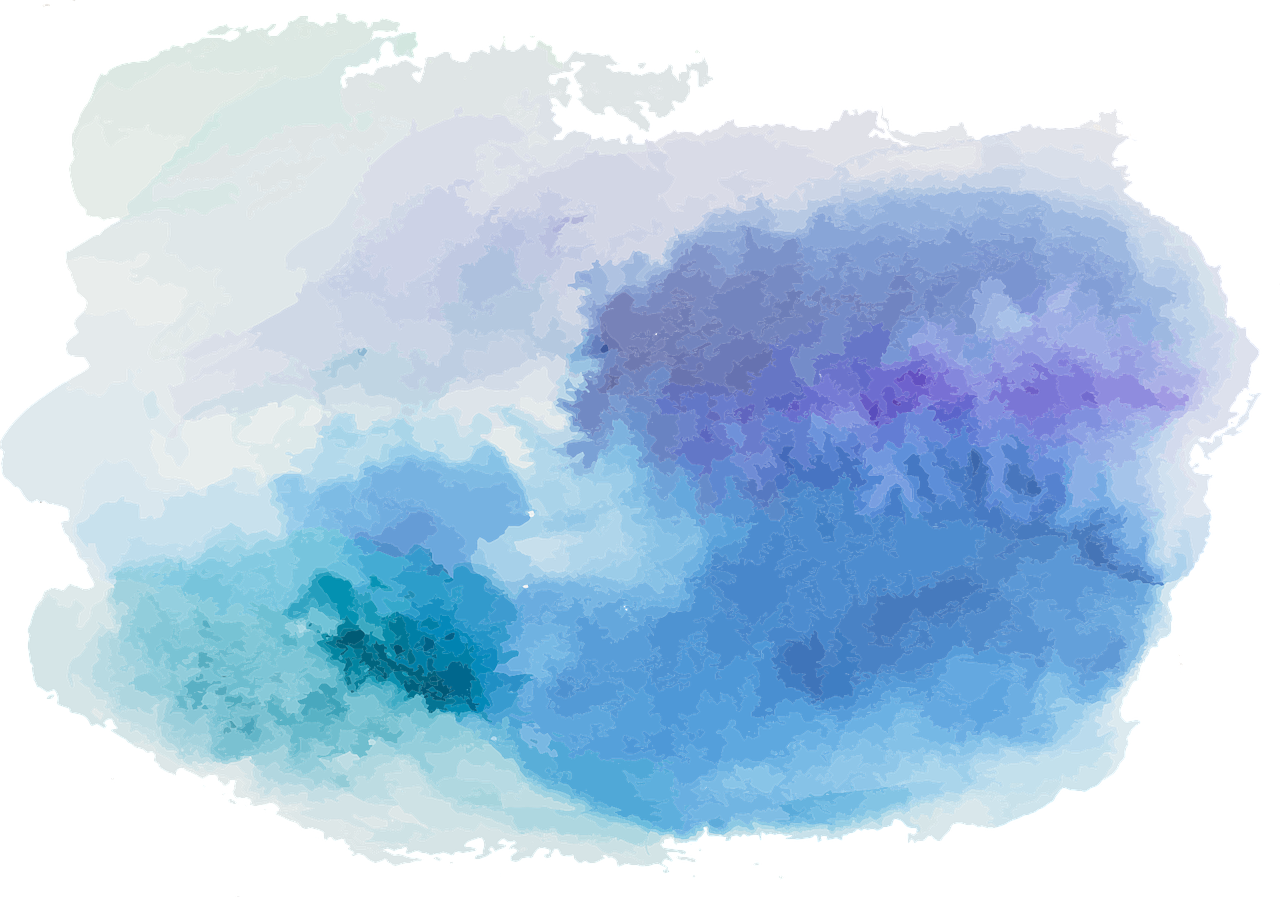 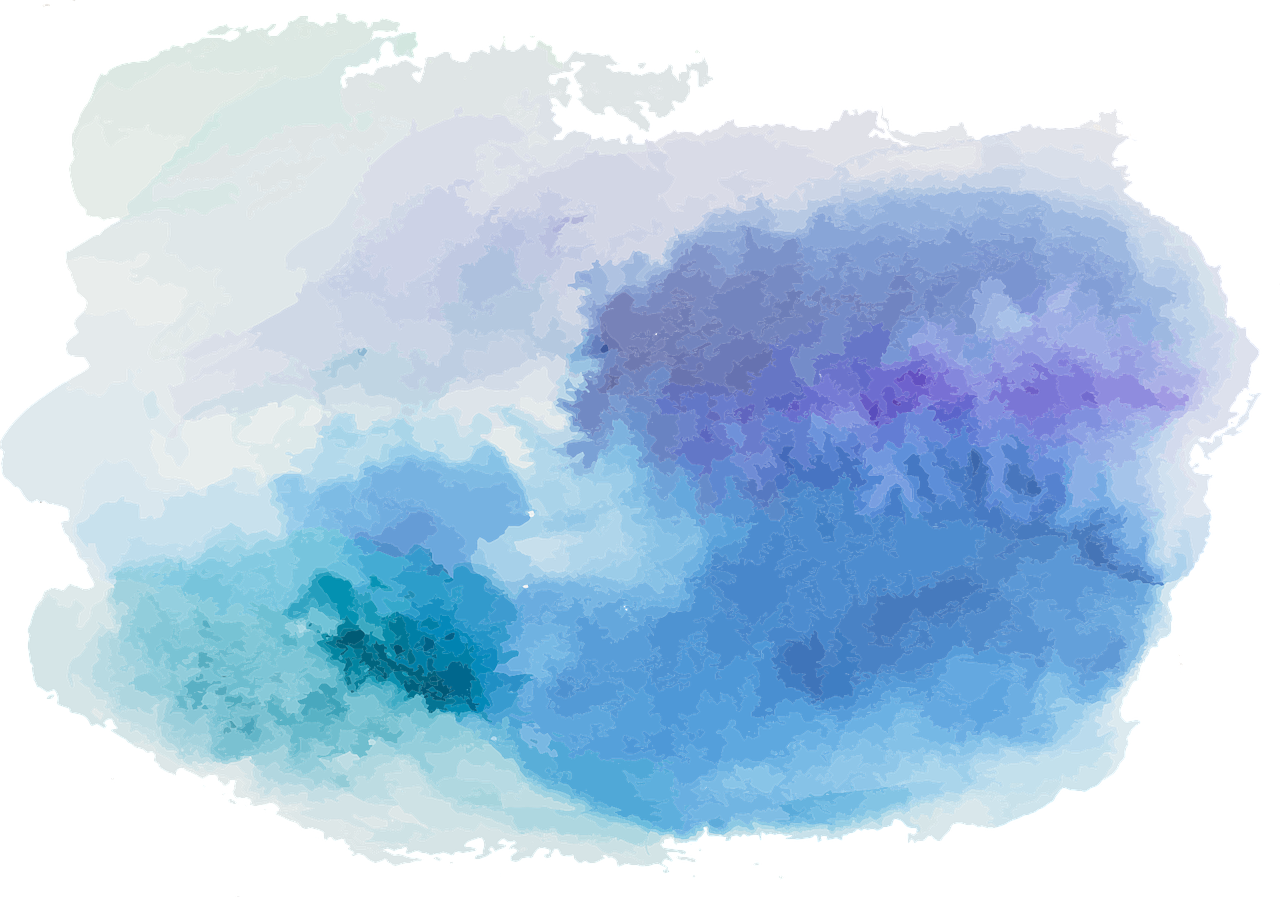 Introducing scope
The scope of a connective in a given sentence is the subsentence for which that connective is the main operator
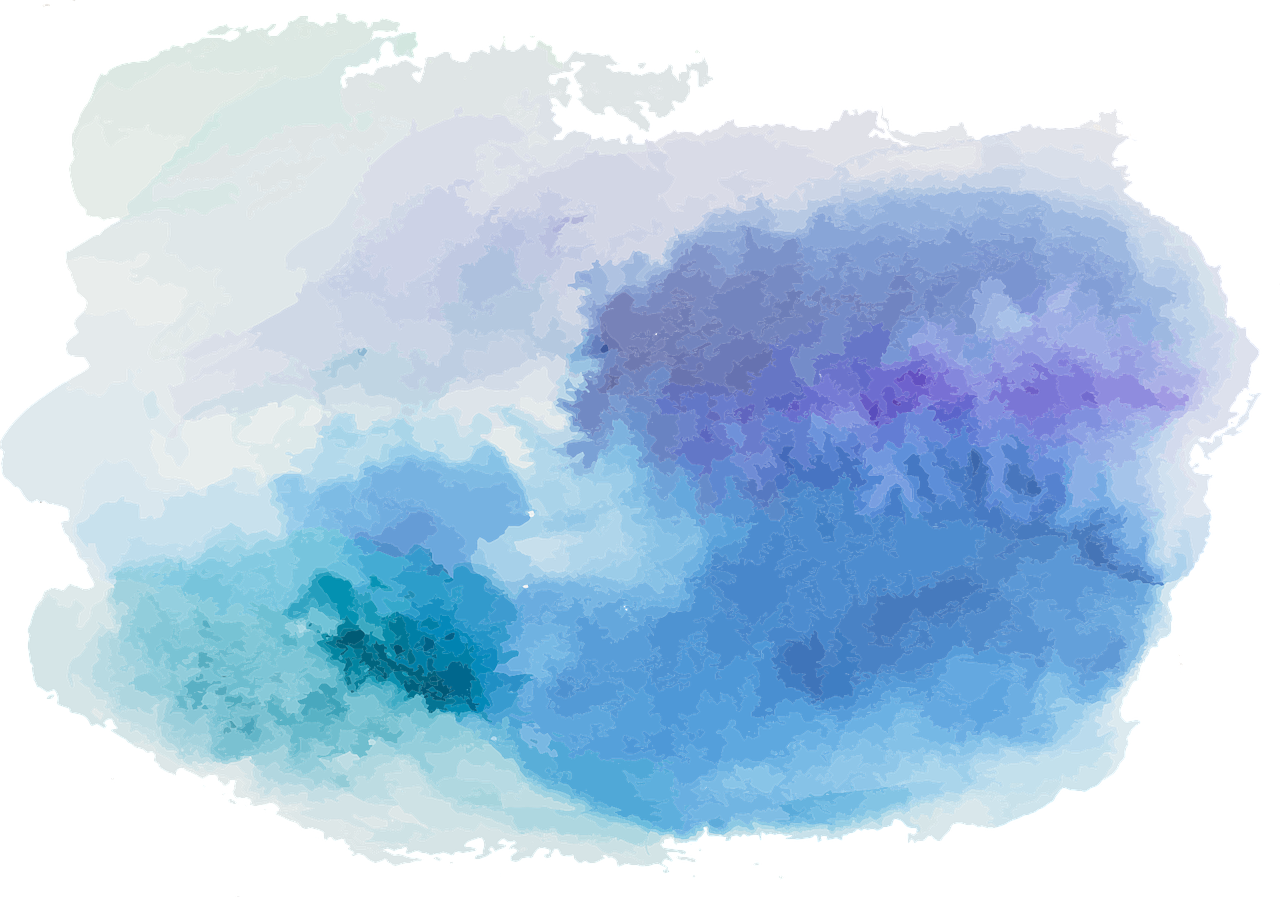 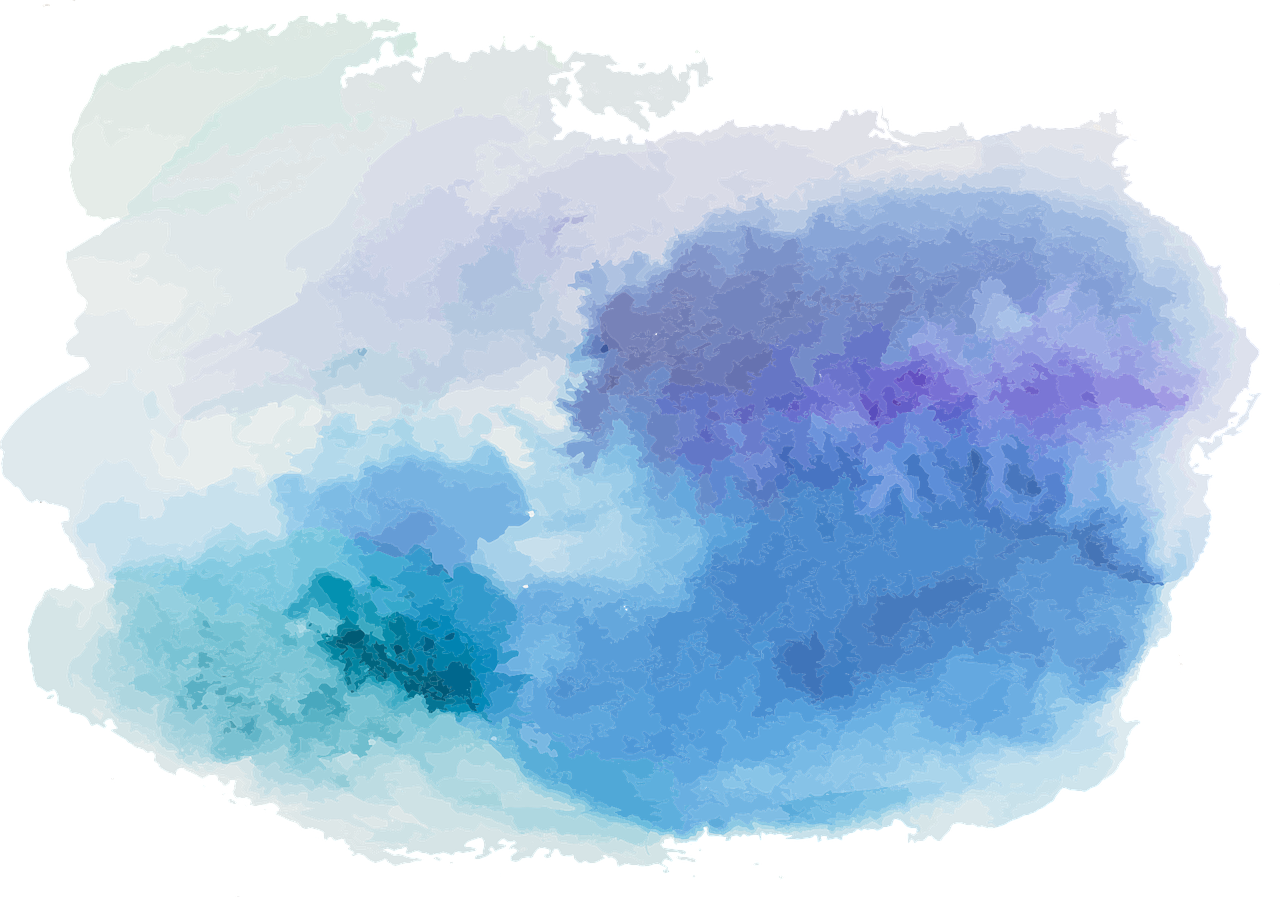 Introducing scope
The scope of a connective in a given sentence is the subsentence for which that connective is the main operator
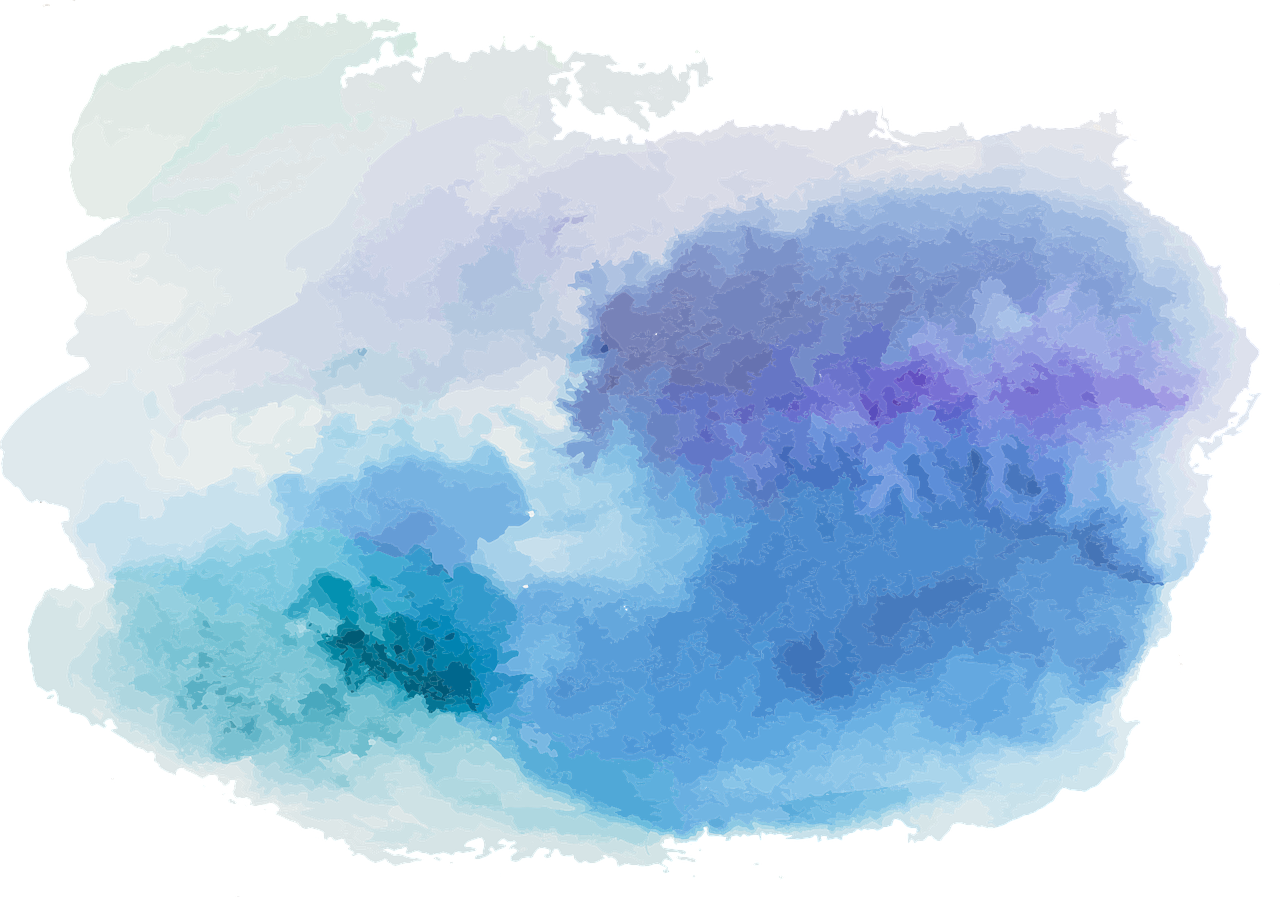 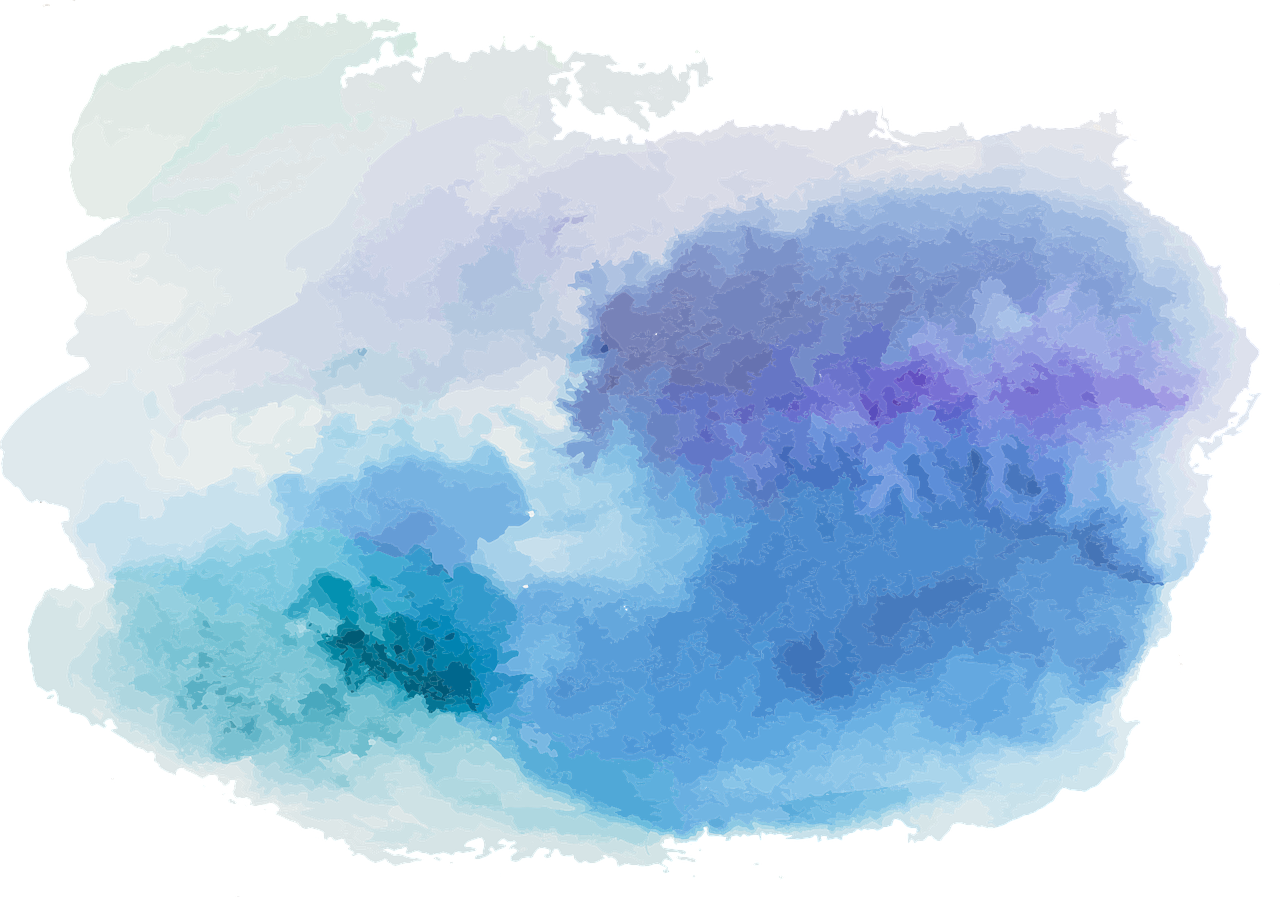 Introducing scope
The scope of a connective in a given sentence is the subsentence for which that connective is the main operator
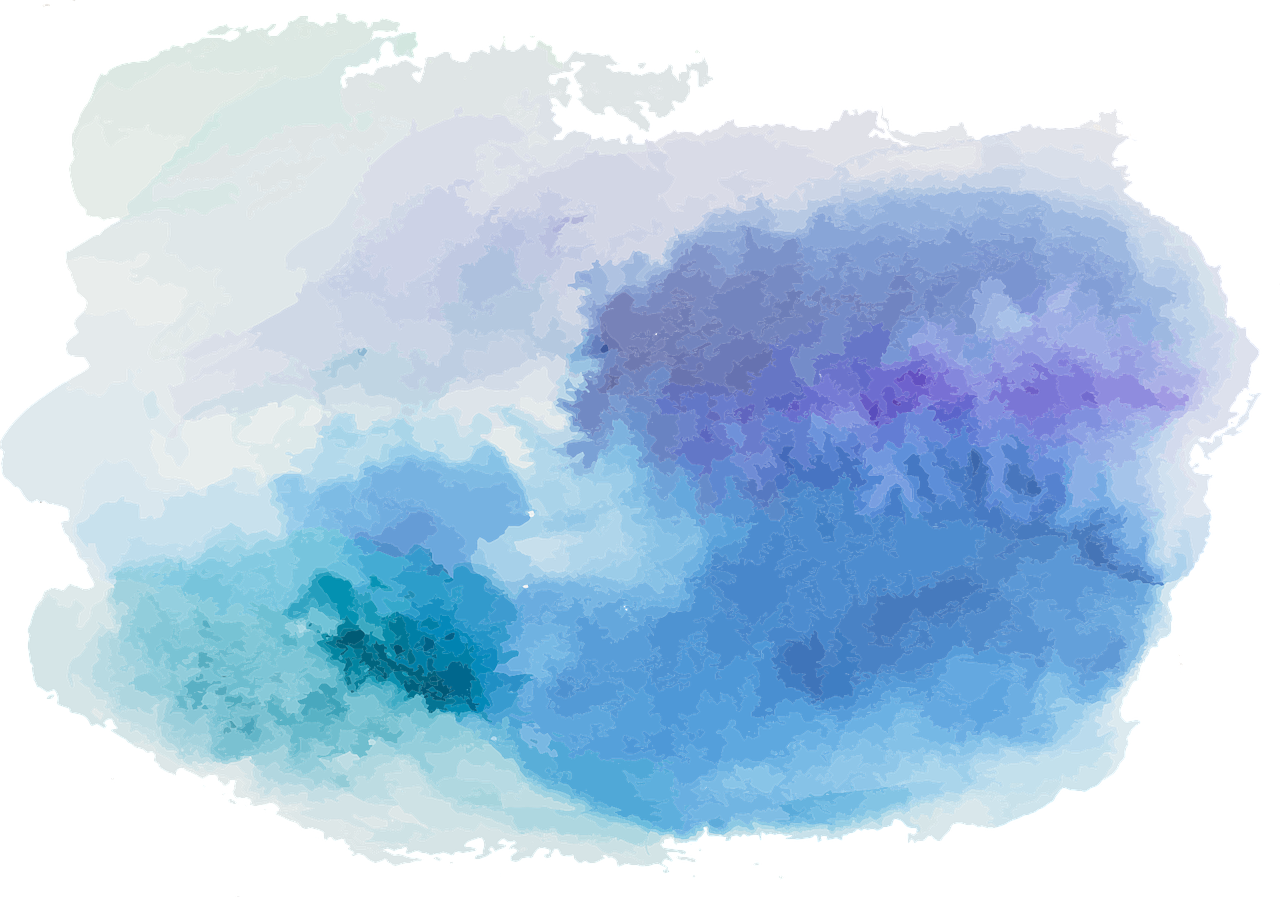 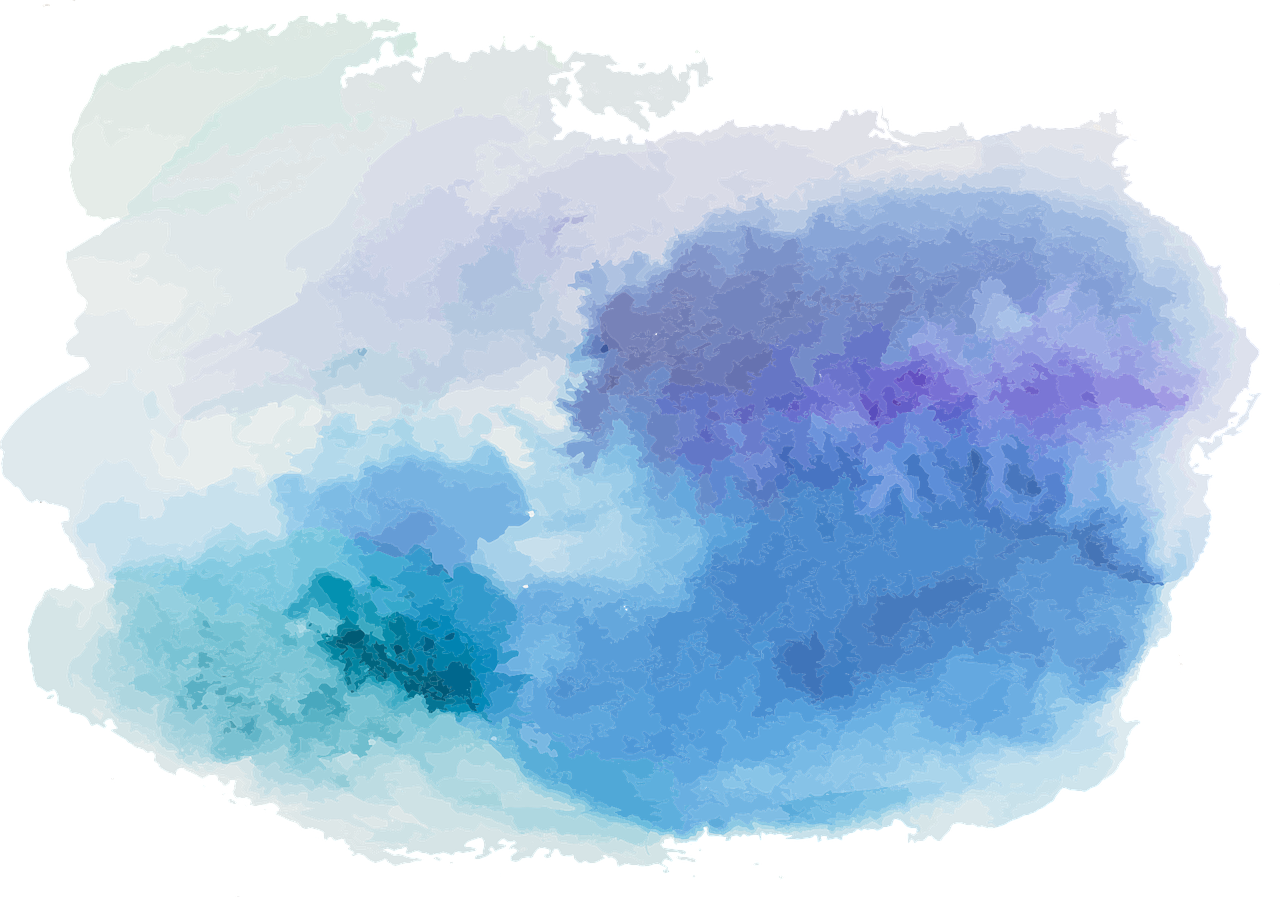 Reason and Argument
Lecture 4: More on Truth-Functional Logic
Stepping Stone Paraphrases
Sentences of TFL
The Main Logical Operator
Use versus Mention
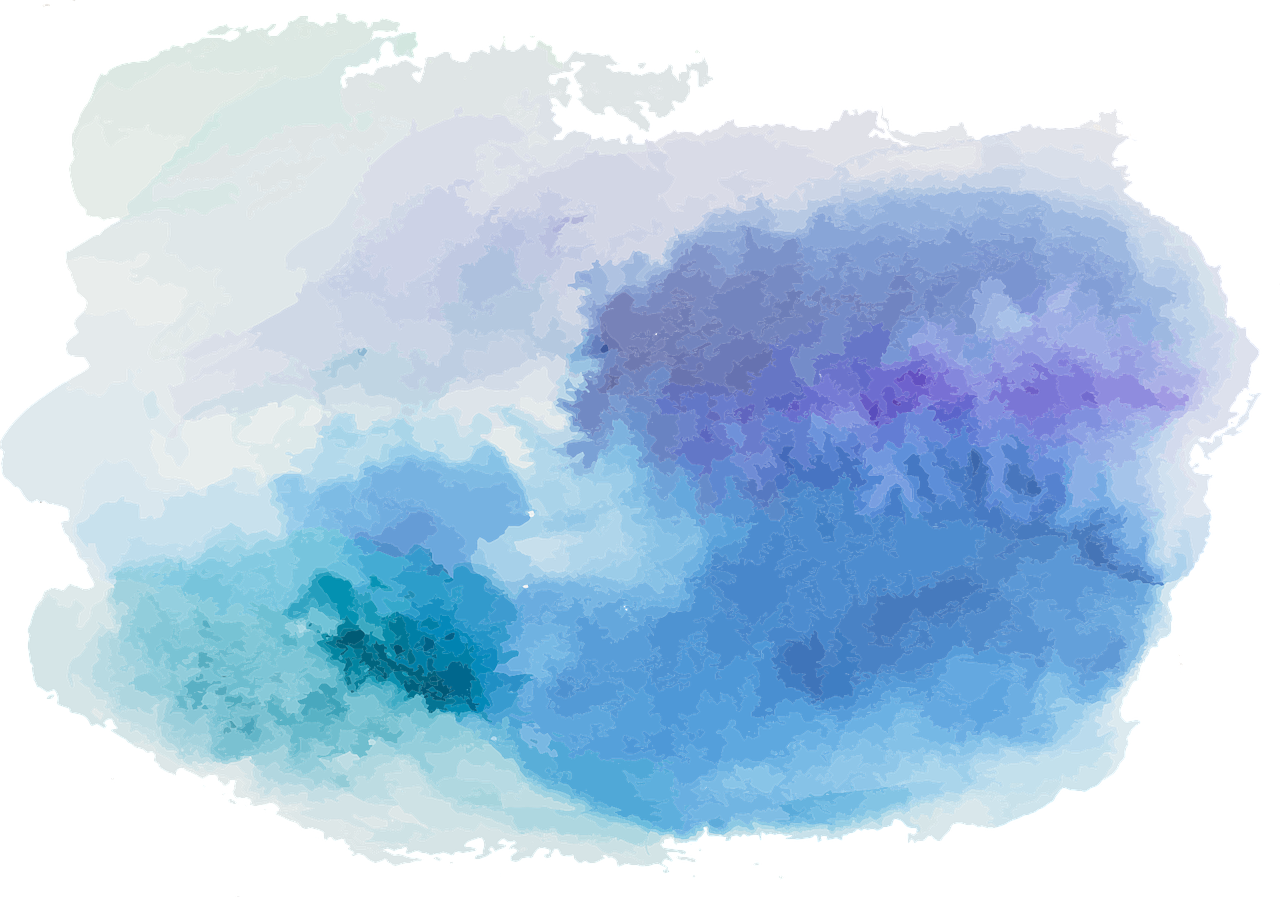 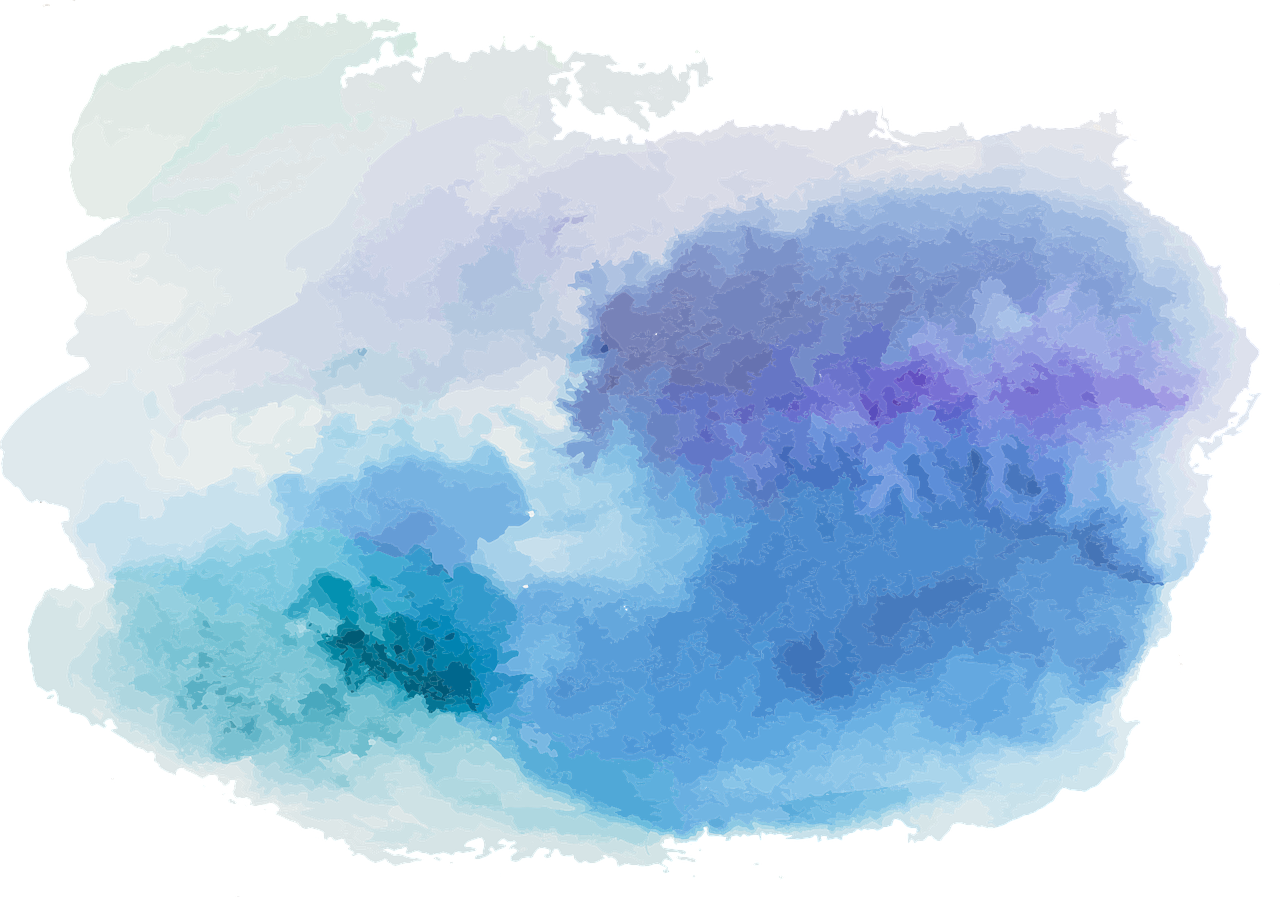 The use/mention distinction
Liz Truss is the Prime Minister
‘Liz Truss’ contains eight letters
In sentence 1, we use the name ‘Liz Truss’ to talk about the person Liz Truss
In sentence 2, we mention the name ‘Liz Truss’; in other words, we’re talking about the name itself, not the person
We indicate that we are mentioning an expression, rather than using it, by putting it within quotation marks
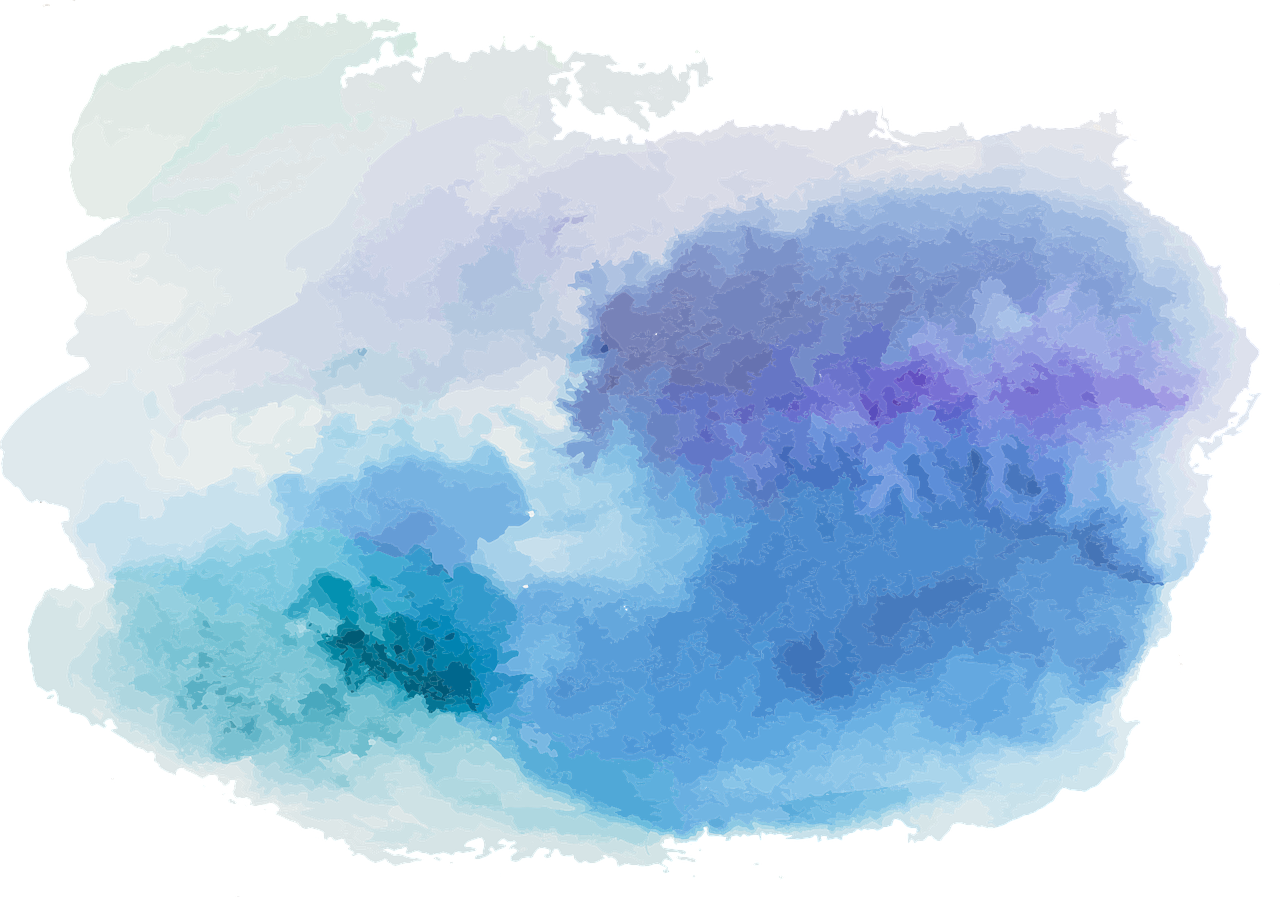 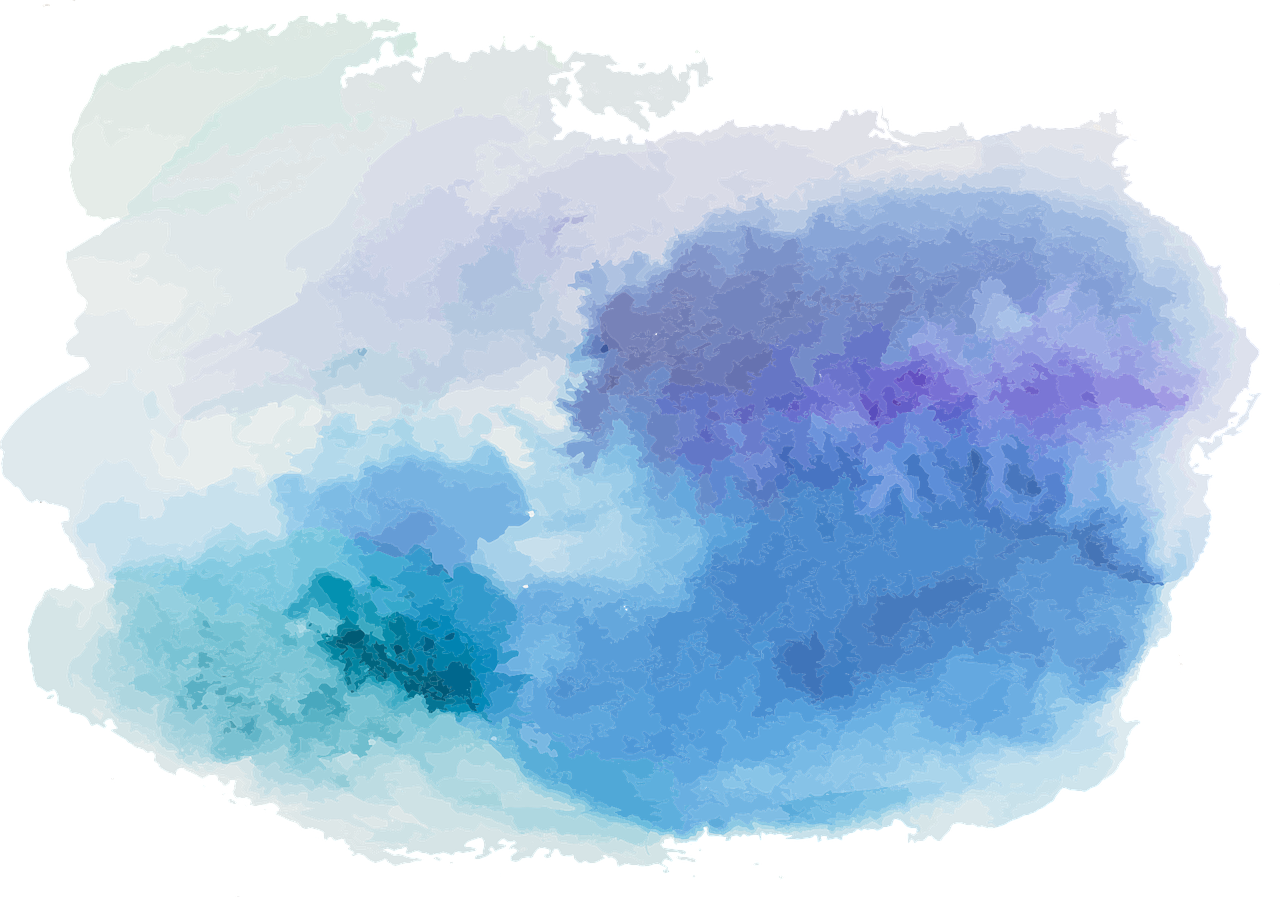 Object language versus metalanguage
Object language: the language that we are studying
Metalanguage: the language that we are using to talk about the object language
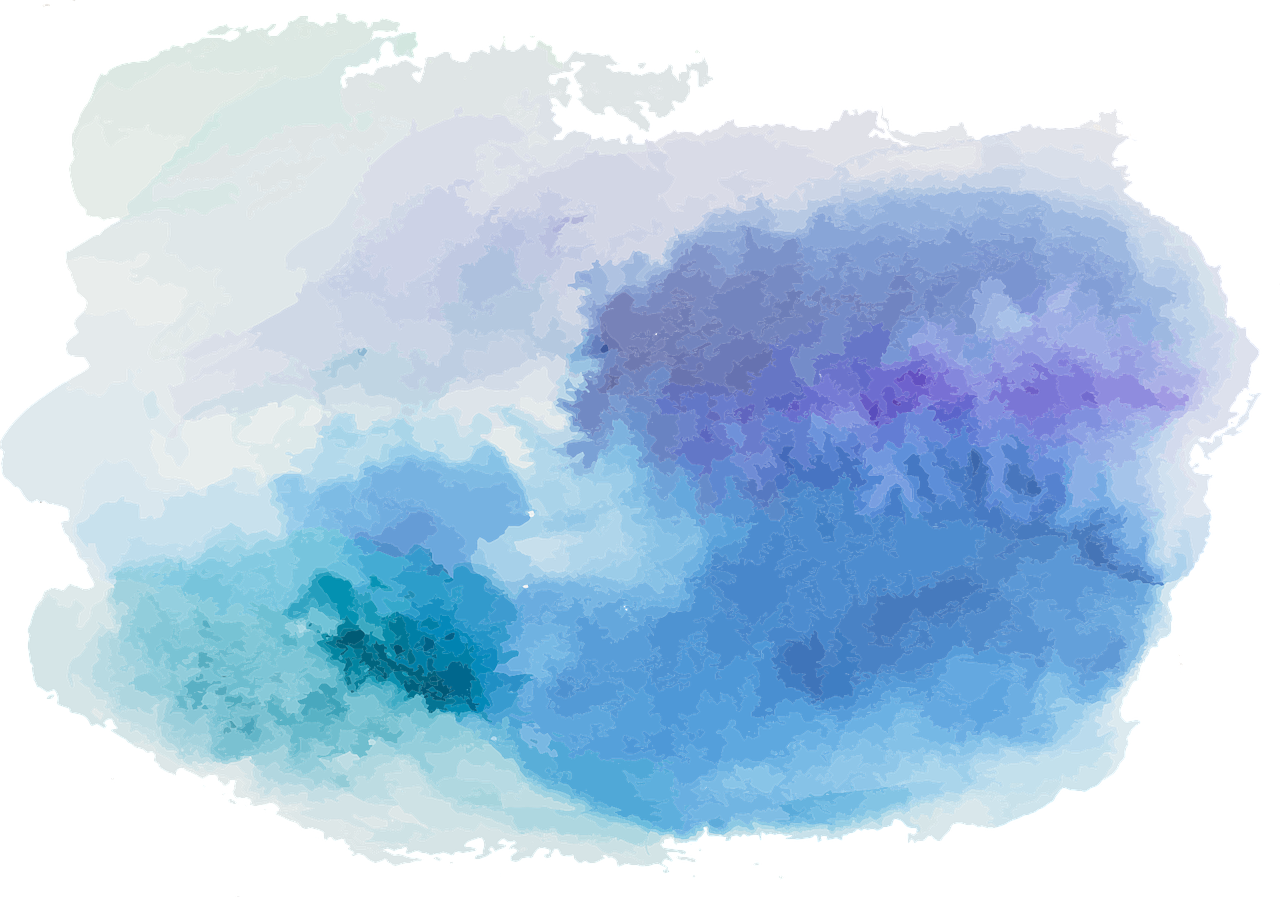 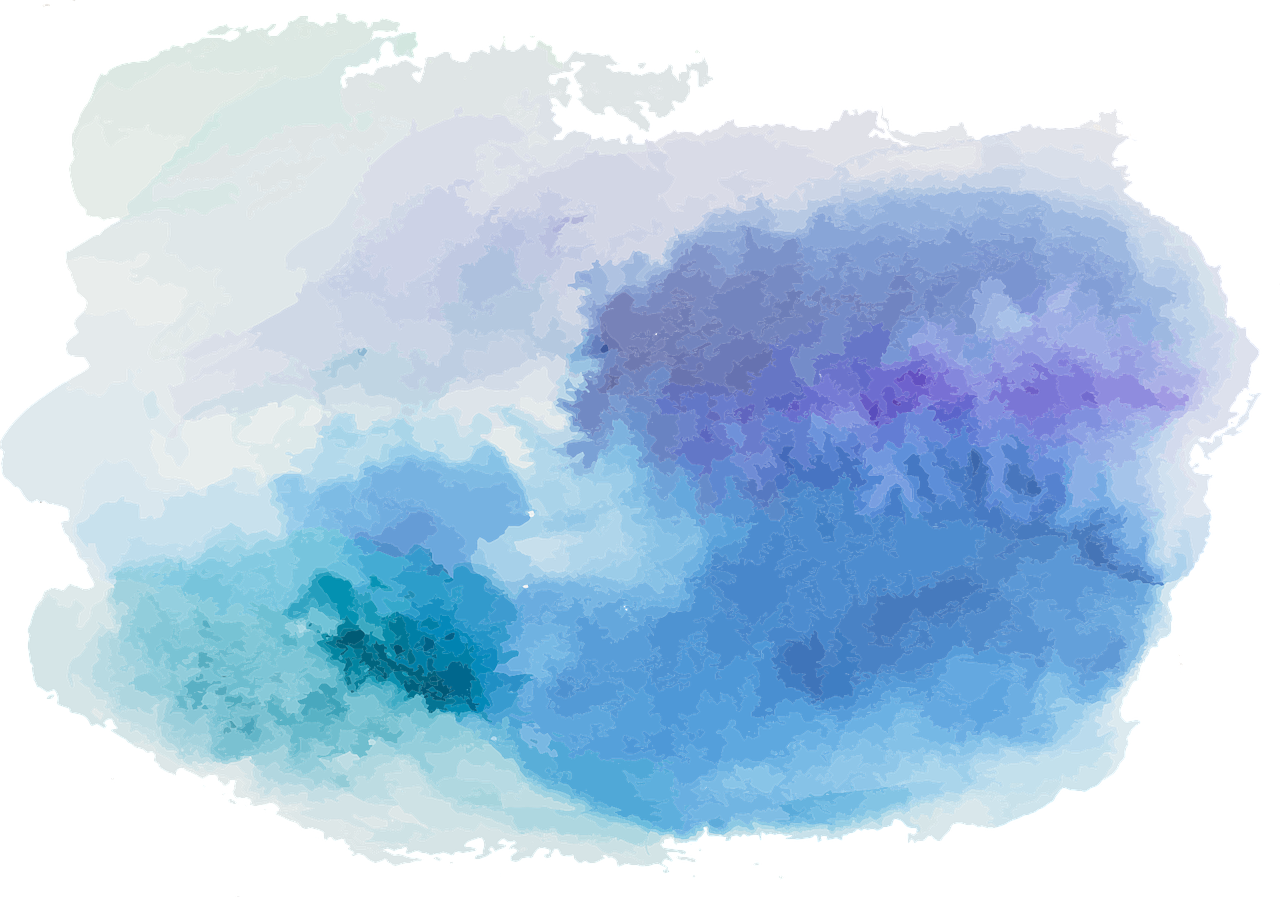 Languages apart
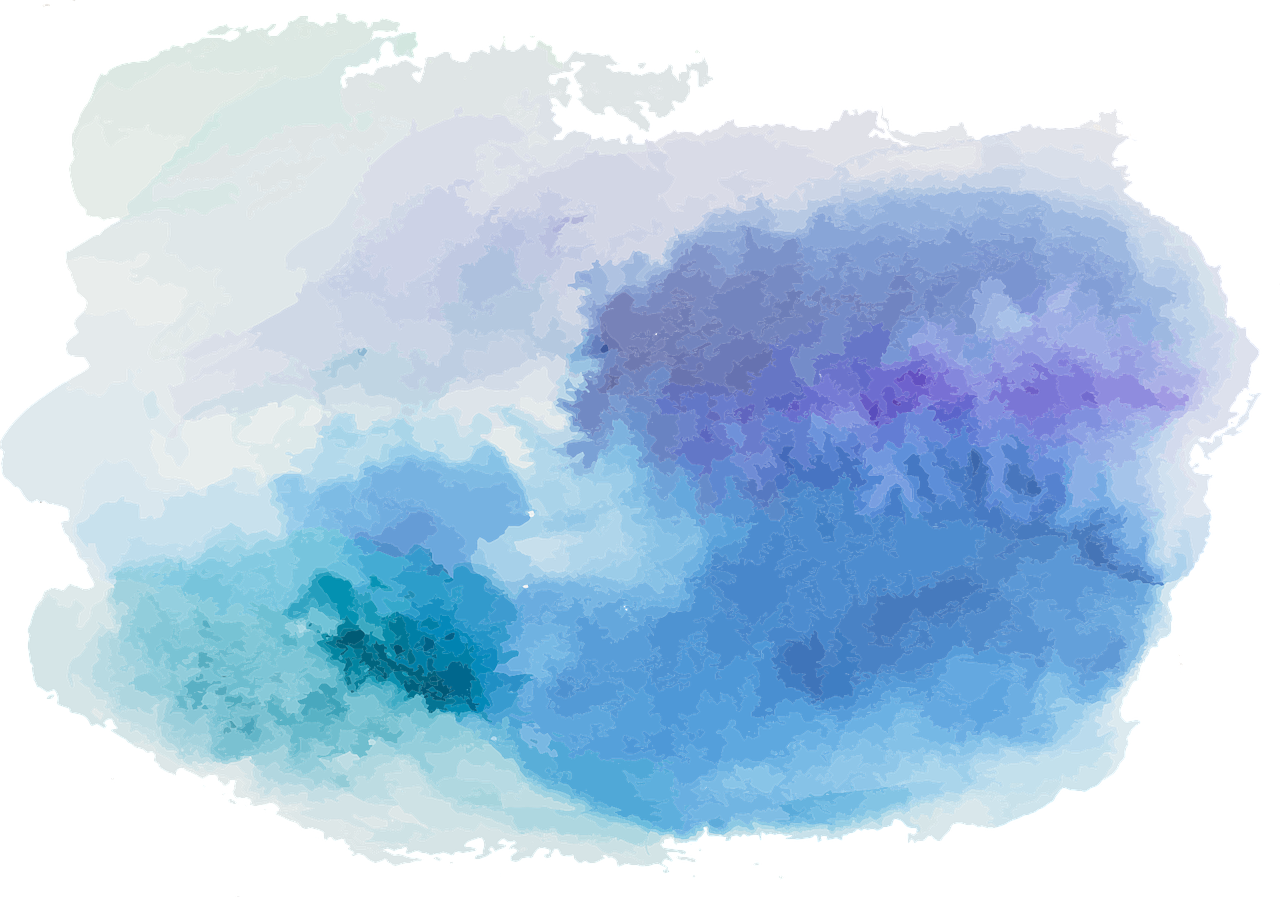 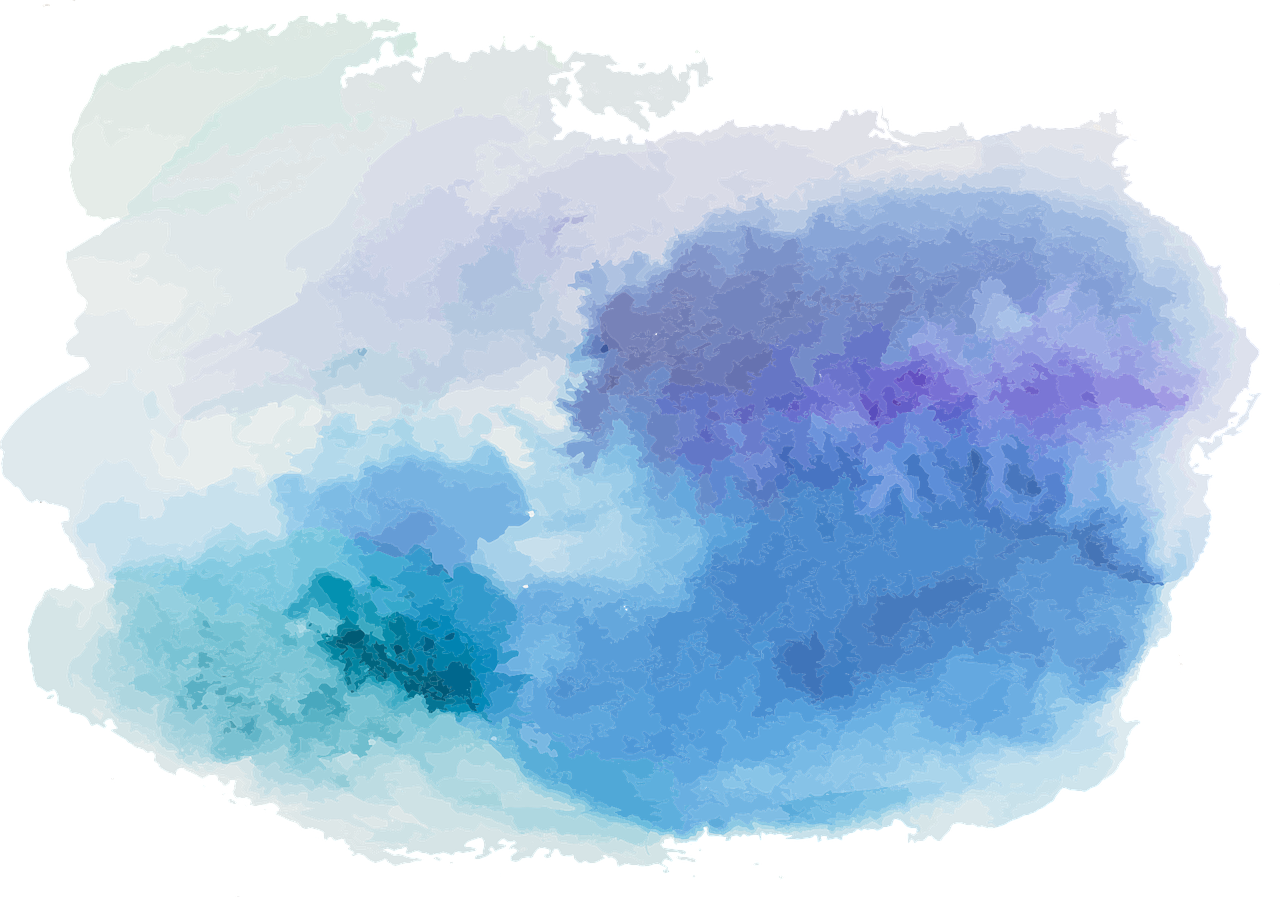 Generalising over sentences of TFL
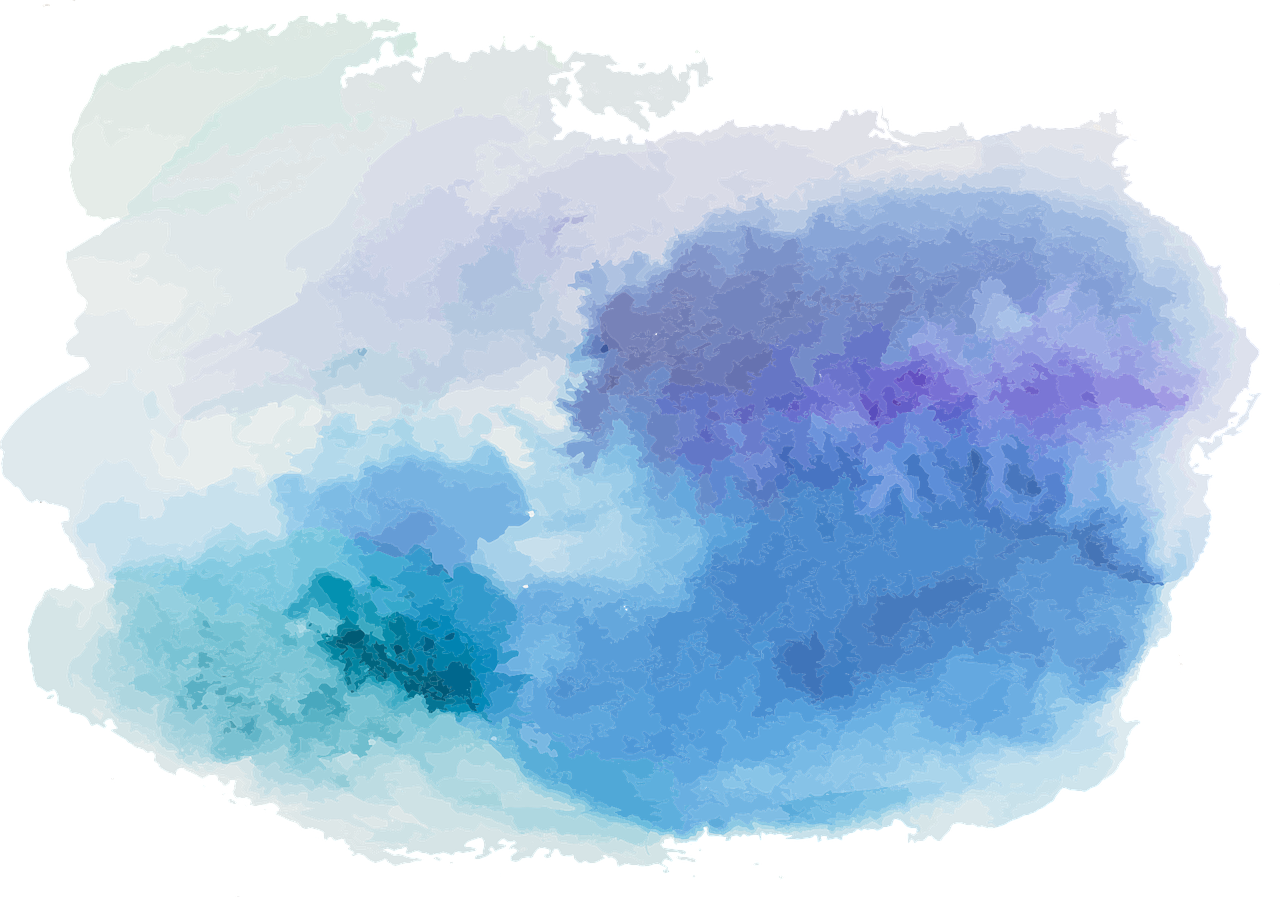 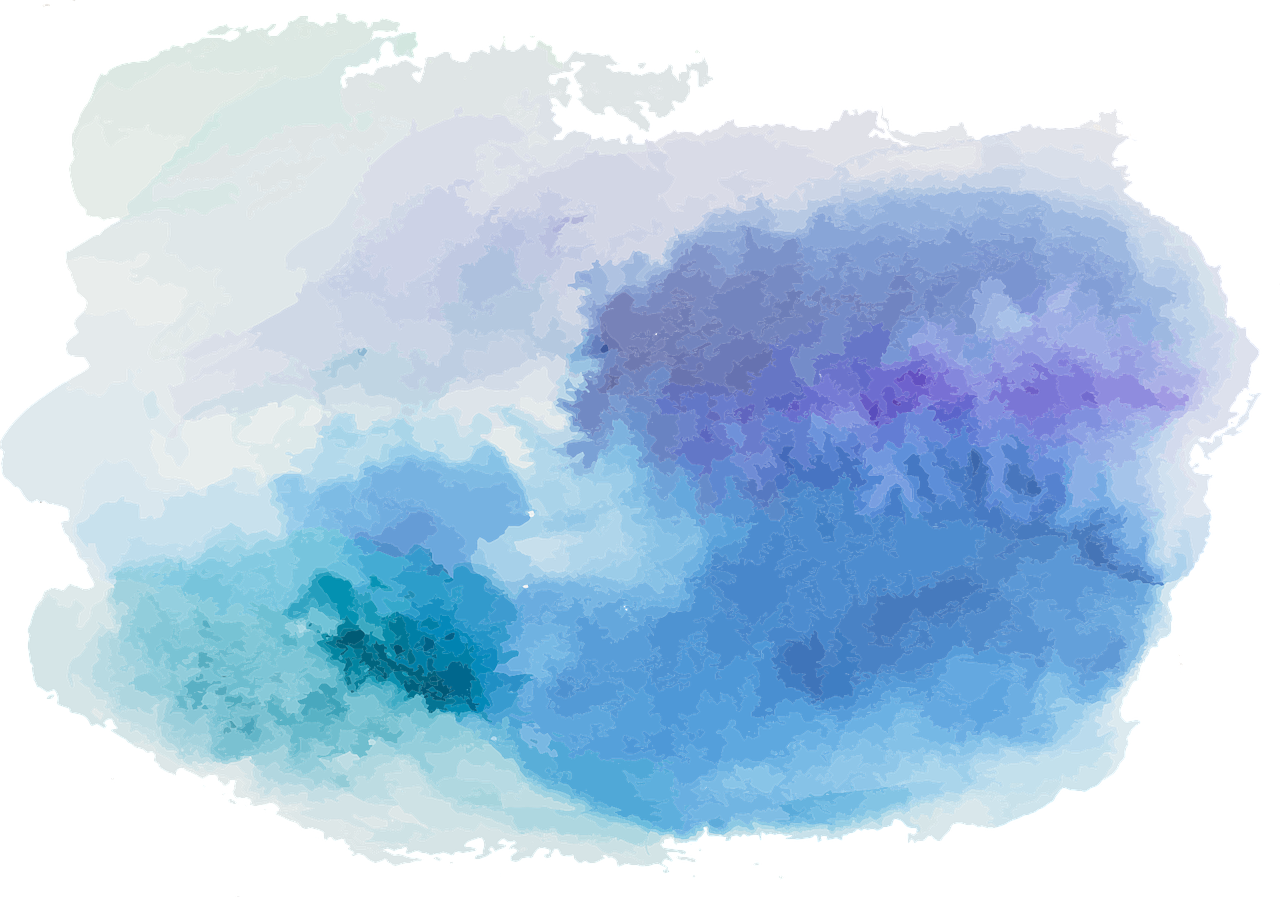 For next time…
Complete Worksheet 2 before your seminar!
Read Sections 8-10 of forallx
Complete all associated exercises!
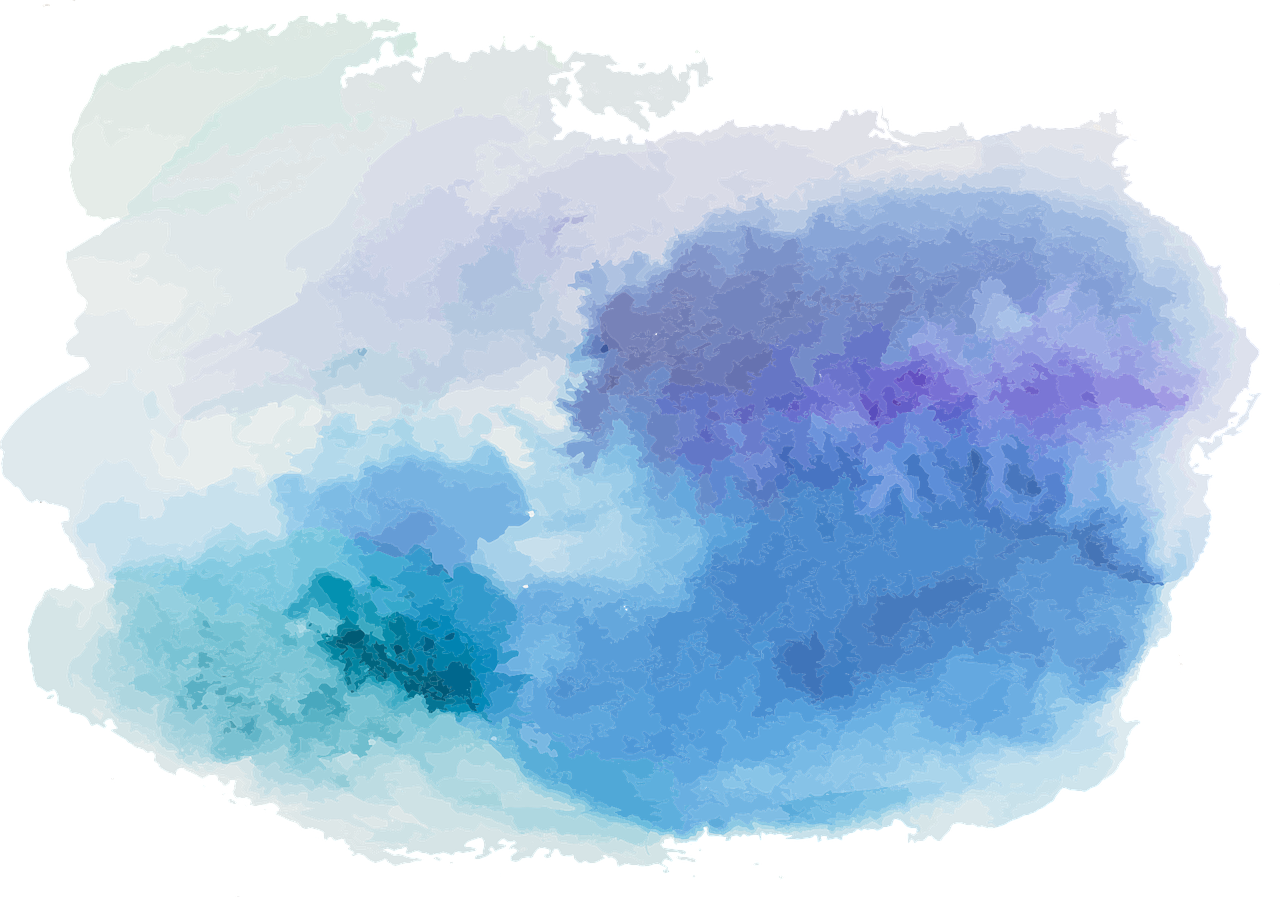